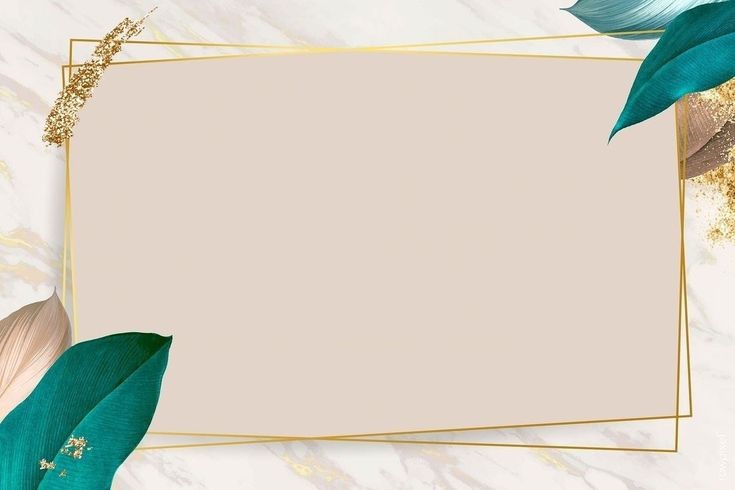 Портфоліо
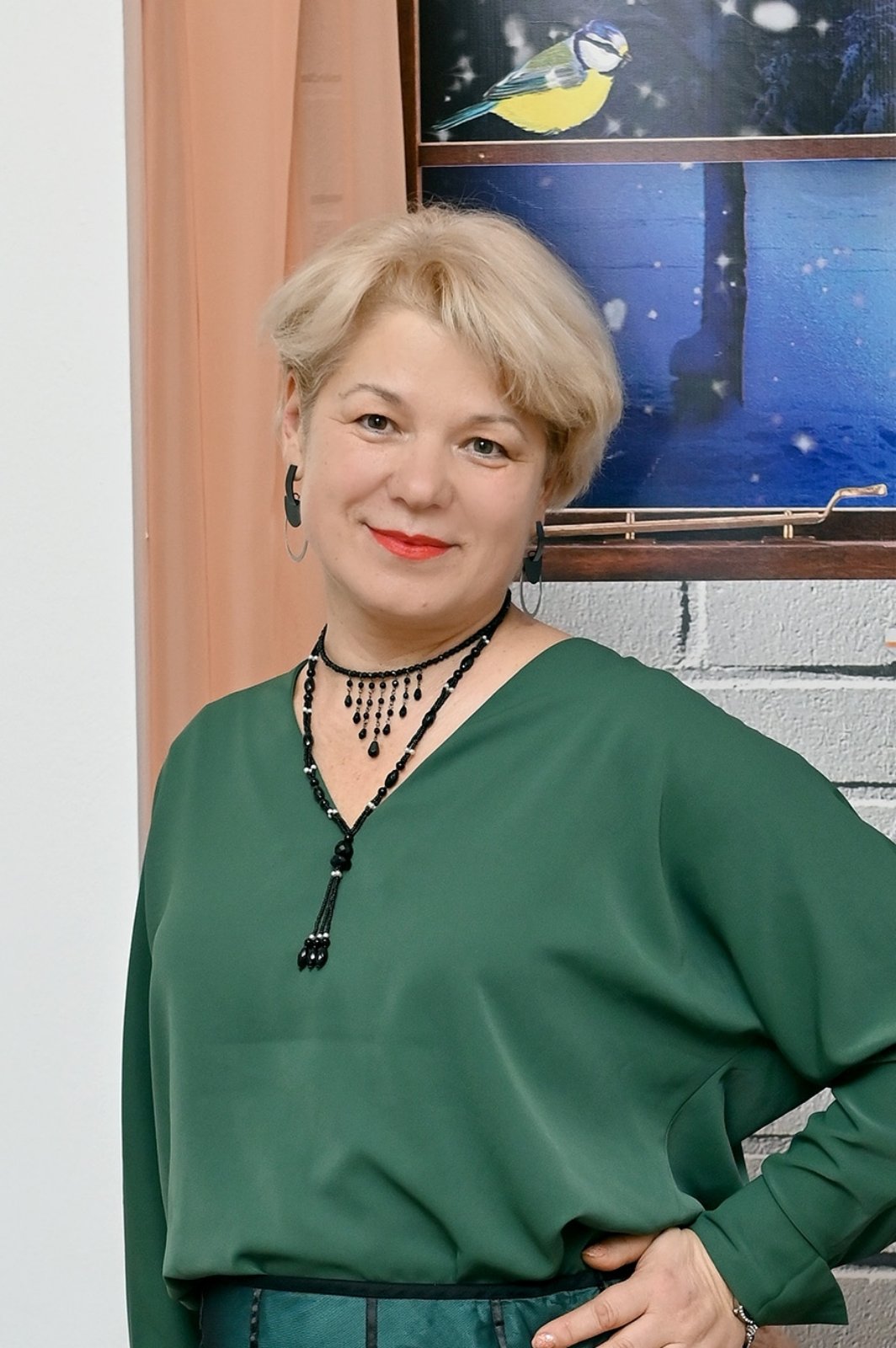 вихователя
ХЗДО №26 «Кульбабка»
м.Хмельницького
Кумановської 
Тетяни Леонідівни
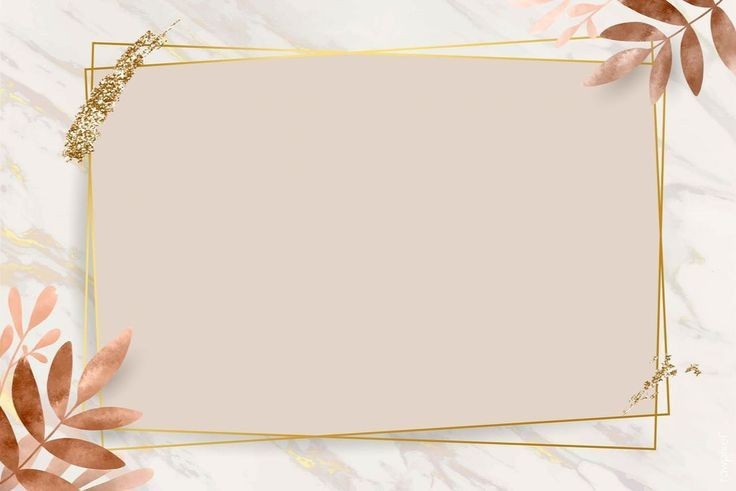 Загальні відомості
Дата народження: 8.10.1966 р.
Освіта: фаховий молодший бакалавр
Начальний заклад: Хмельницьке педагогічне училище
Фах за дипломом: вихователь дитячого садка
Кваліфікаційна категорія: ”спеціаліст першої категорії”
Педагогічне звання:  ”вихователь-методист”
Атестація: 2025 р.
Стаж педагогічної роботи: 40 р.
Електронна адреса: tanjaxiaomi4x@gmail.com
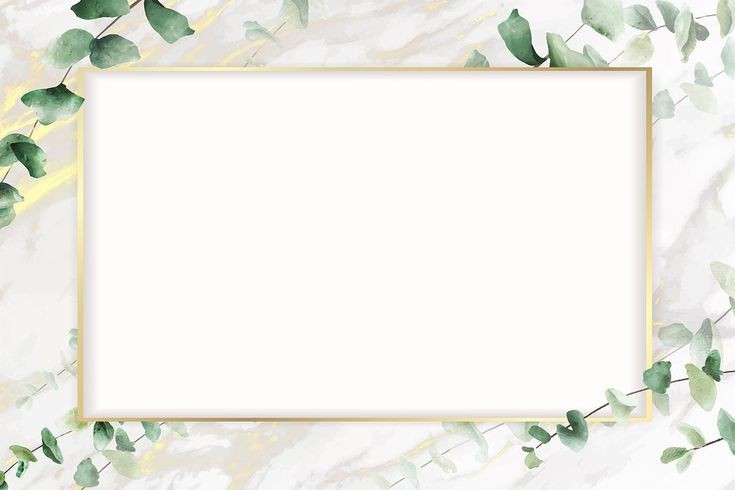 Педагогічне кредо:
«До кожної дитини ключ знайти, у праці результат хороший мати, і творчо до мети іти: з любов’ю серце дітям віддавати»
Життєве кредо:
«Всі перемоги починаються з перемоги над собою»
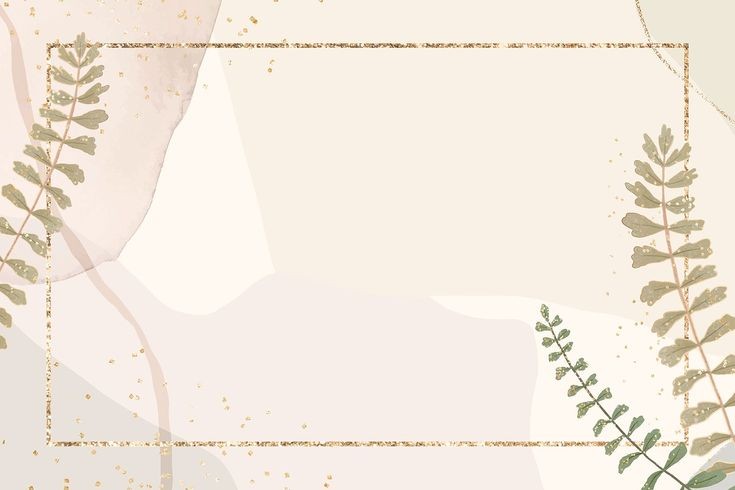 Підвищення кваліфікації
Мої сертифікати
04-15.03.2024 р. – курси підвищення кваліфікації за комплексною освітньою програмою керівників гуртків ЗДО при ХОІППО
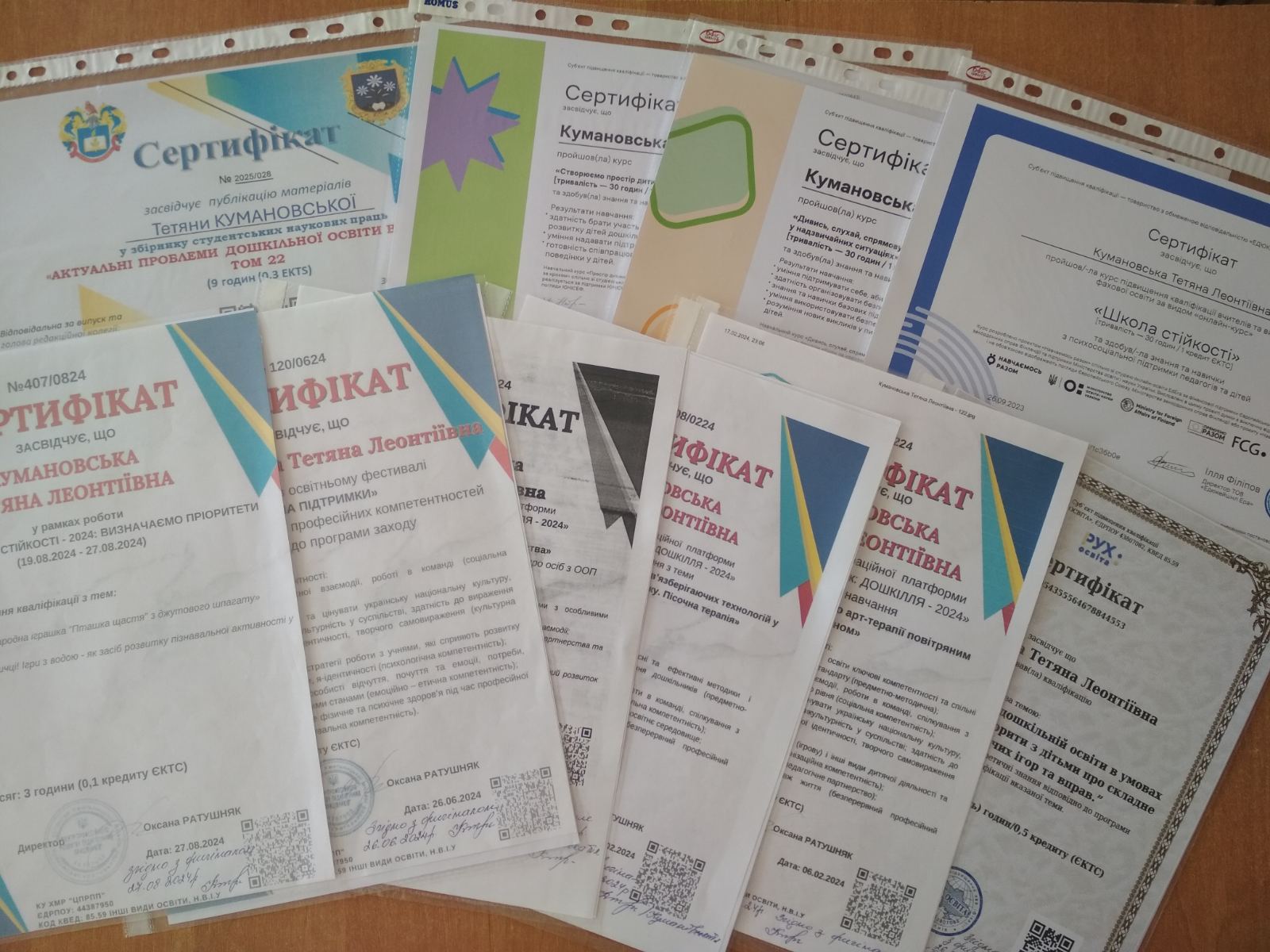 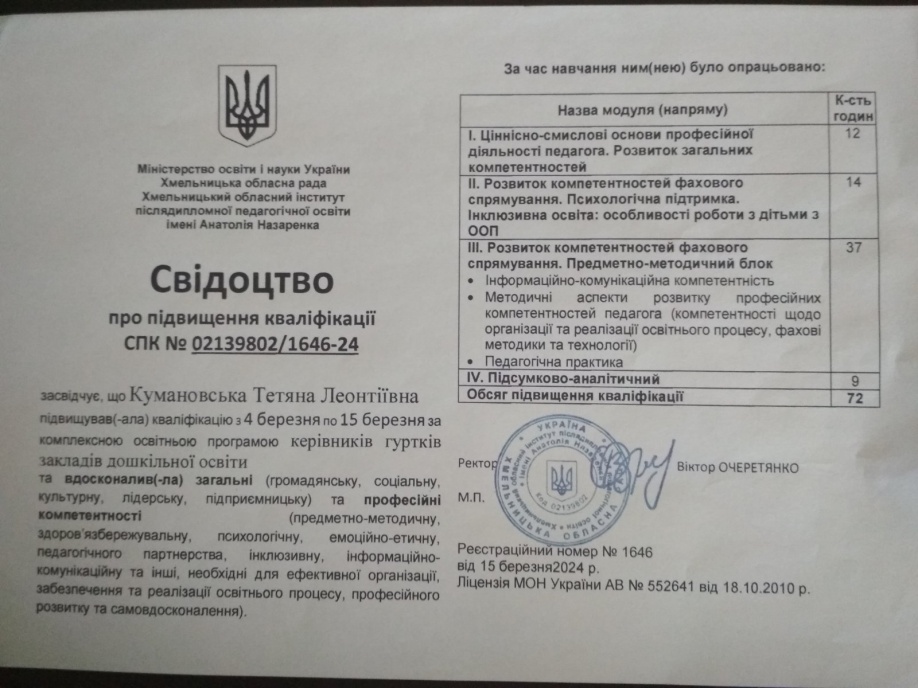 Загальна кількість 
годин:179 год.
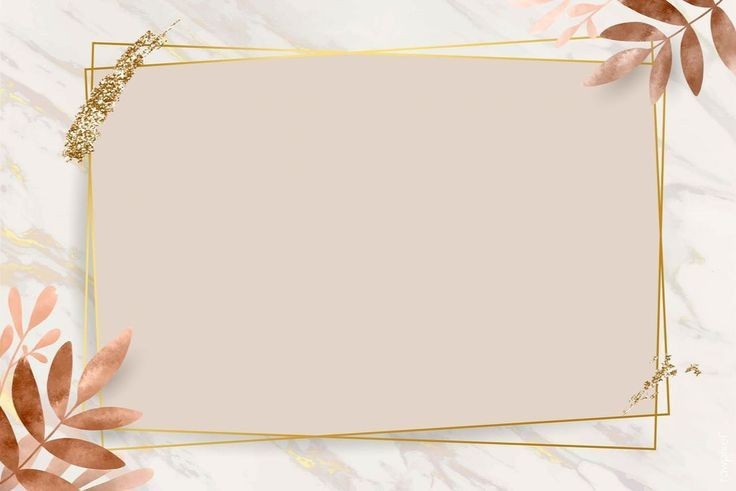 Нагороди
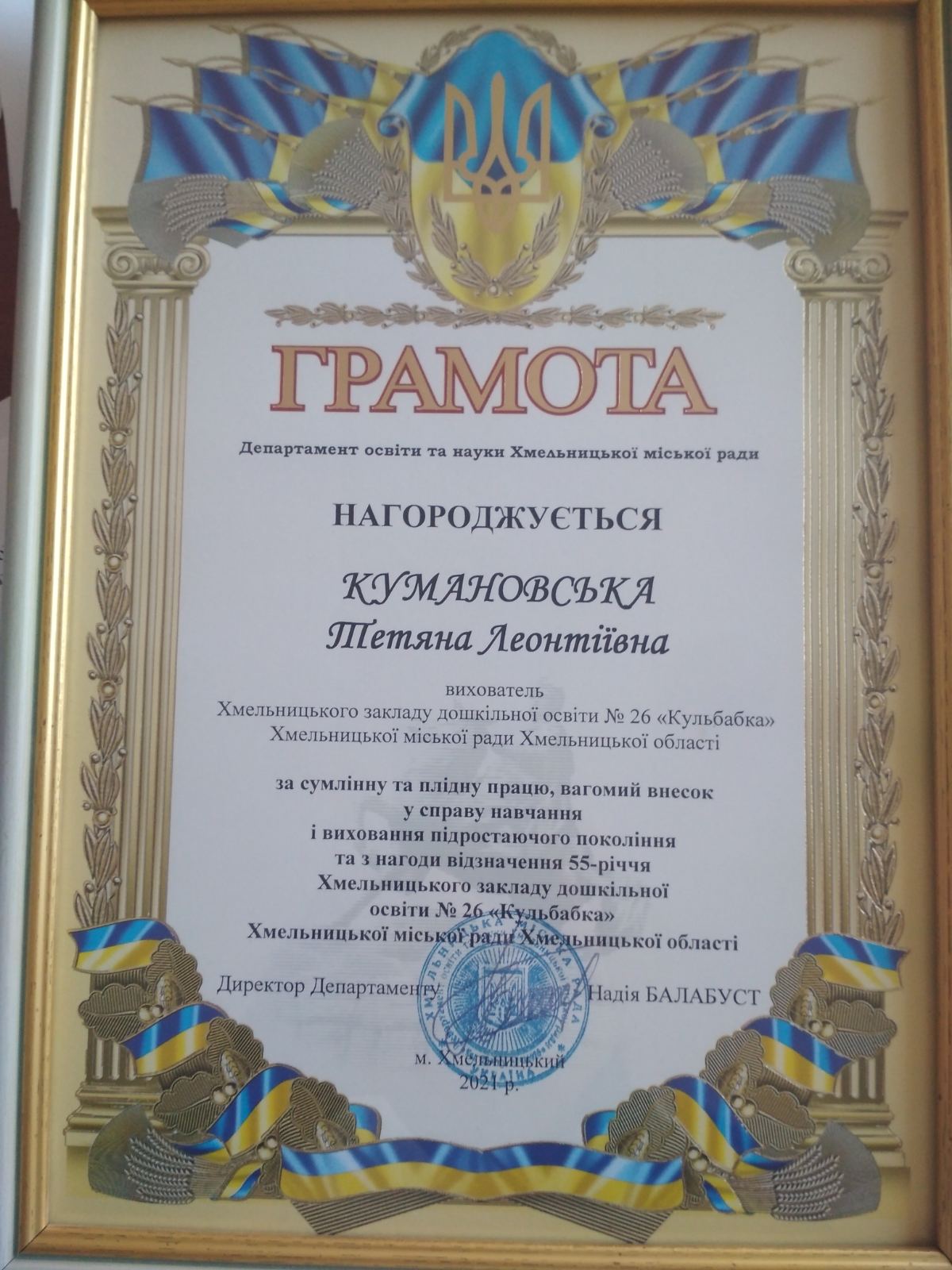 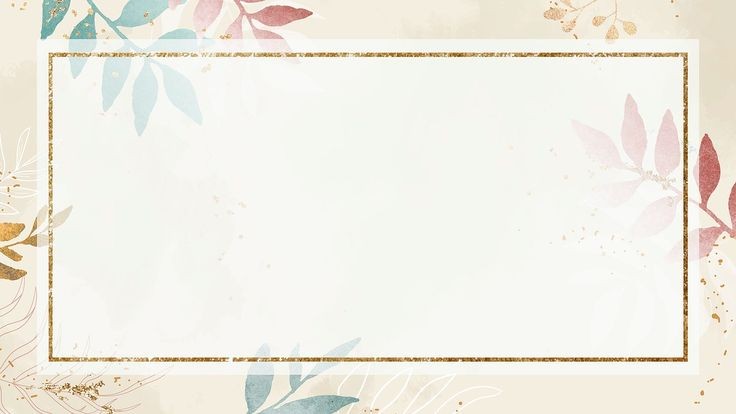 Методичні напрацювання
Сенсорний розвиток дітей 
молодшого дошкільного віку 
через ігри з ґудзиками
Сенсорний розвиток дітей 
молодшого дошкільного віку
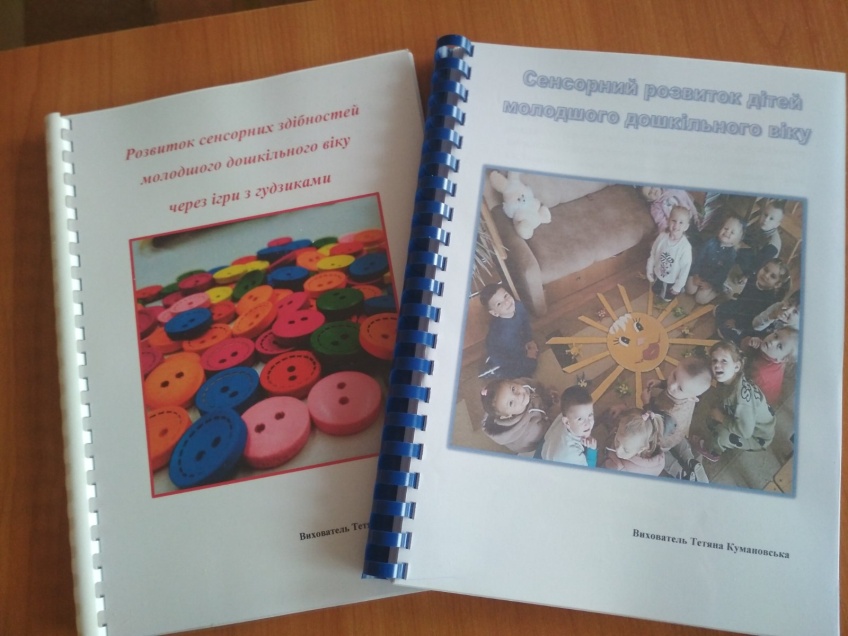 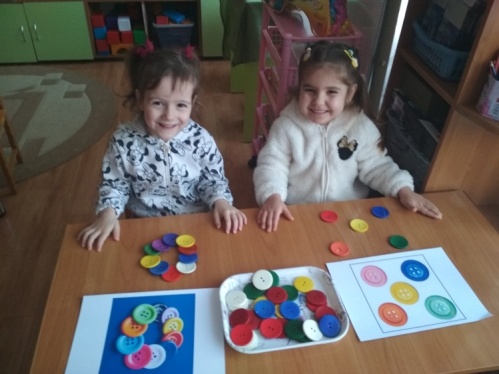 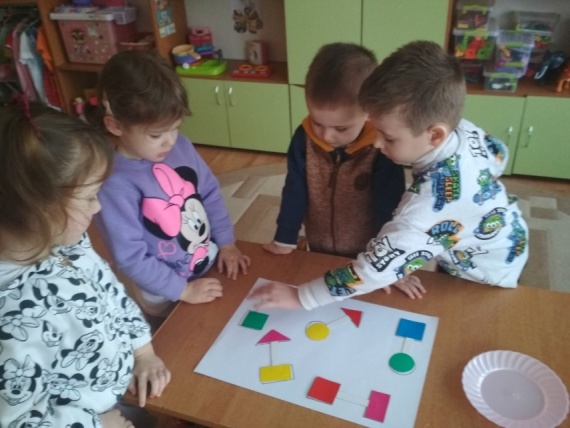 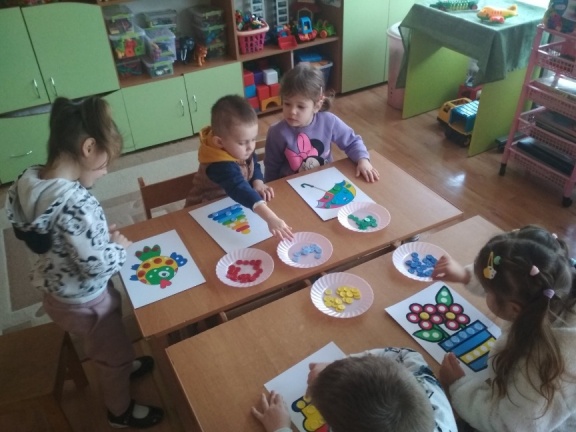 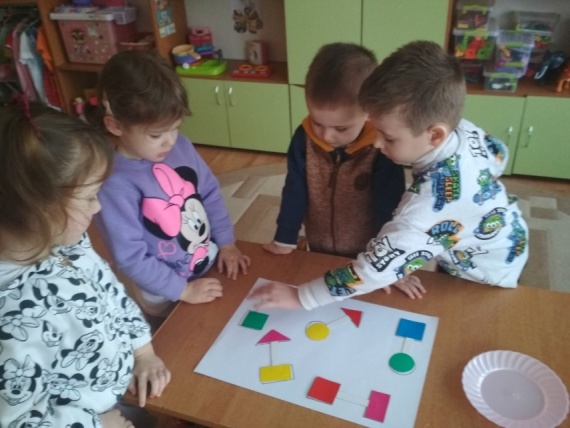 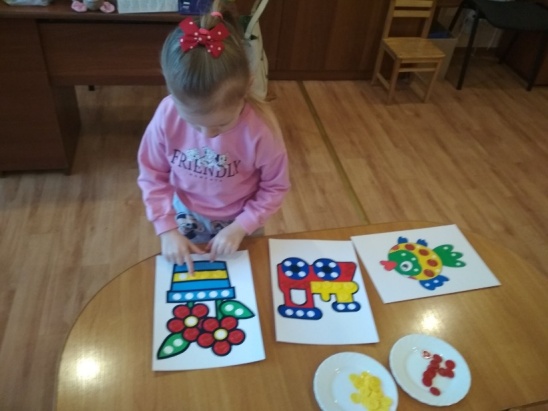 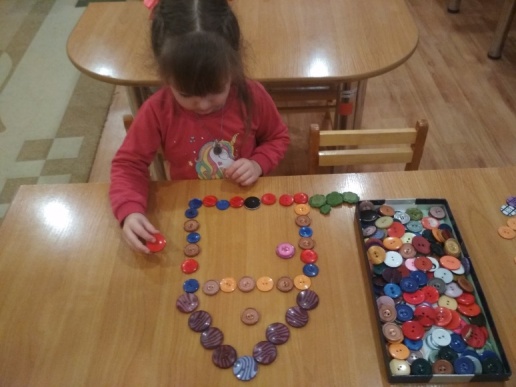 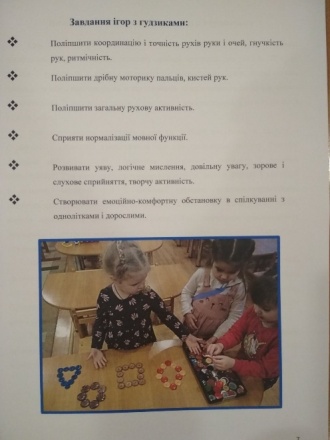 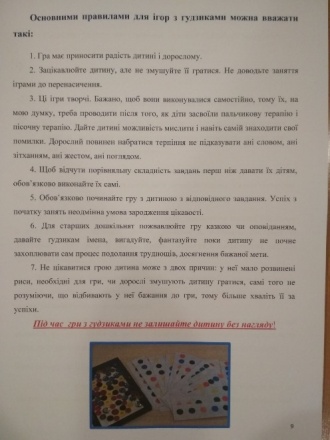 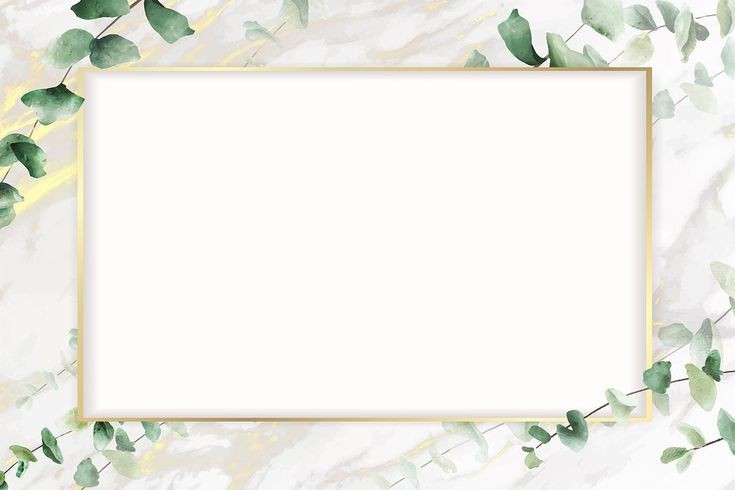 З 2002 року працюю керівником гуртка за власною програмою «Пісочна ігротека та сенсорний розвиток дітей 4-го року життя» затвердженою ХОІППО
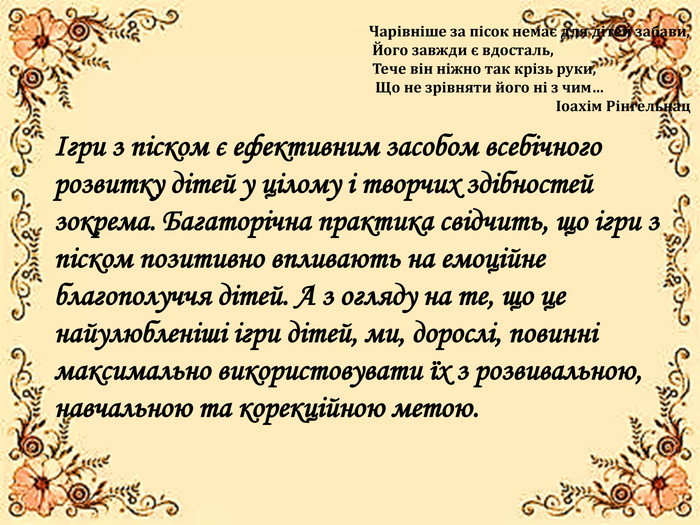 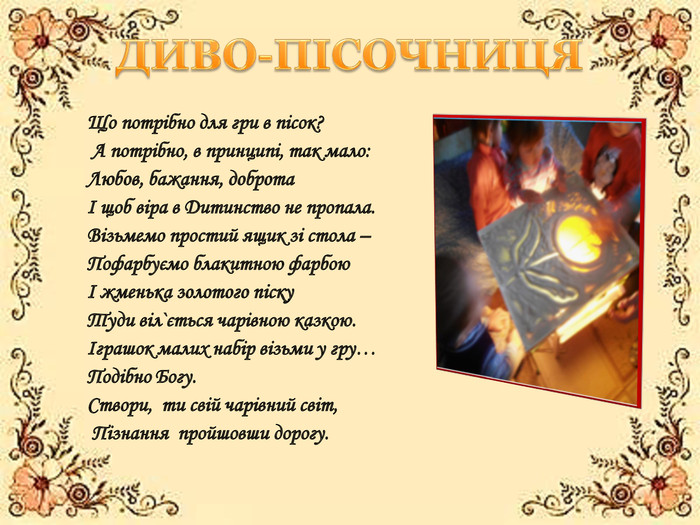 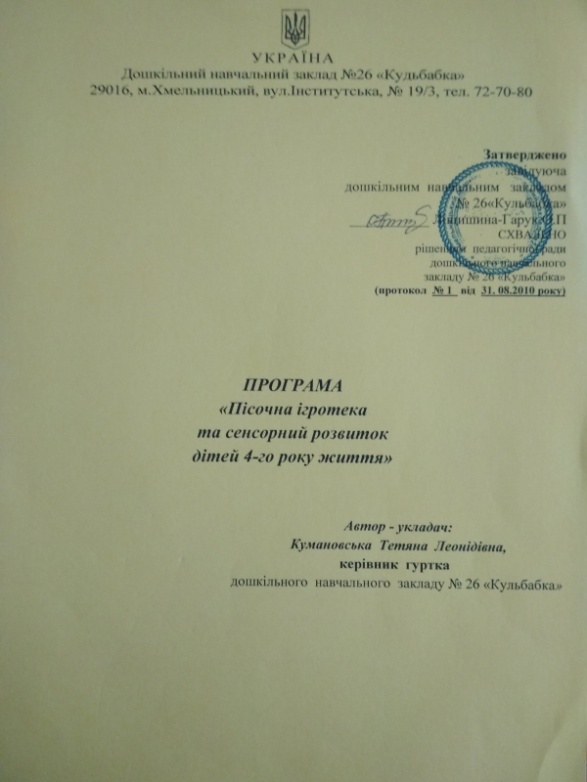 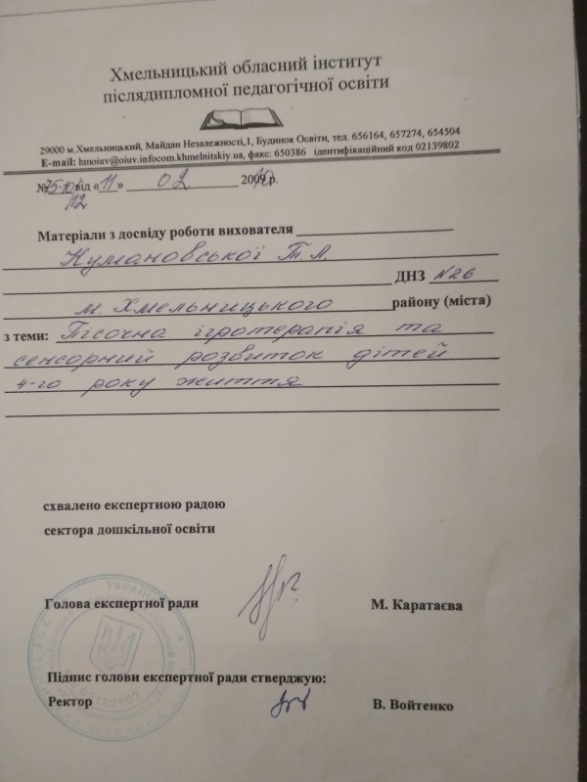 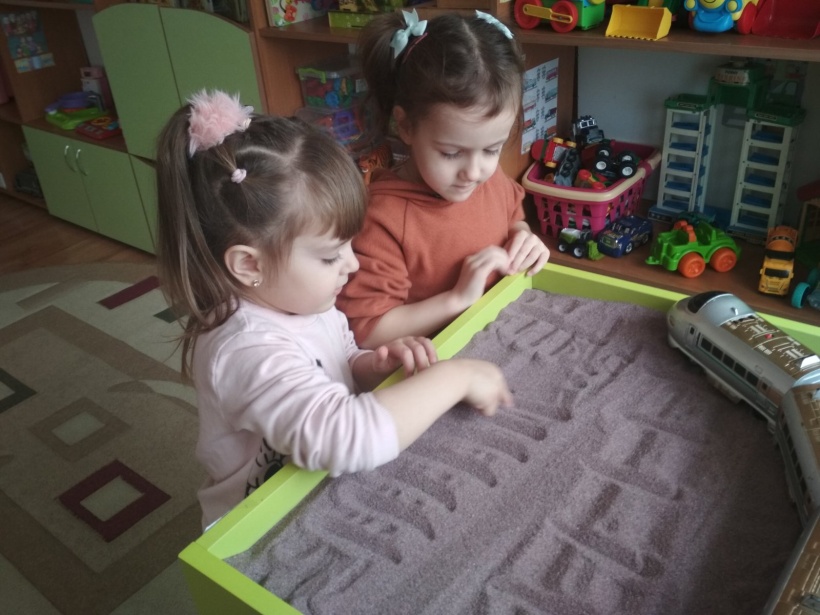 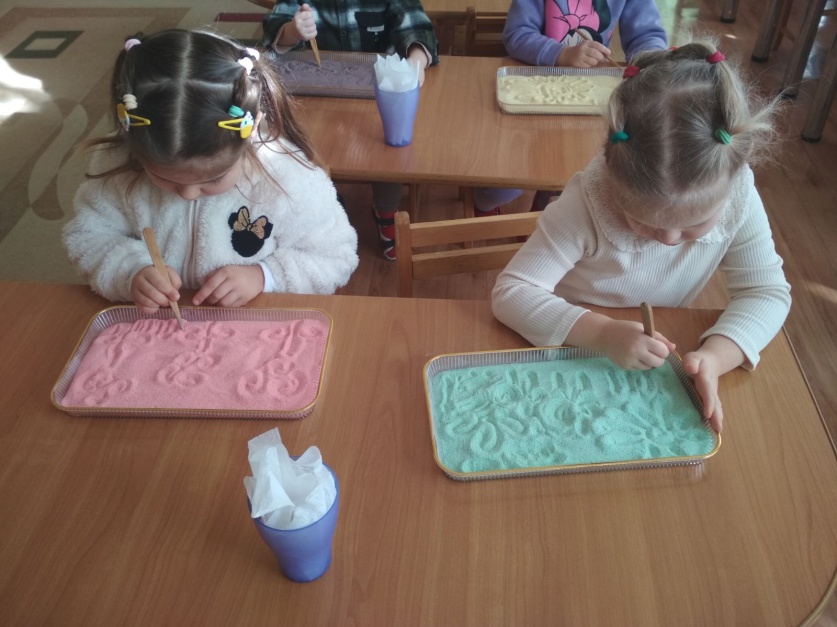 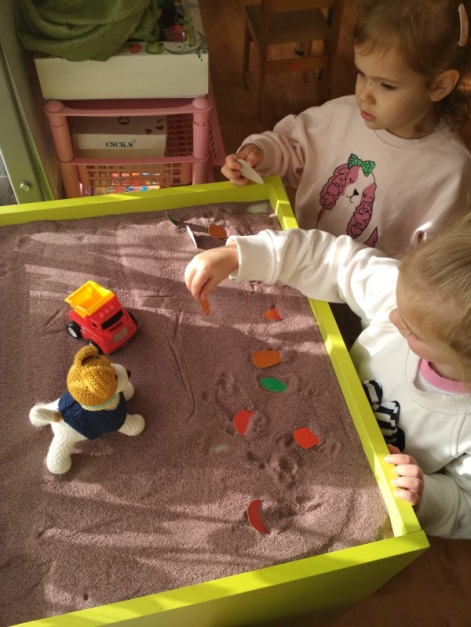 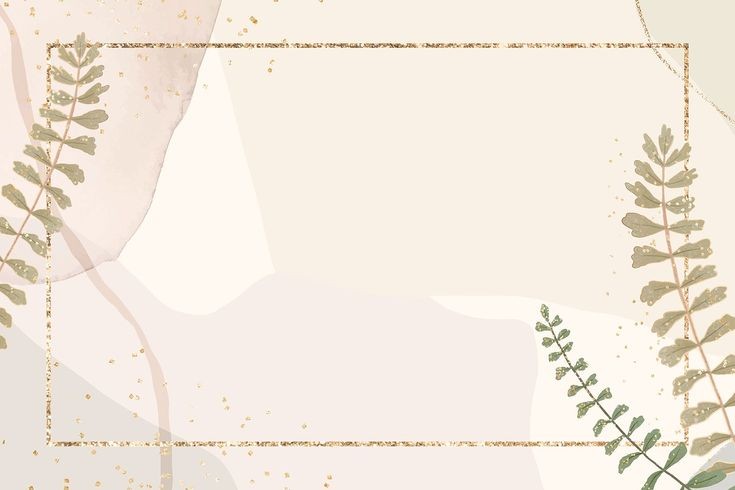 Друк статті
«Магія піску» в електронному виданні «Крокус» від 11.11.2024 р. КУ ХМР «ЦПРПП»
«Нетрадиційні методи навчання ліпленню дітей» (досвід роботи) у збірнику «Актуальні проблеми дошкільної освіти в Україні», випуск 22, січень 2025
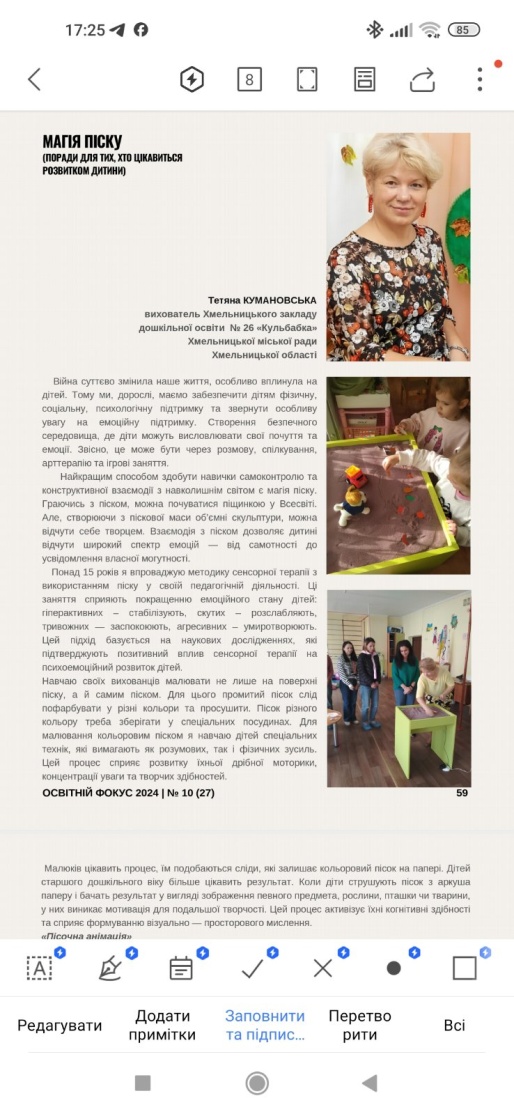 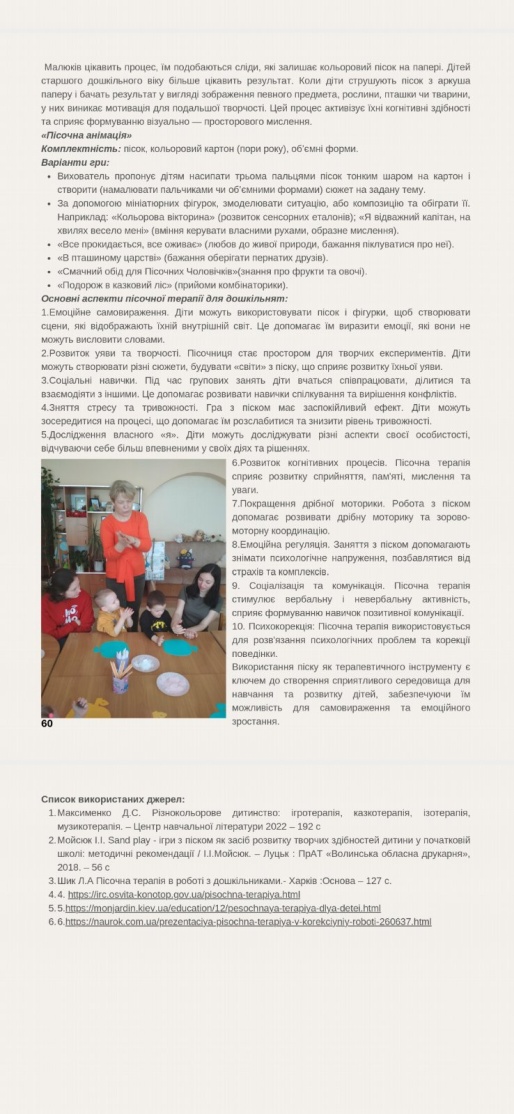 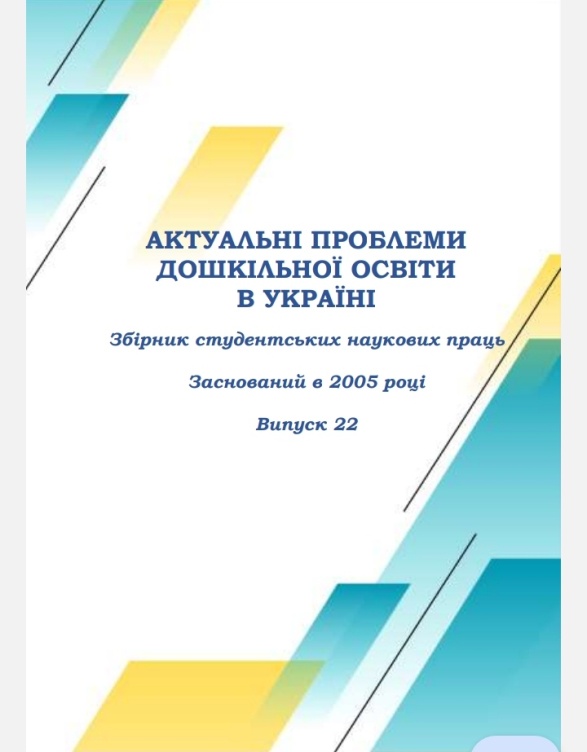 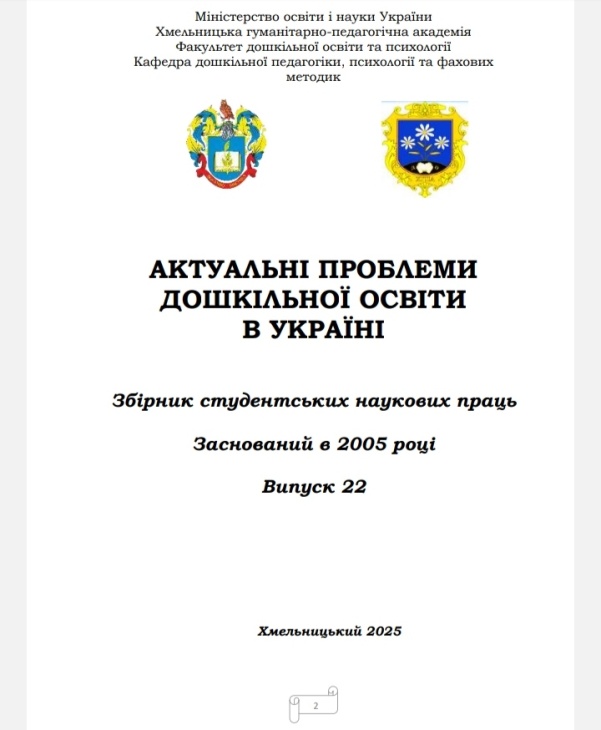 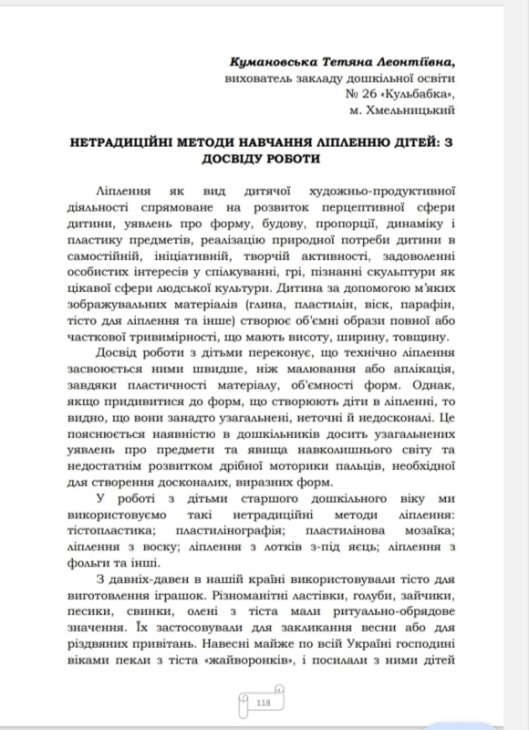 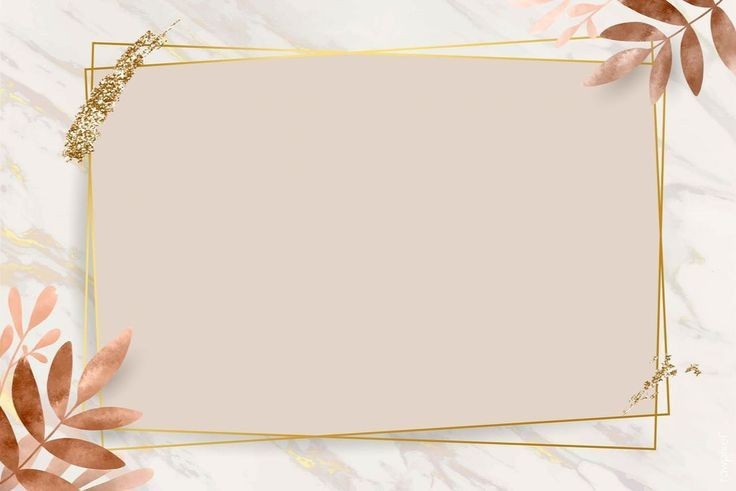 Поширення досвіду роботи
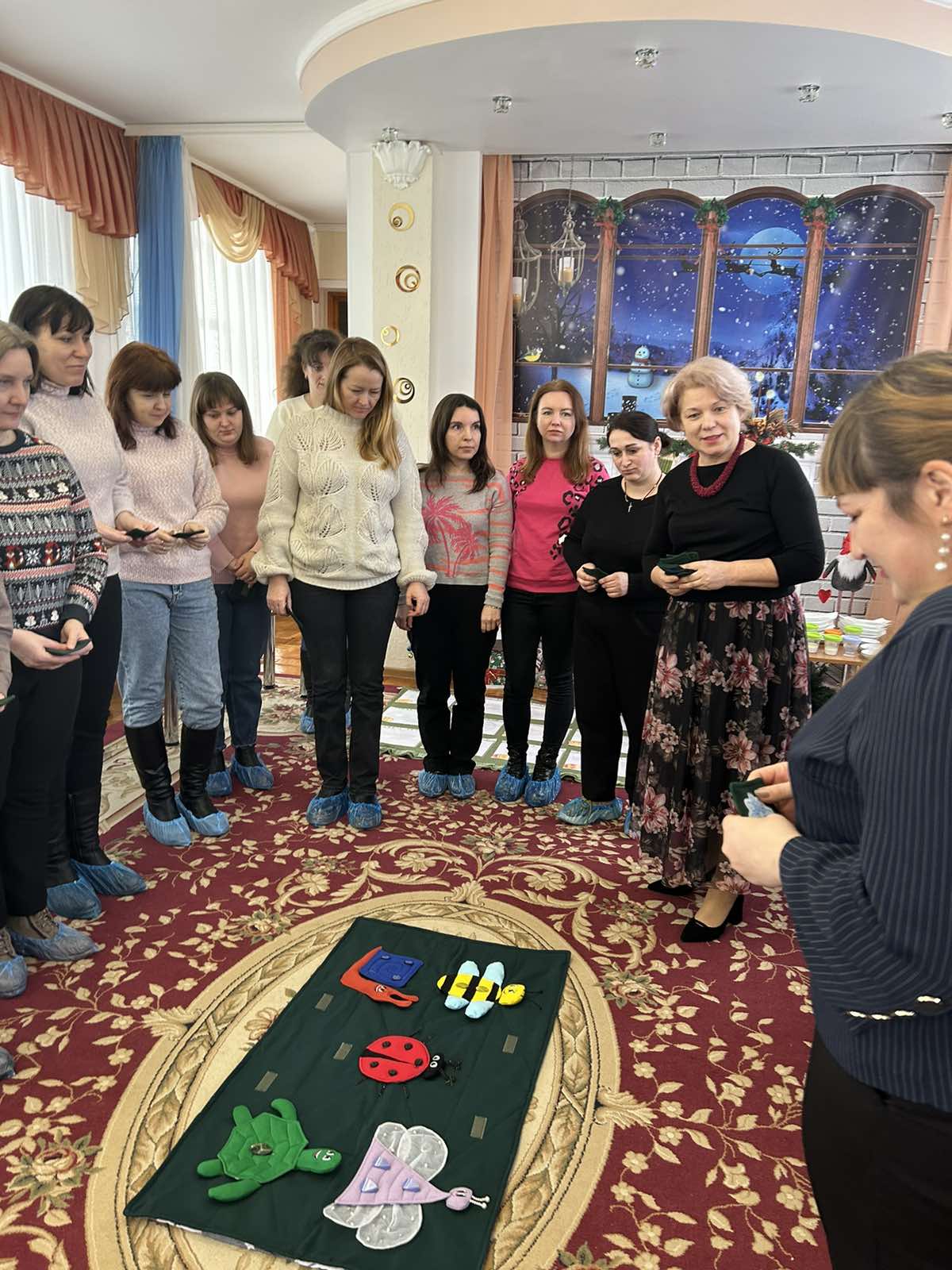 Зустріч інтеграційної платформи «Простір освітніх практик 2025» при КУ ХМР «ЦПРПП» 05.02.2025 р. (СПІКЕР)
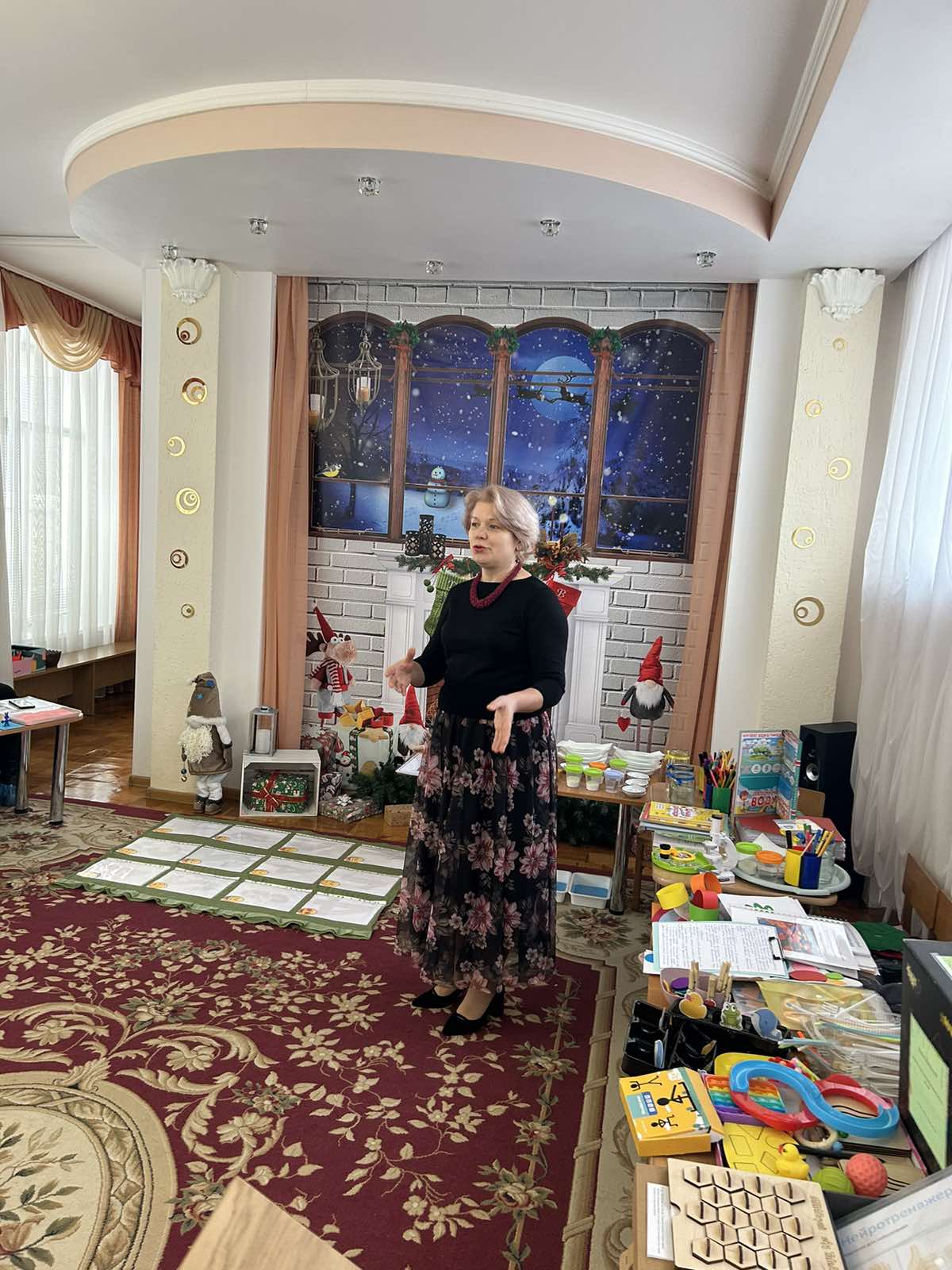 Тема зустрічі: «Сучасні ігрові технології в освітньому процесі з дітьми дошкільного віку»
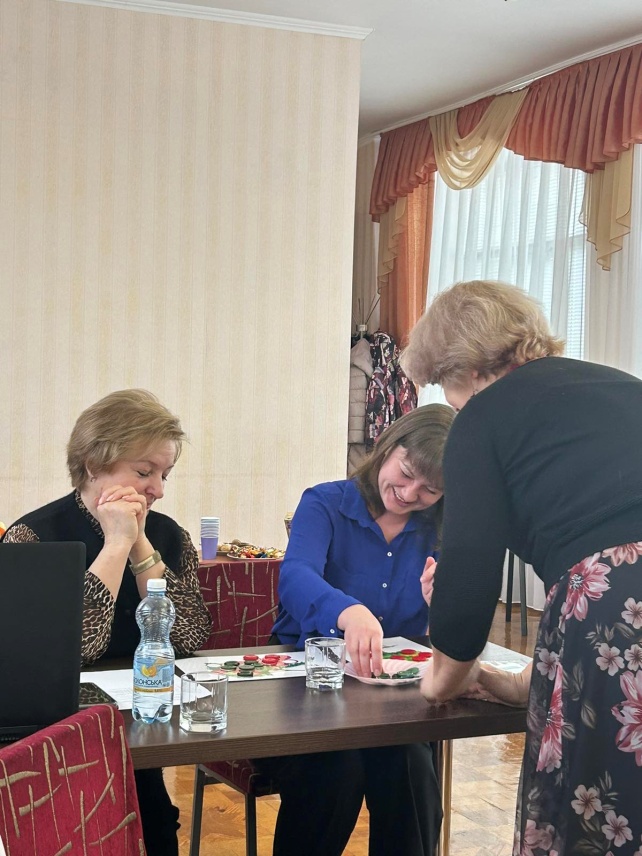 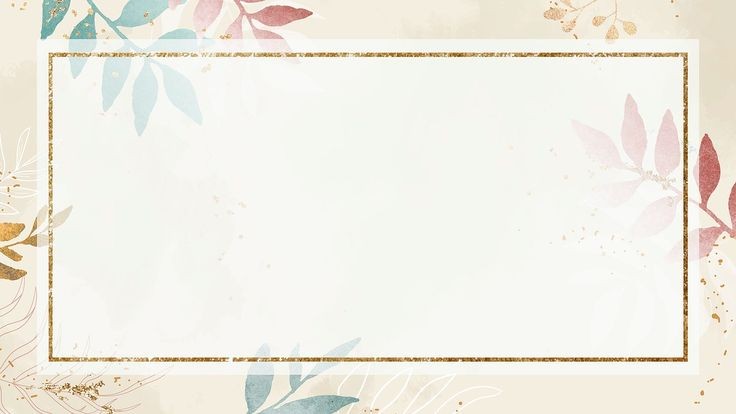 Тиждень педагогічної майстерності
   11.02.2025 р.
Презентувала універсальний посібник «Лісова галявина» з безліччю варіантів його використання. А також продемонструвала ігри, вправи та завдання для сенсорного розвитку дошкільників
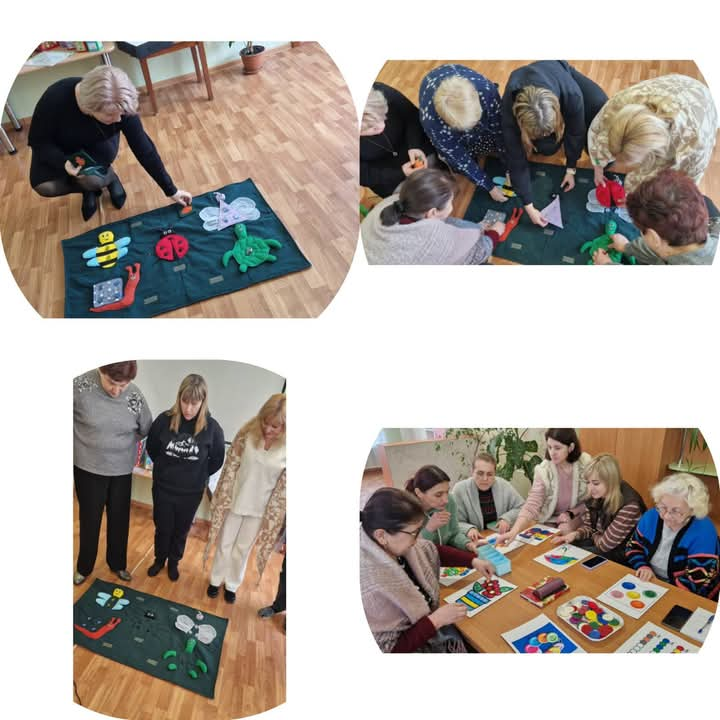 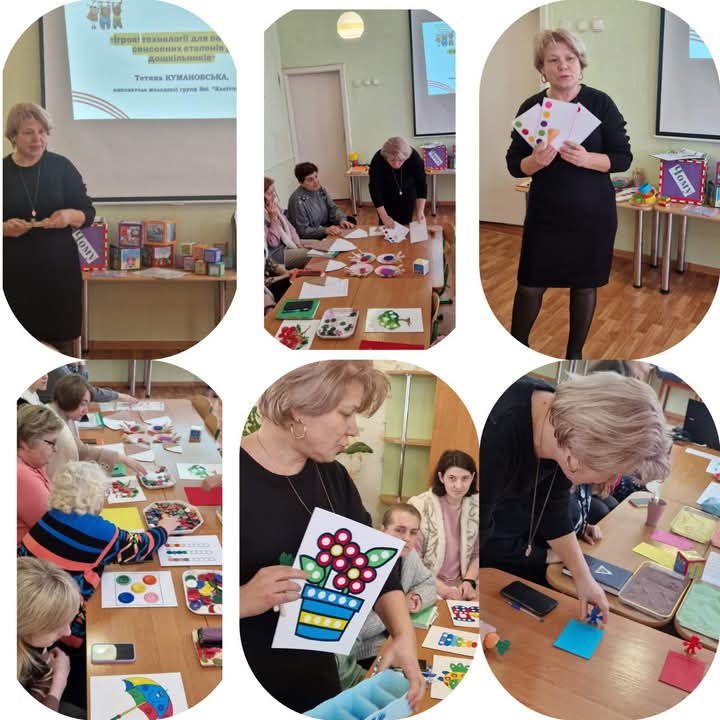 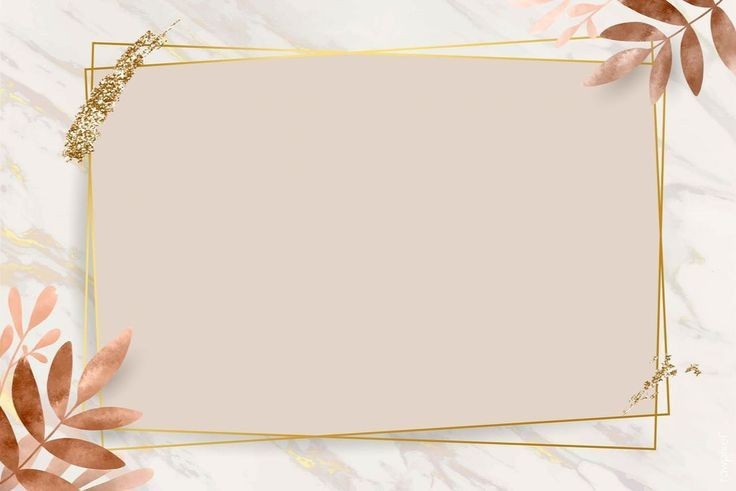 Участь у методичних, організаційно-педагогічних формах роботи
Презентація іграшки-обійманці «Кицюня» (ручна робота) для заспокійливих ігор в укритті
Листопад 2024 р.
«Твій біль, Україно - Чорнобиль»
Травень 2024 р.
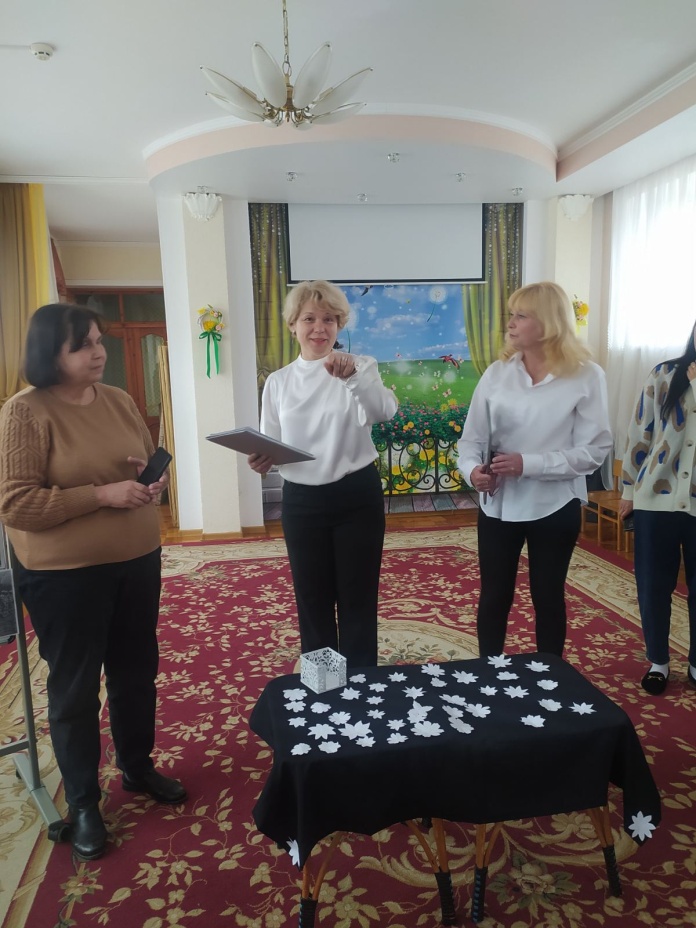 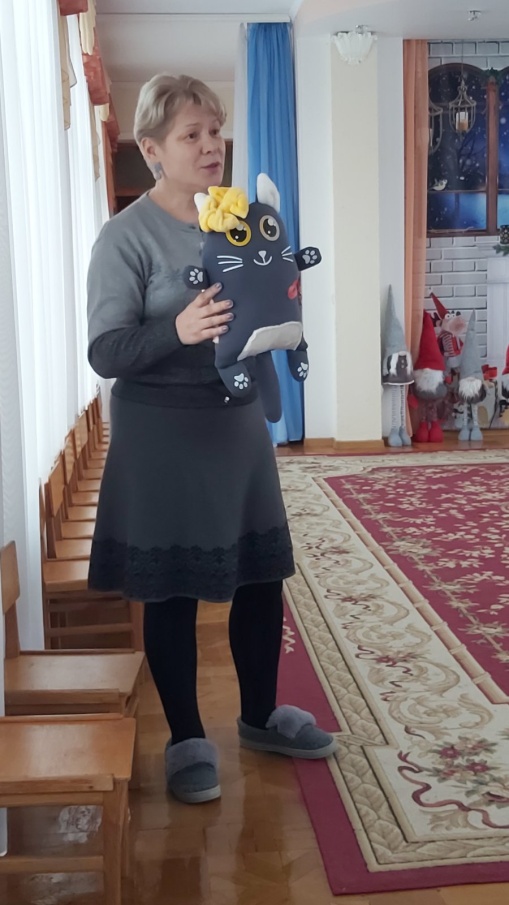 Відвідала засідання 
«Простір освітніх практик дошкілля – 2024»
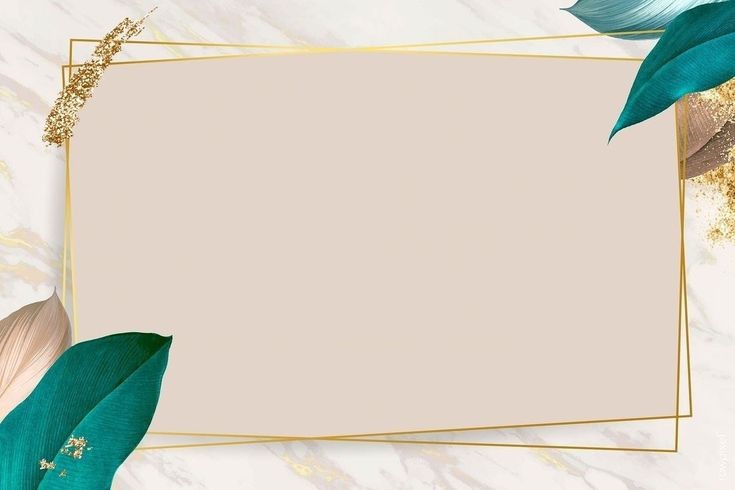 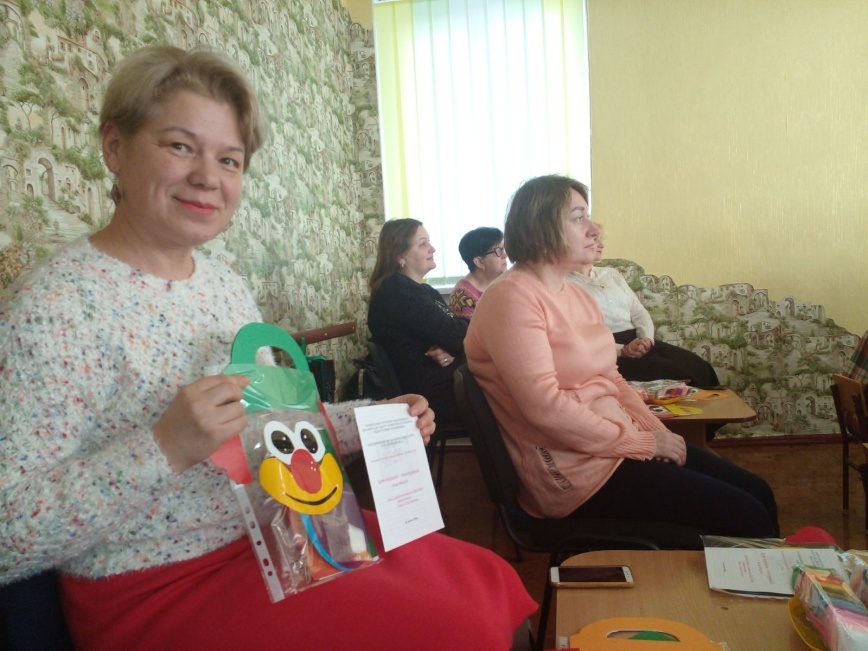 Тема: «Арт-терапія – повітряний пластилін» (ХЗДО №49 «Дюймовочка» 06.02.2024 р.)
Тема: «Впровадження нетрадиційних здоров’язберігаючих технологій у роботі з дітьми дошкільного віку. Пісочна терапія» (ХЗДО №34 «Тополька» 02.2024 р.)
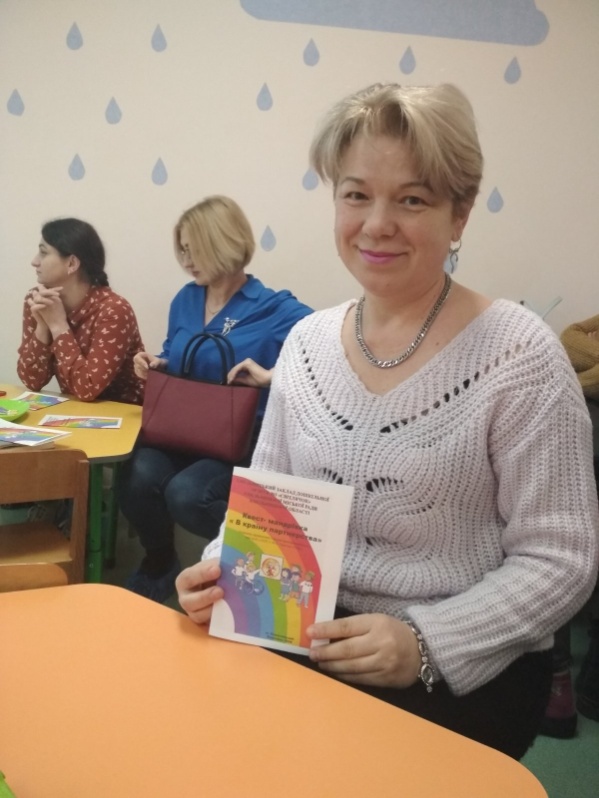 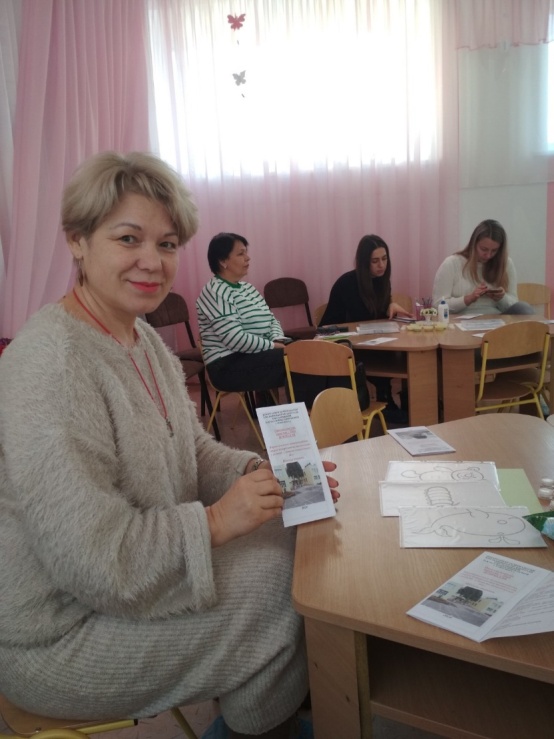 Тема: «Квест-мандрівка «В країну партнерства» (ХЗДО №3 «Світлячок» 03.2024 р.)
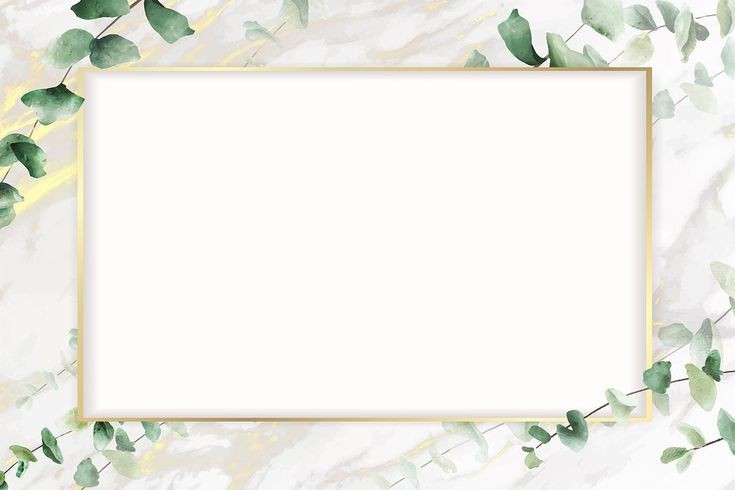 Літня школа стійкості 
2024 (учасник)
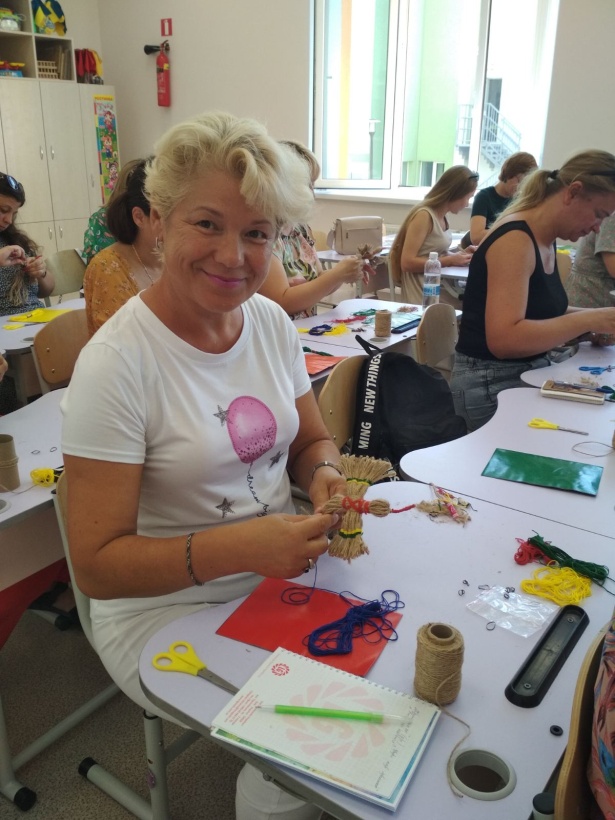 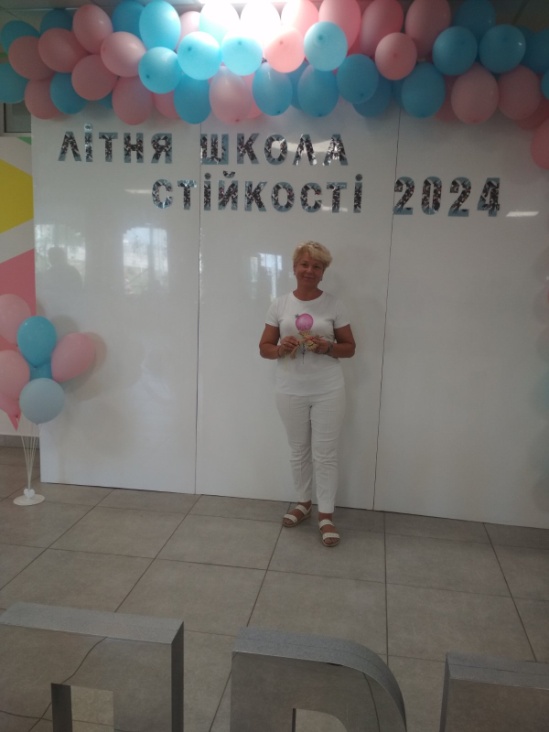 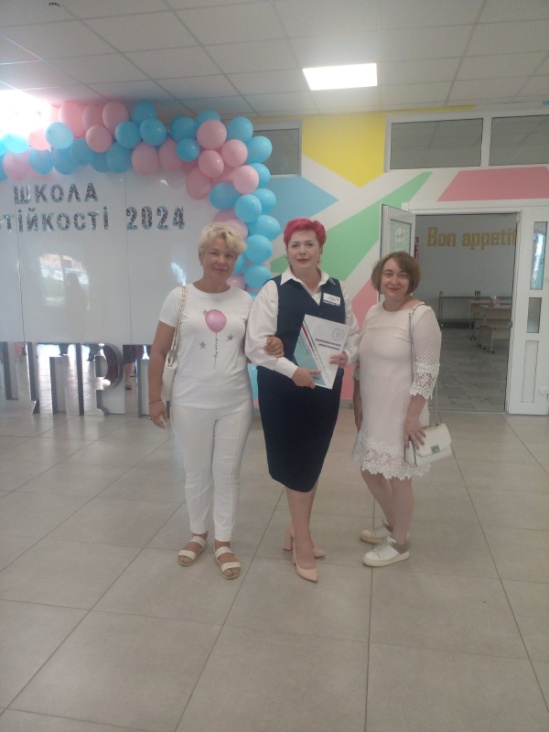 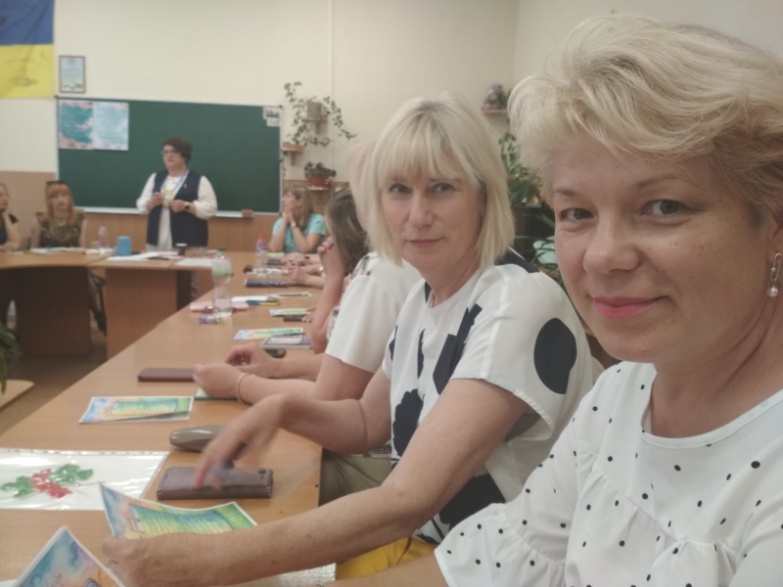 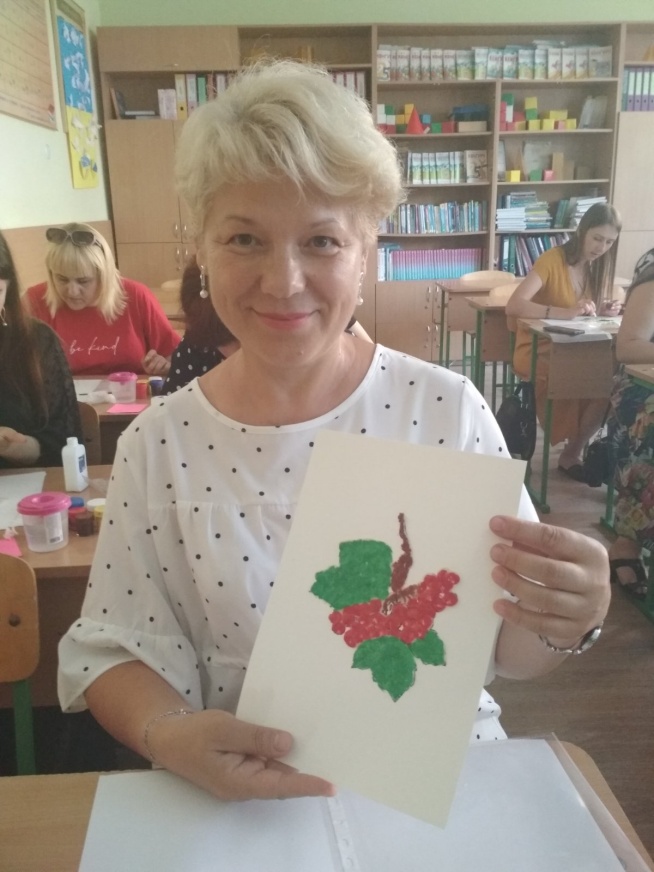 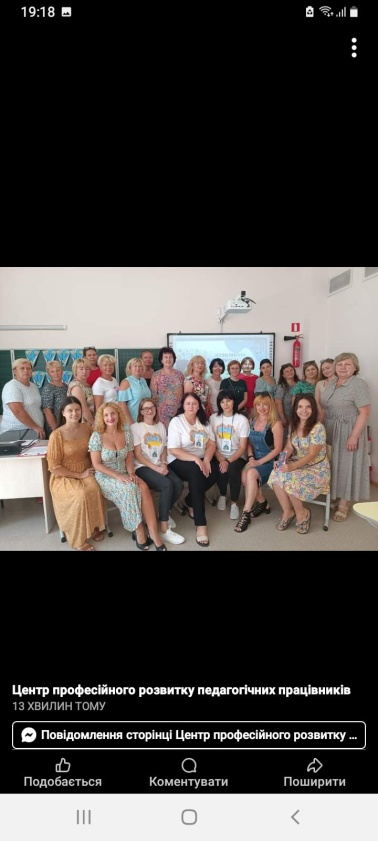 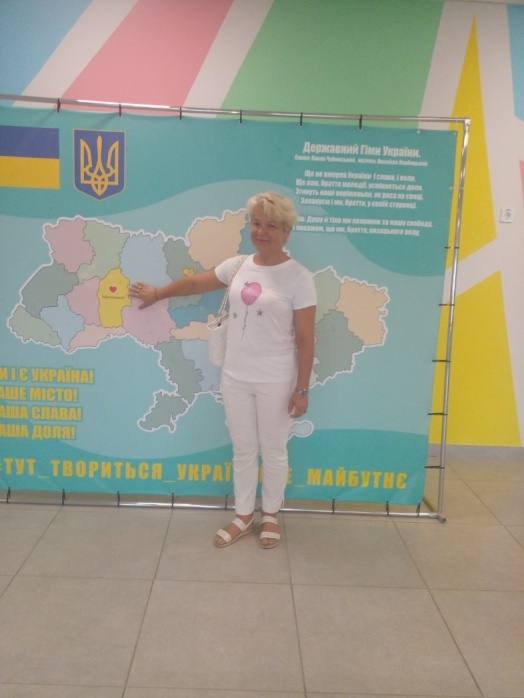 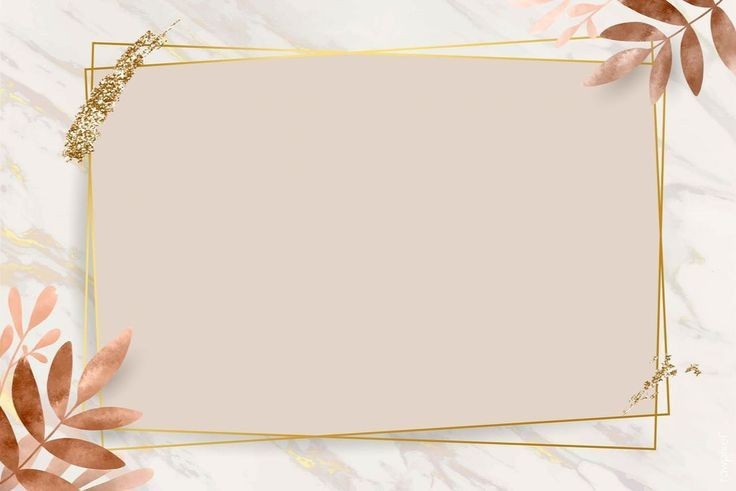 Виїзний семінар 
«Різні можливості – рівні права»
на базі рекреаційного центру «Берег надії» 
с.Головчинці (жовтень 2024 р.)
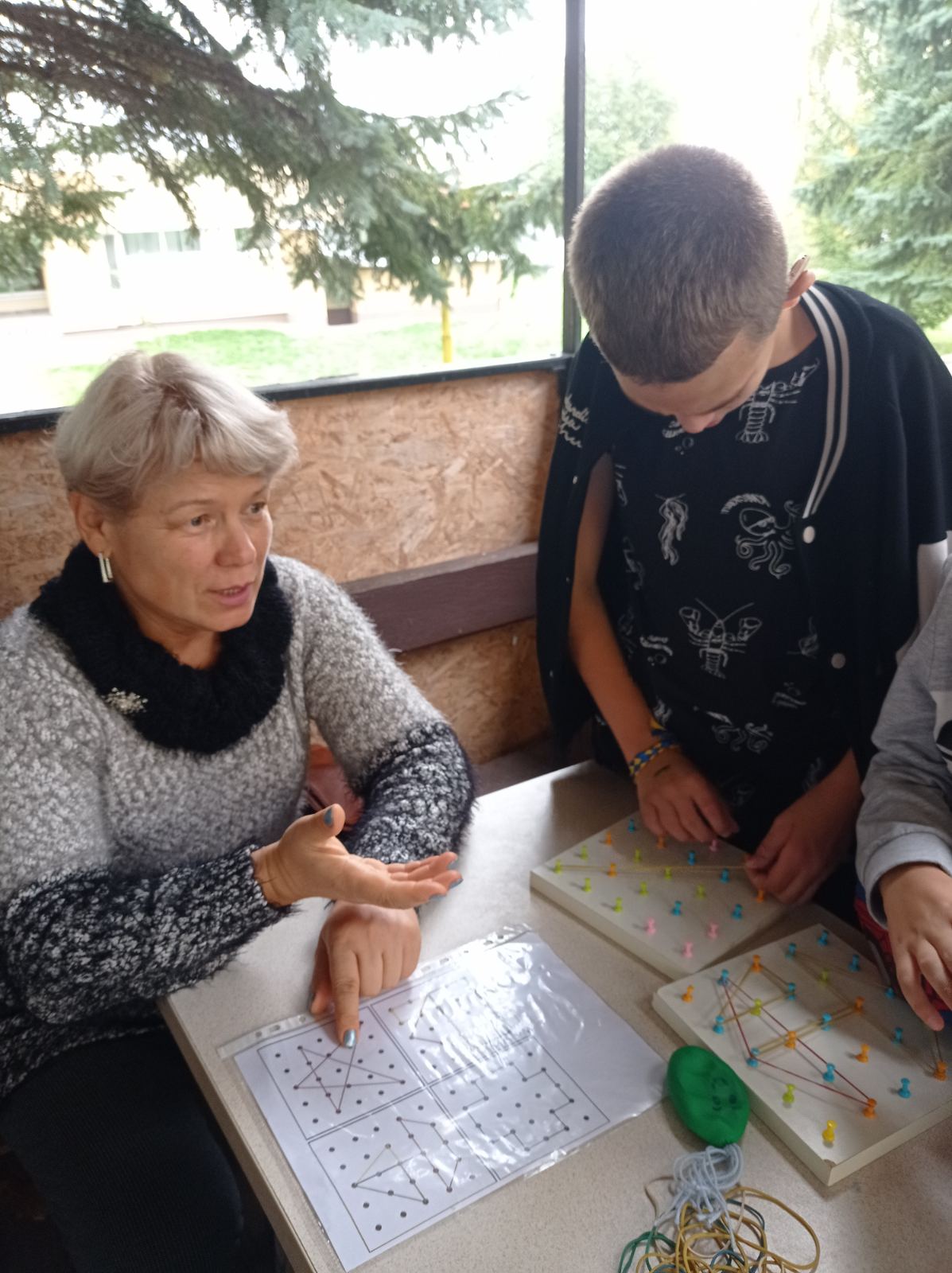 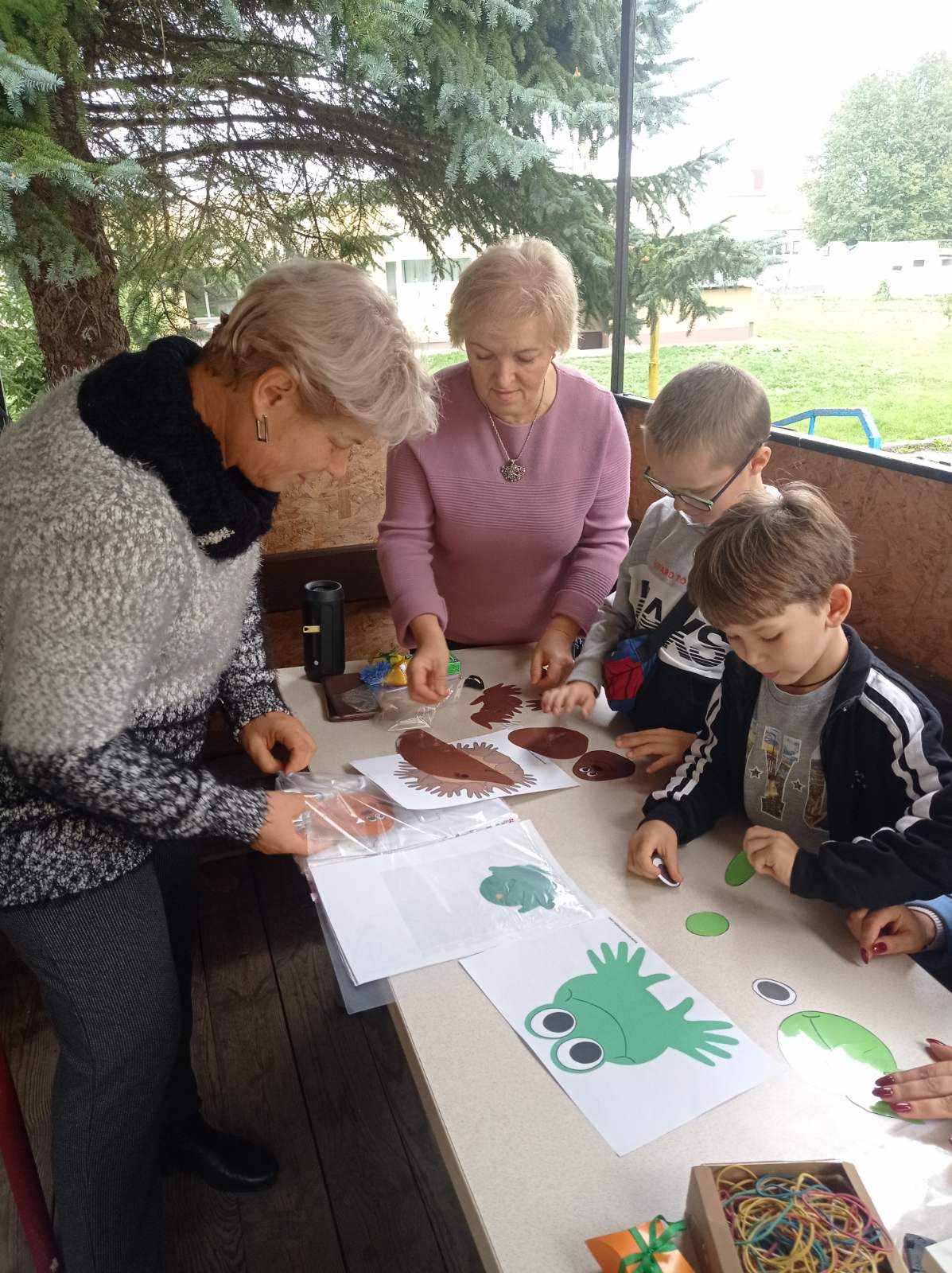 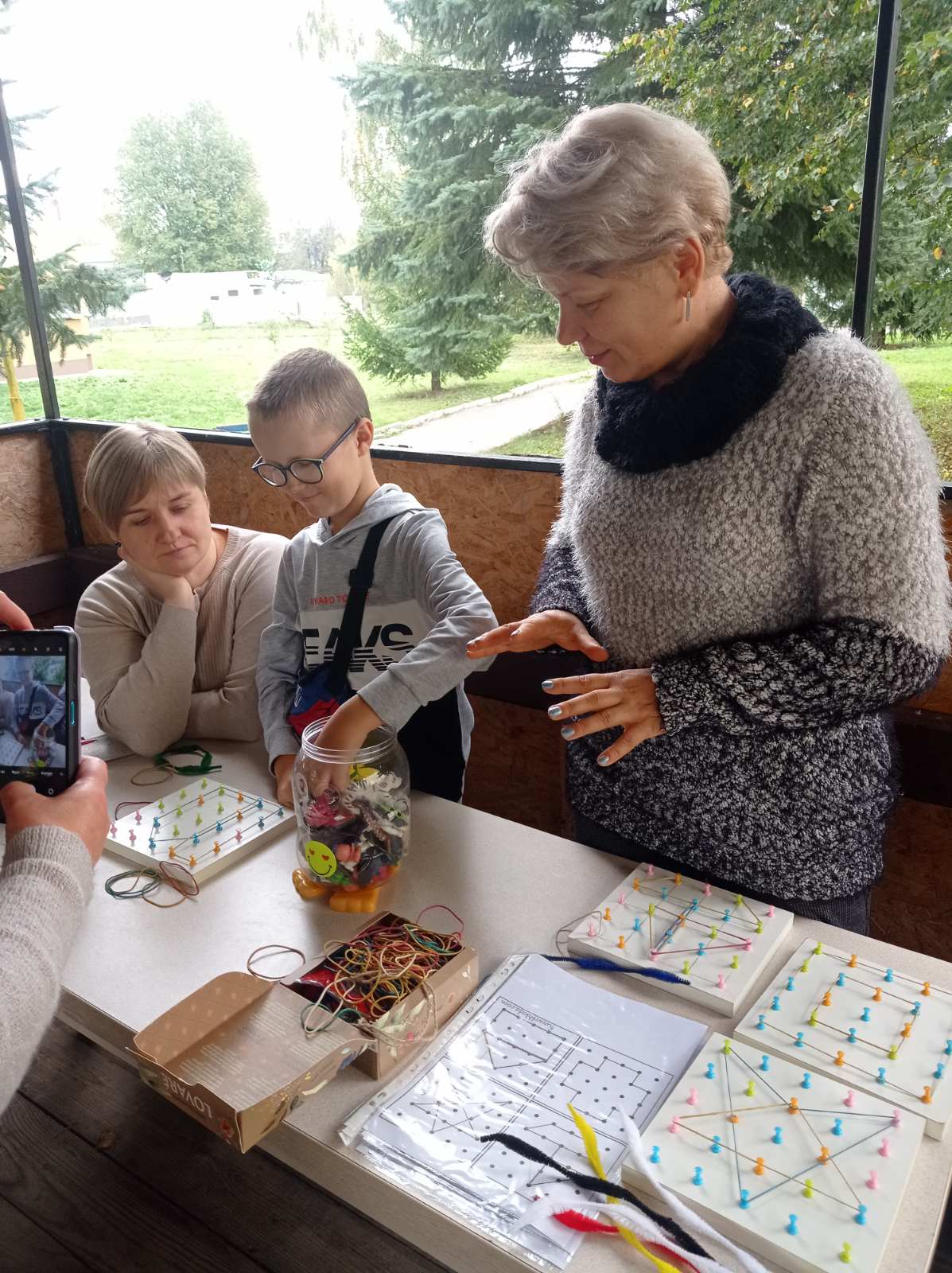 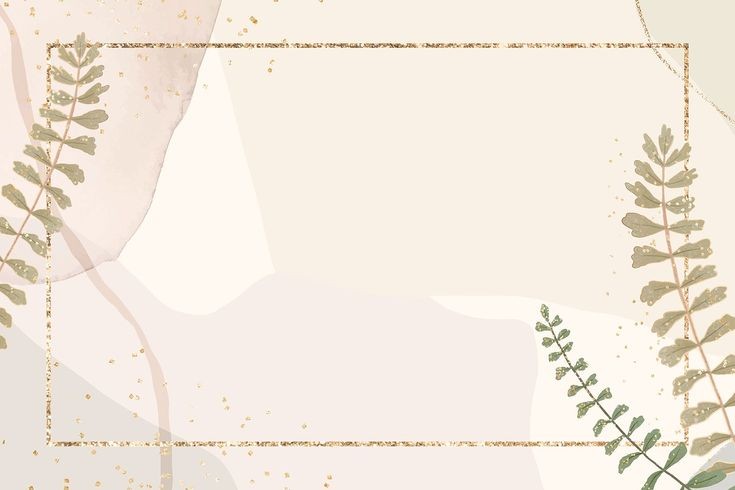 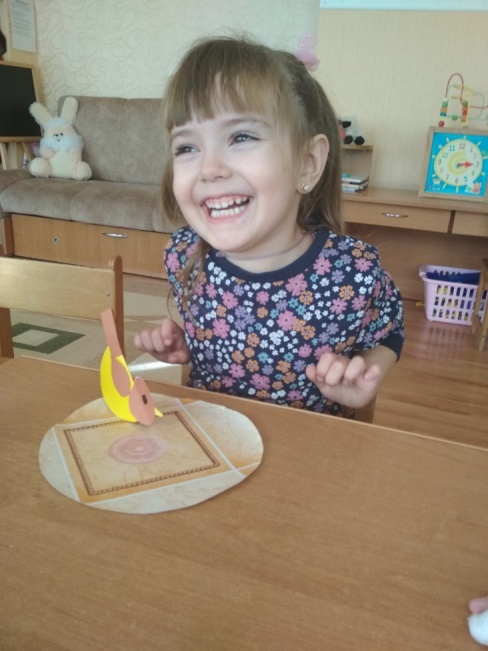 Освітня діяльність
 із здобувачами освіти
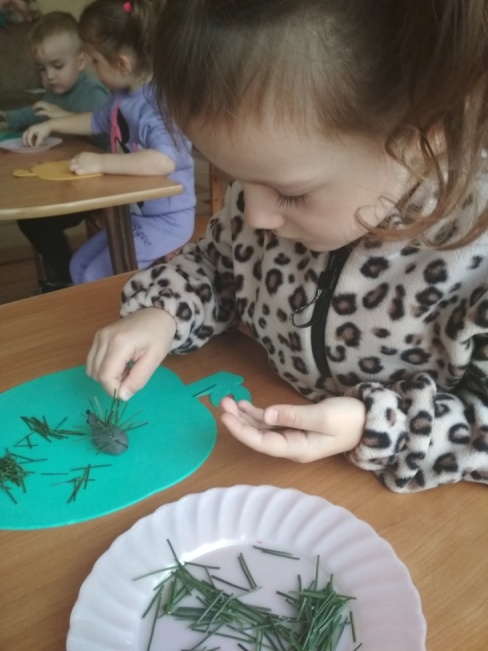 Художньо-продуктивне образотворення
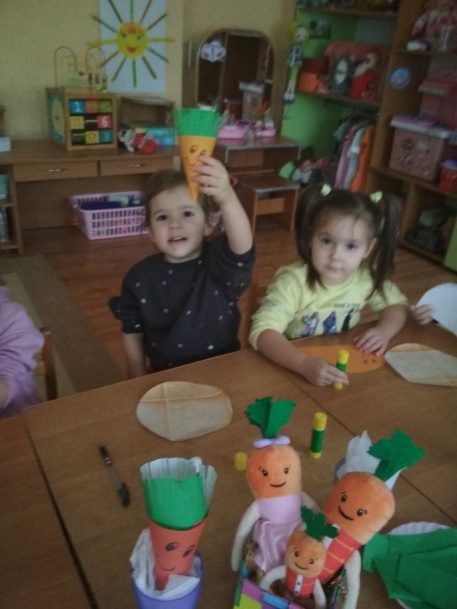 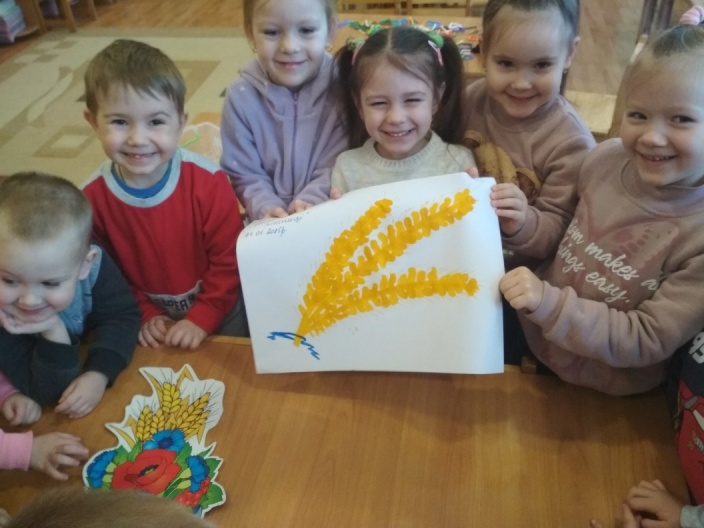 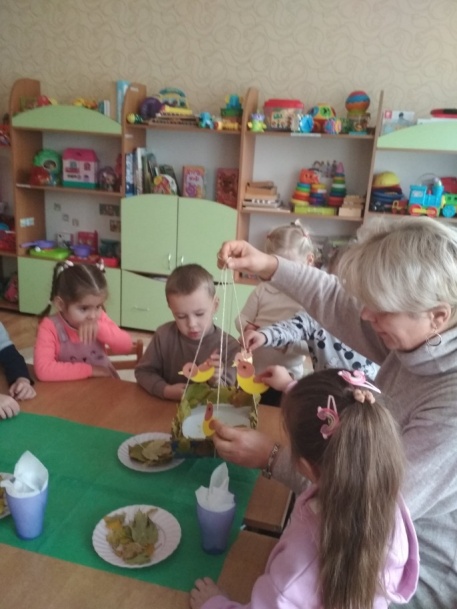 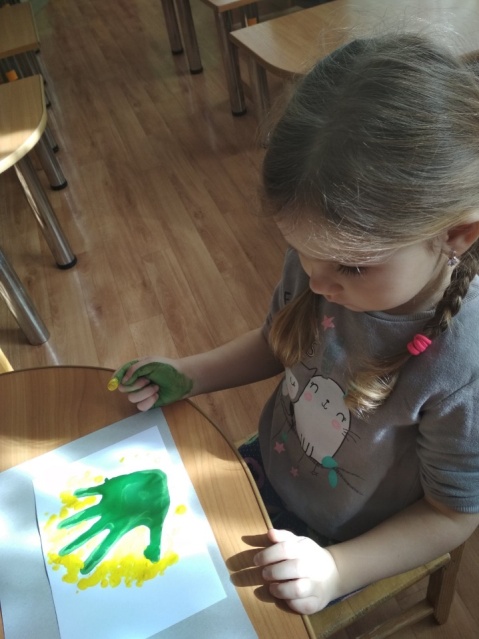 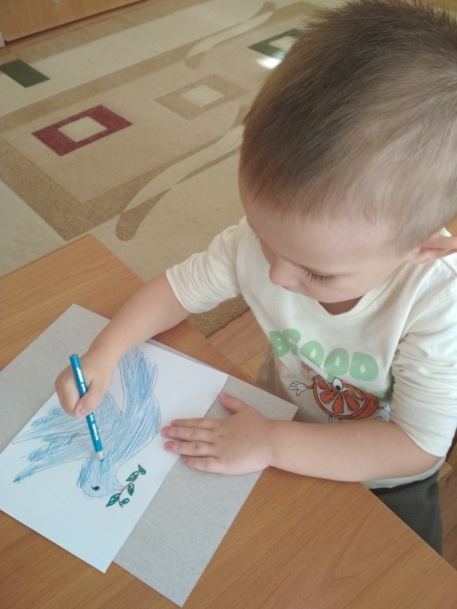 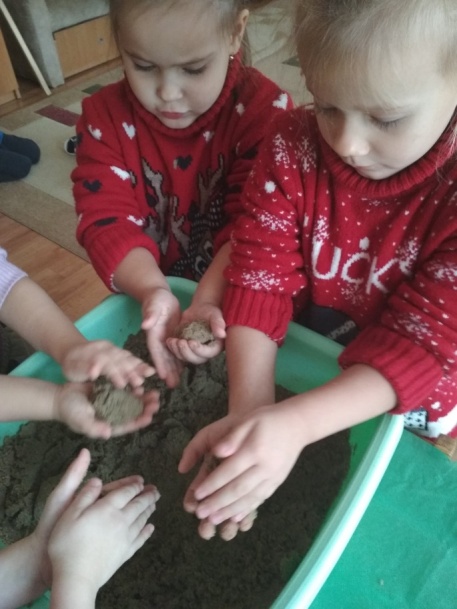 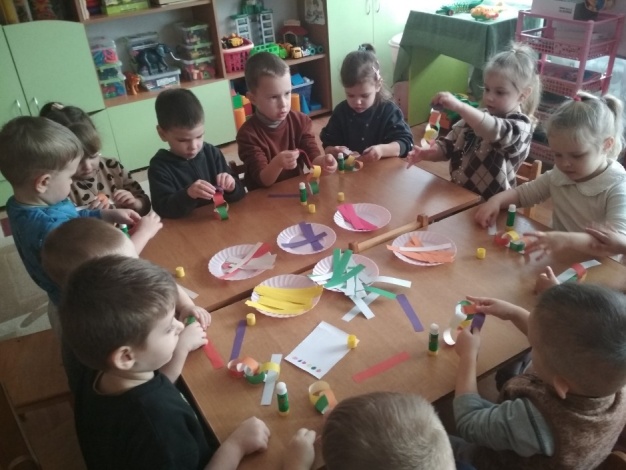 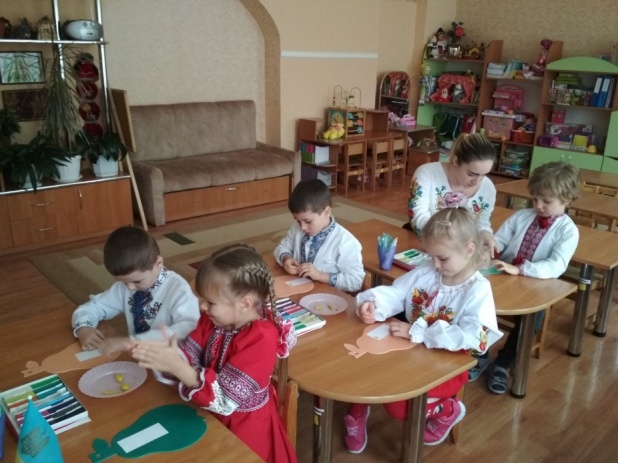 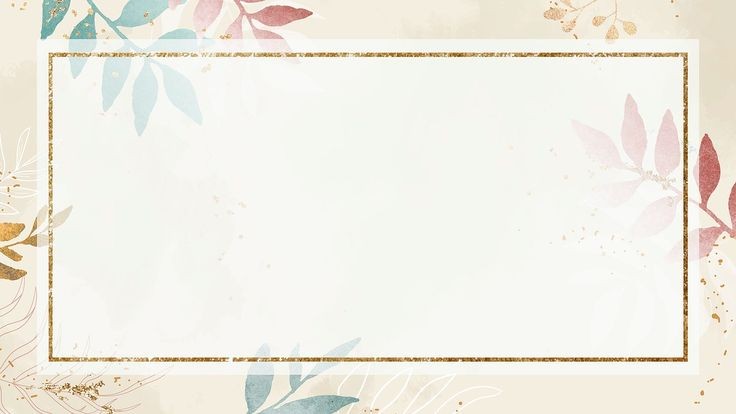 «Капітошки» активно 
граються 
рухливі ігри
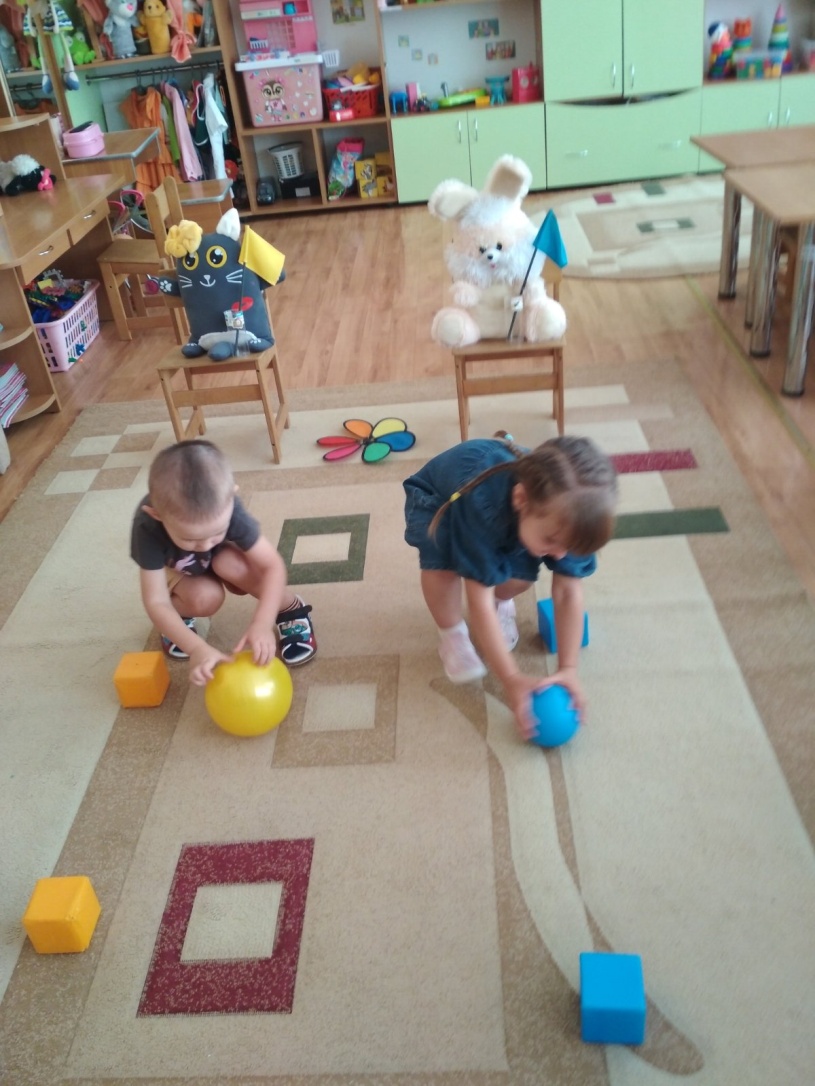 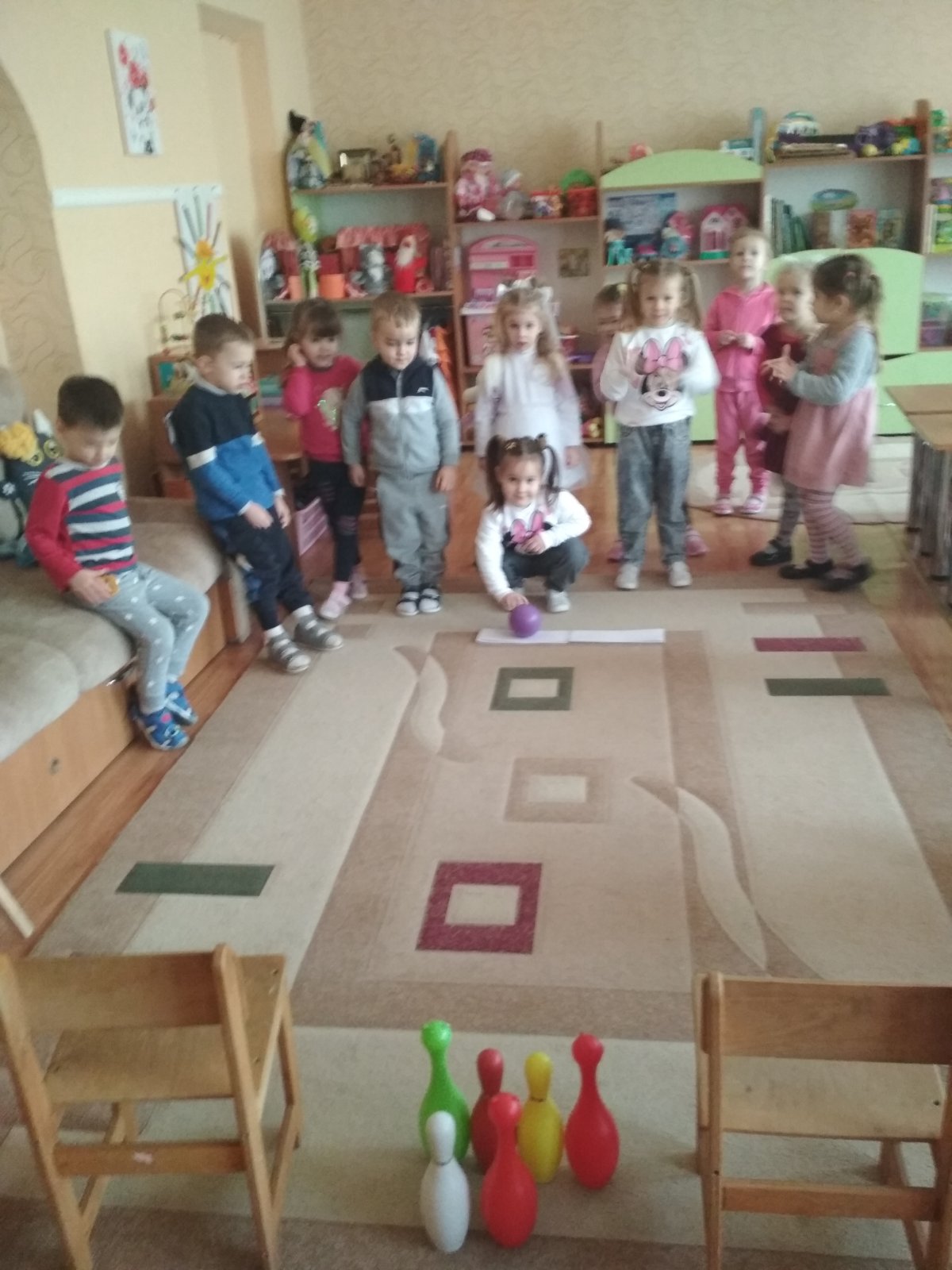 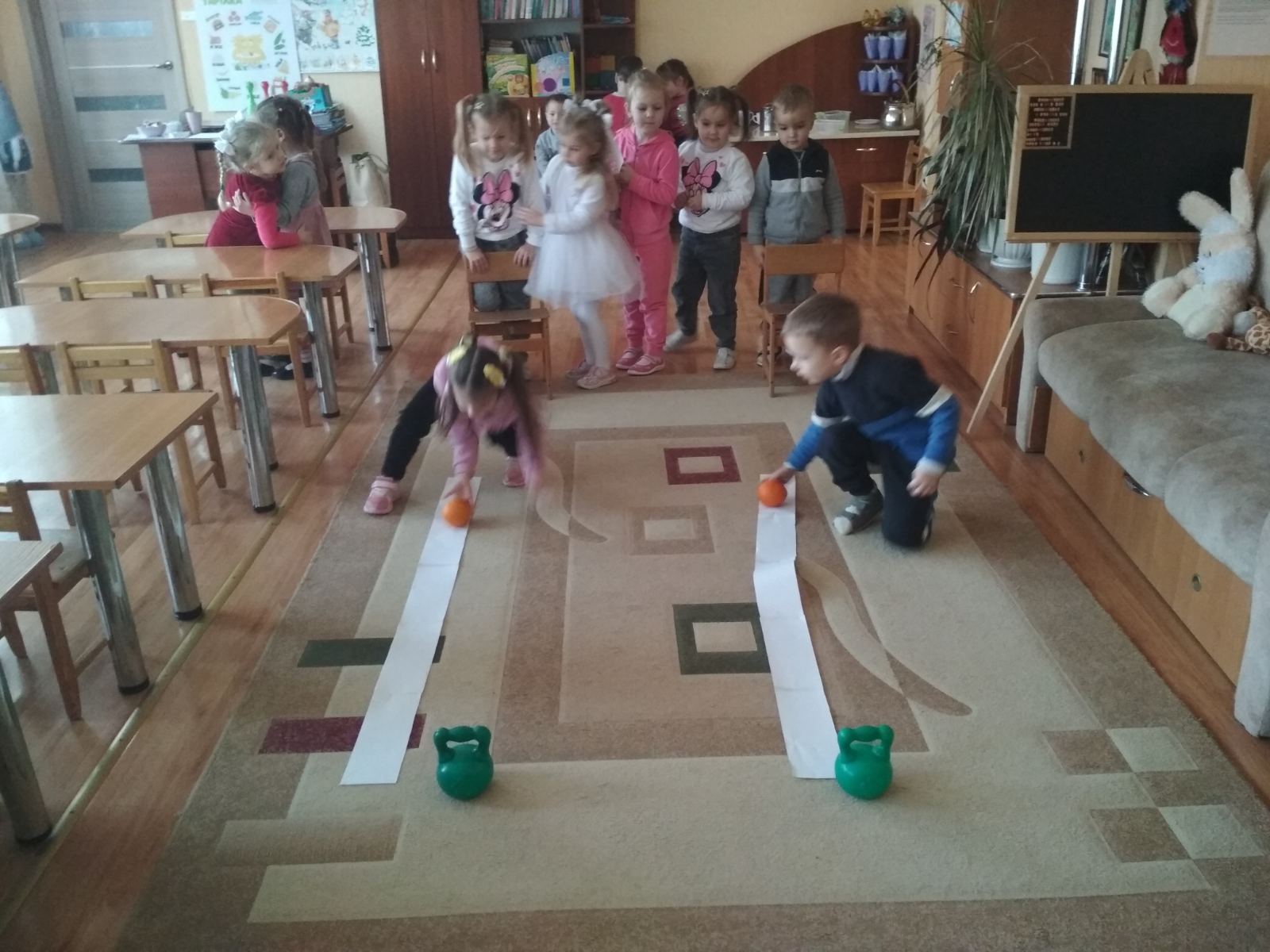 Проєкт
«Тарілочка здорового харчування»
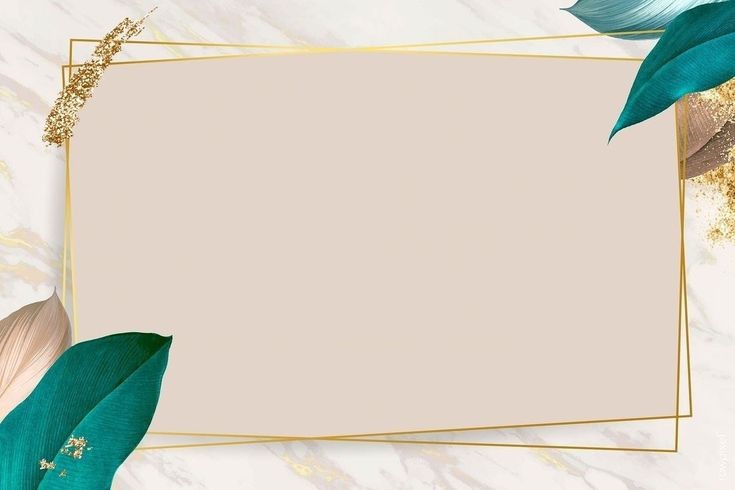 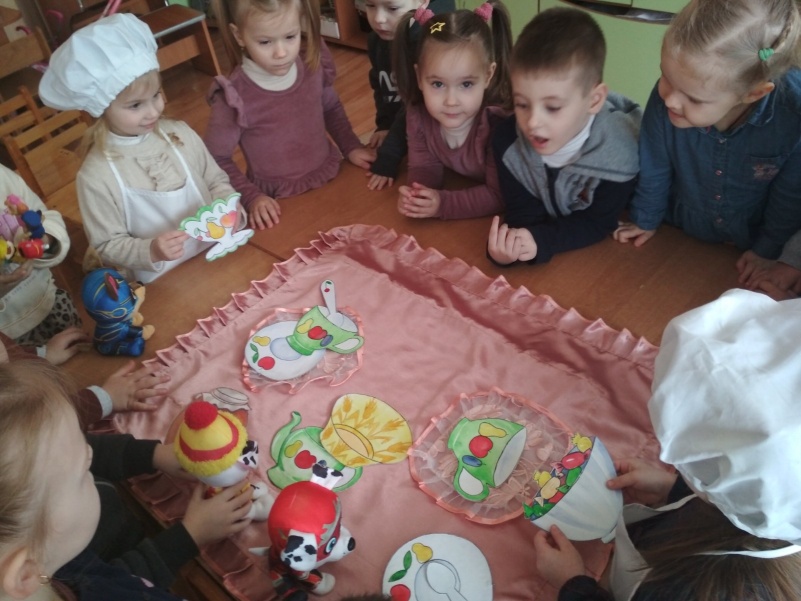 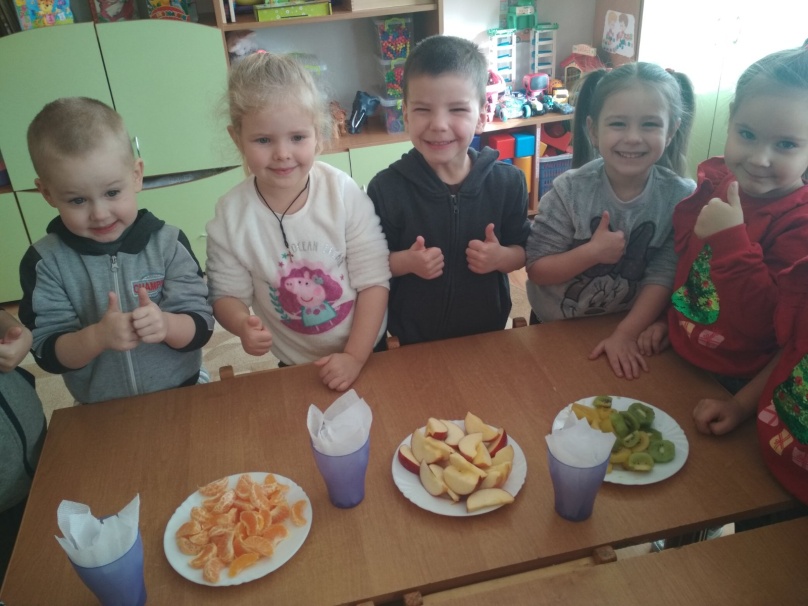 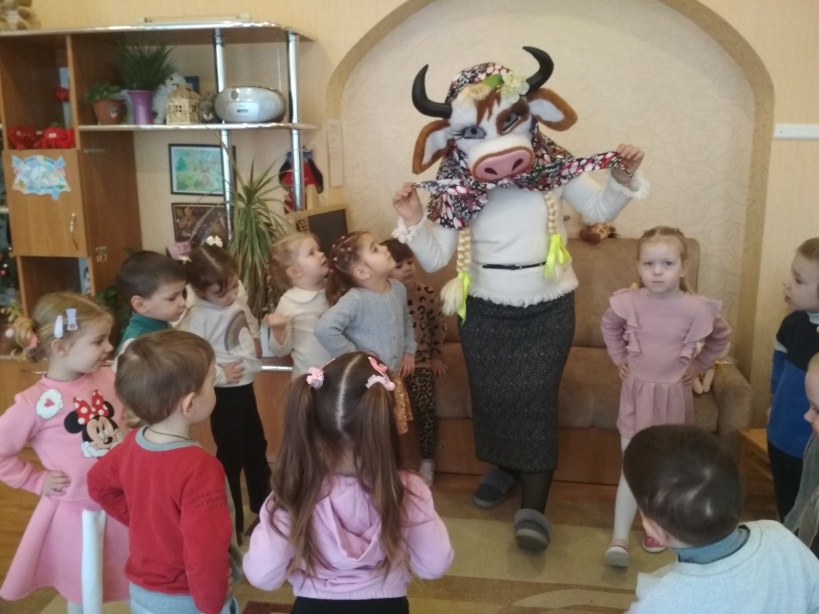 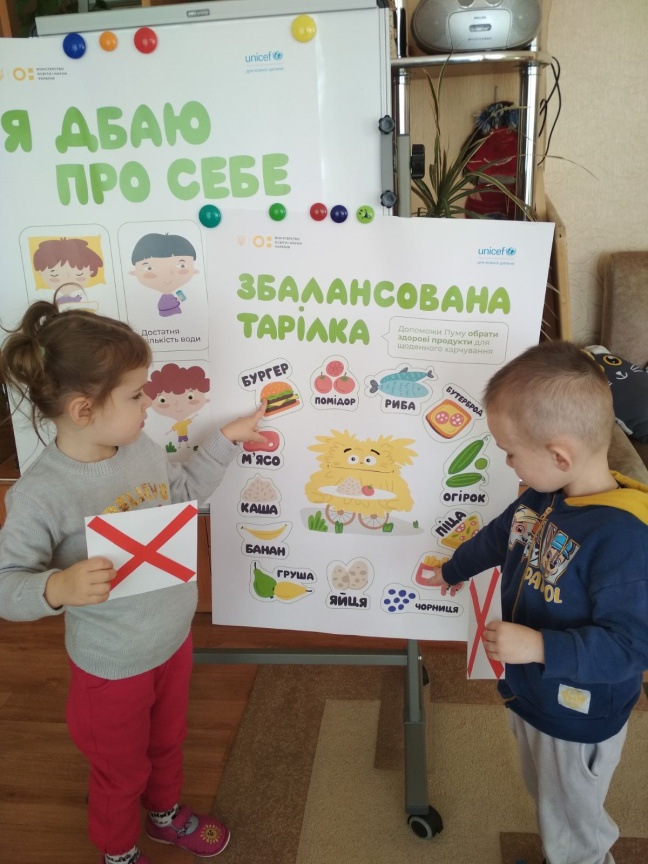 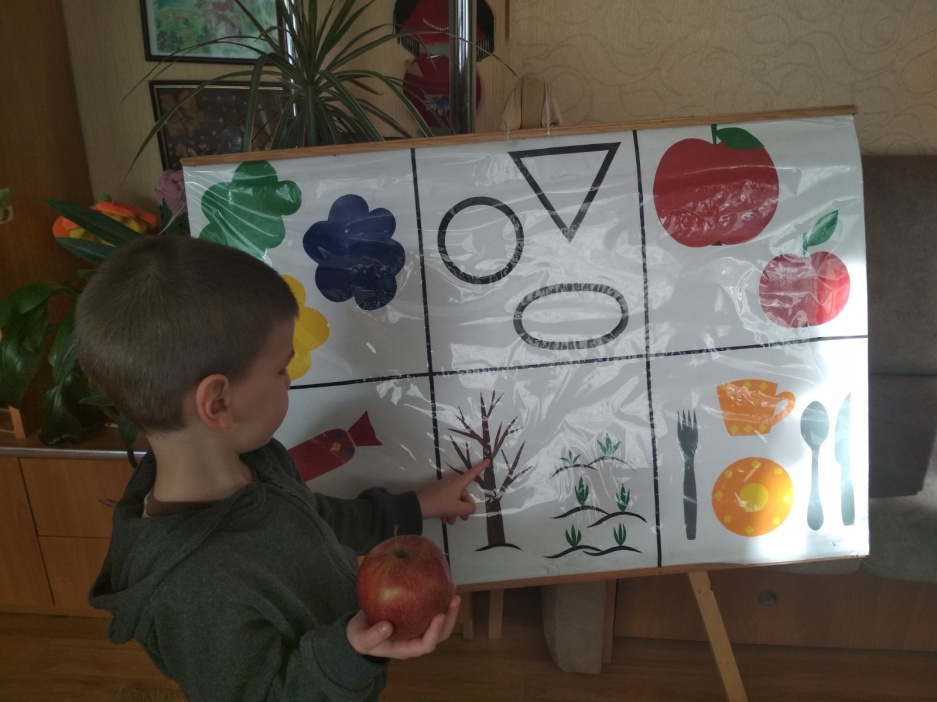 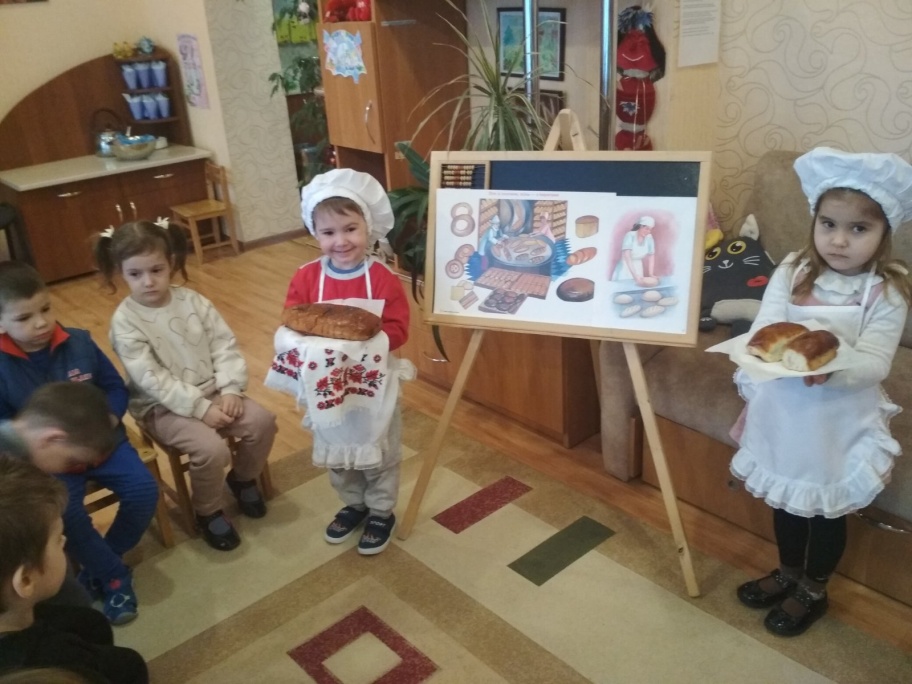 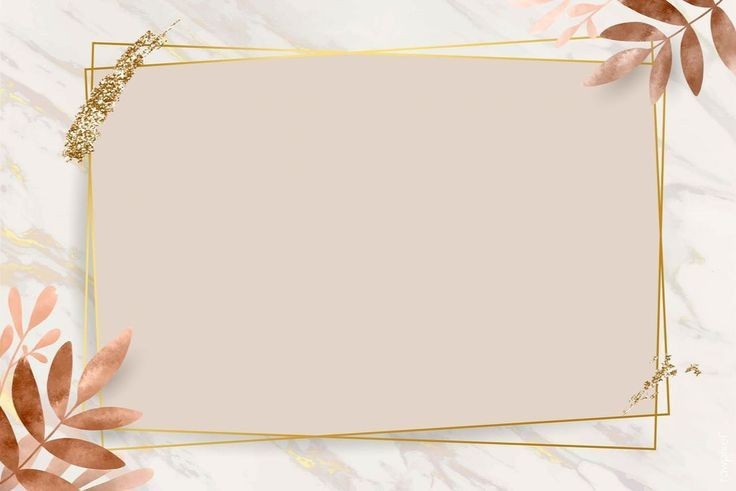 Ми гідні бути українцями!
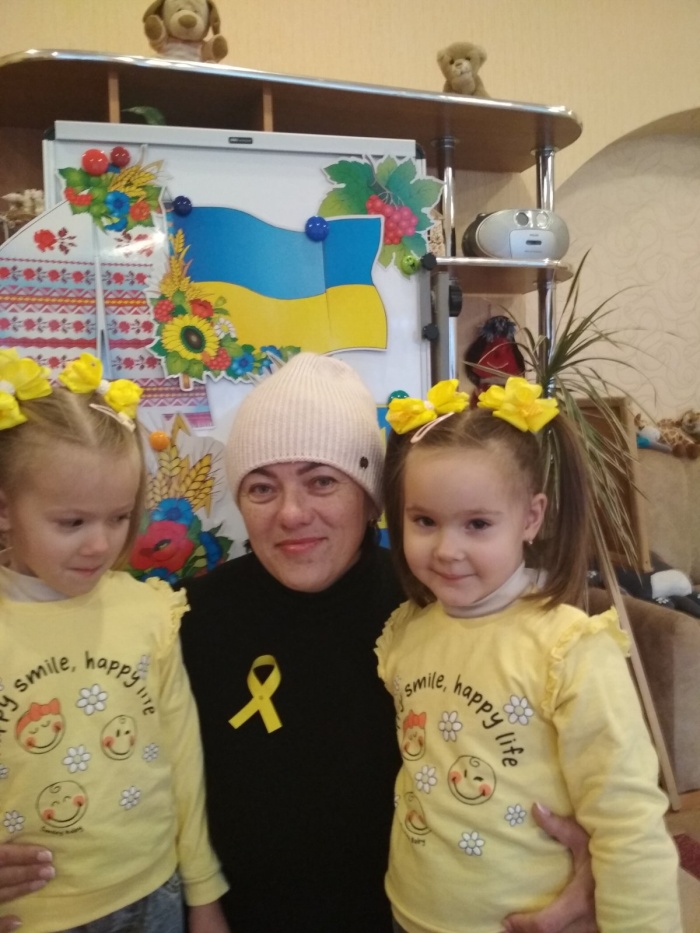 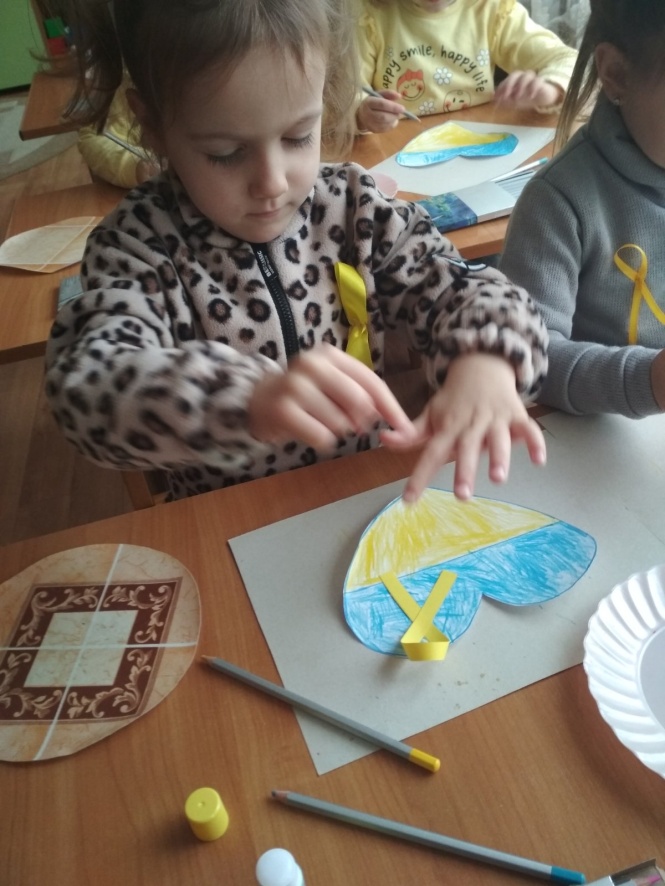 Акція «Жовта стрічка»
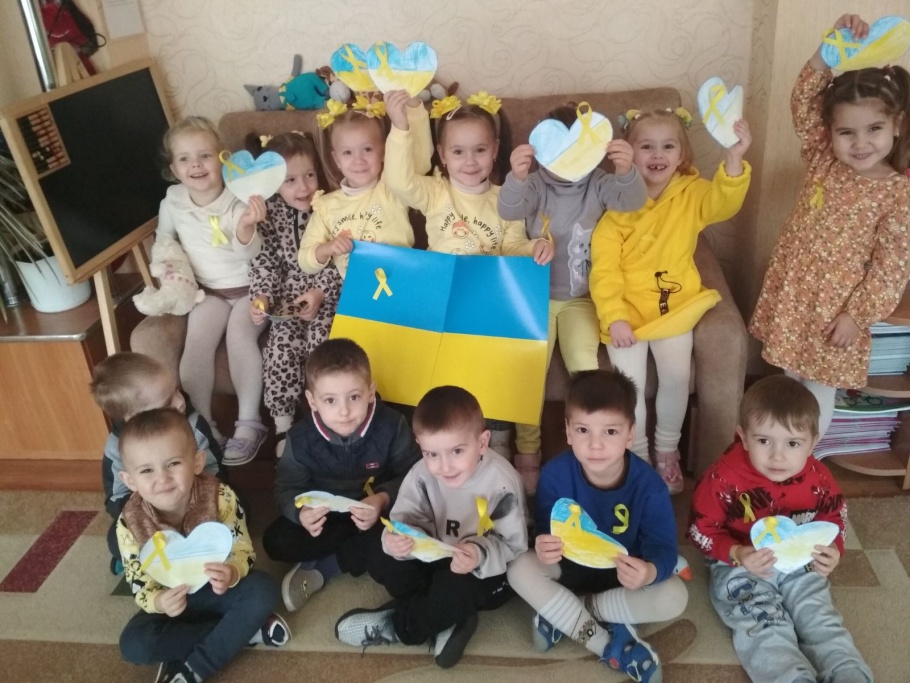 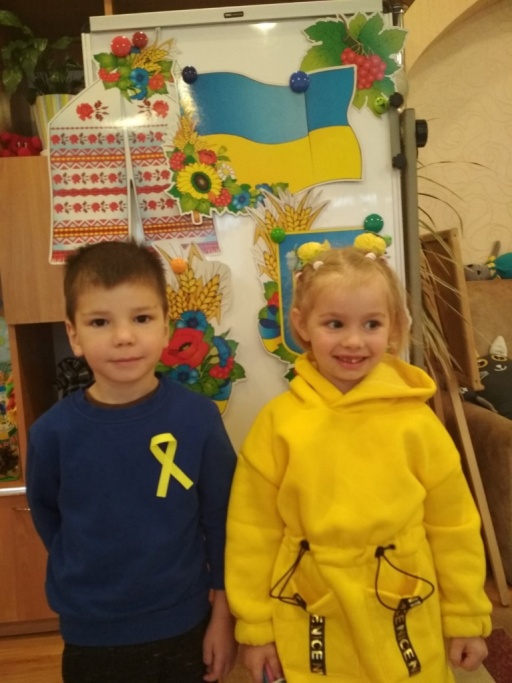 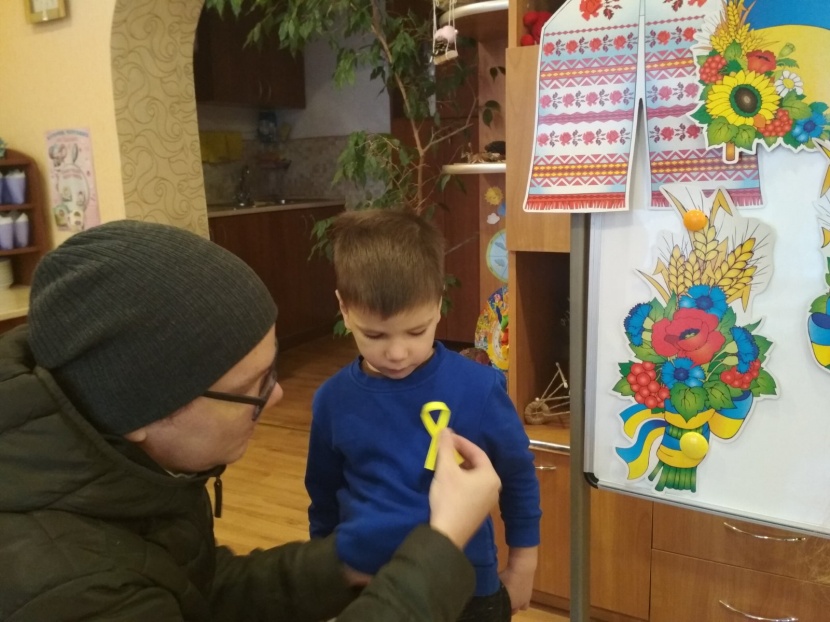 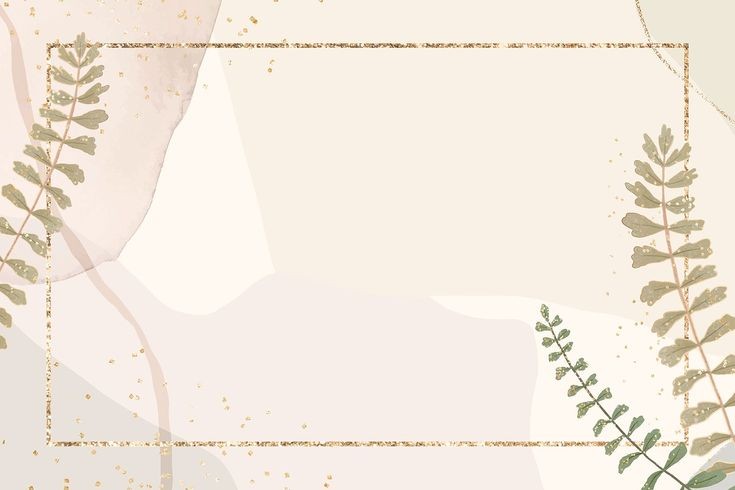 Наші цікаві ігри 
«В грі всього навчуся»
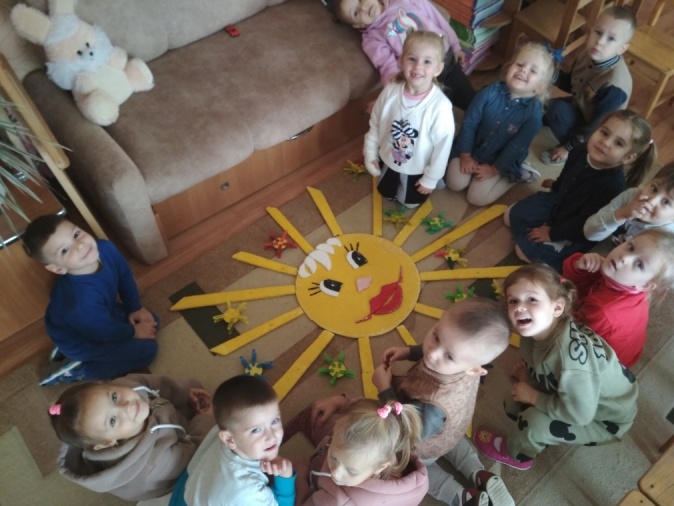 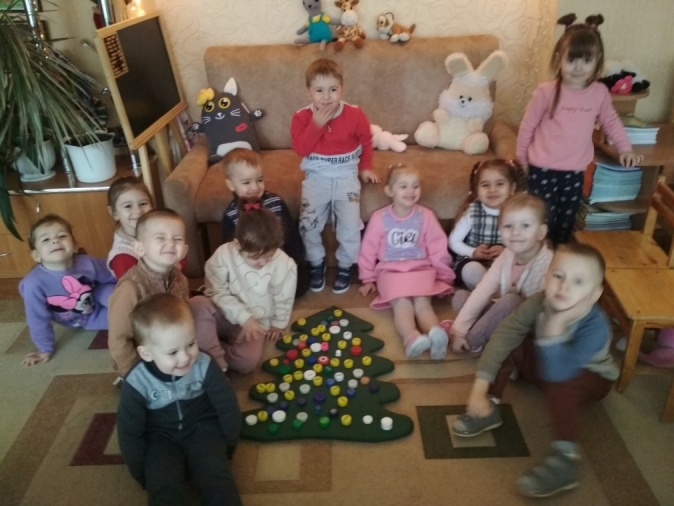 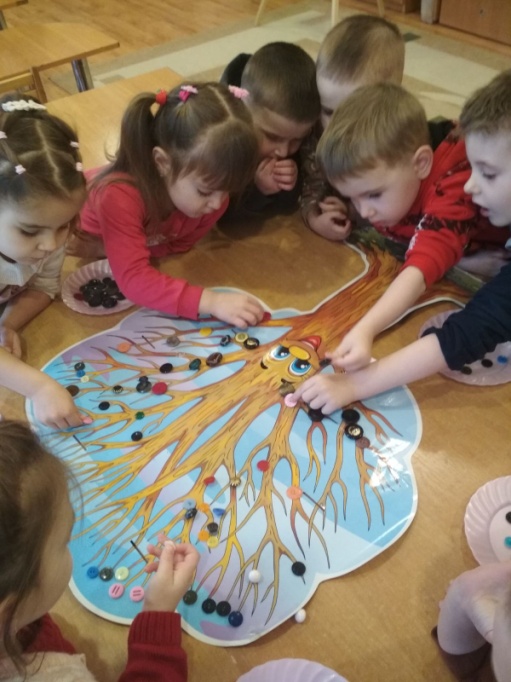 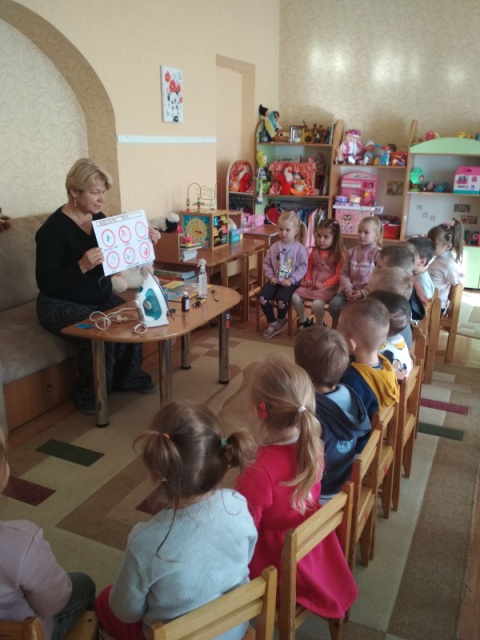 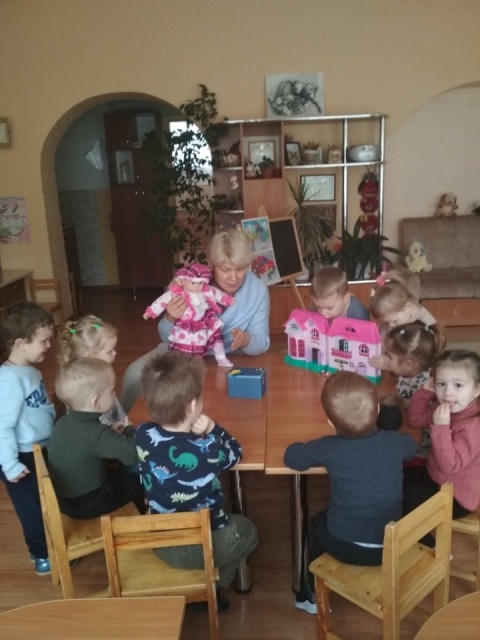 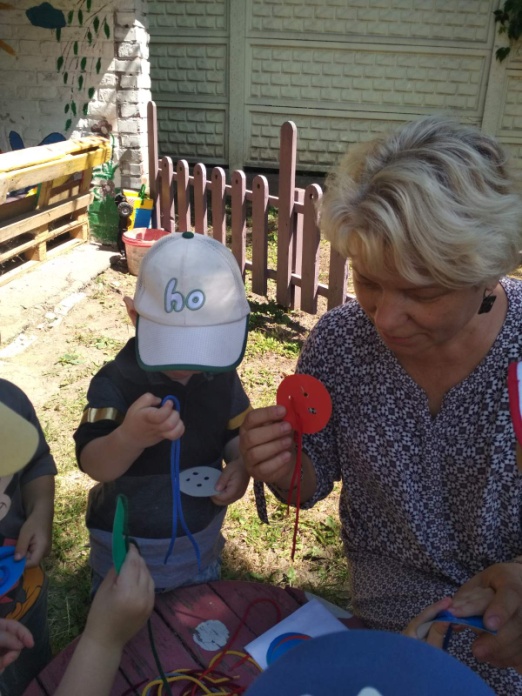 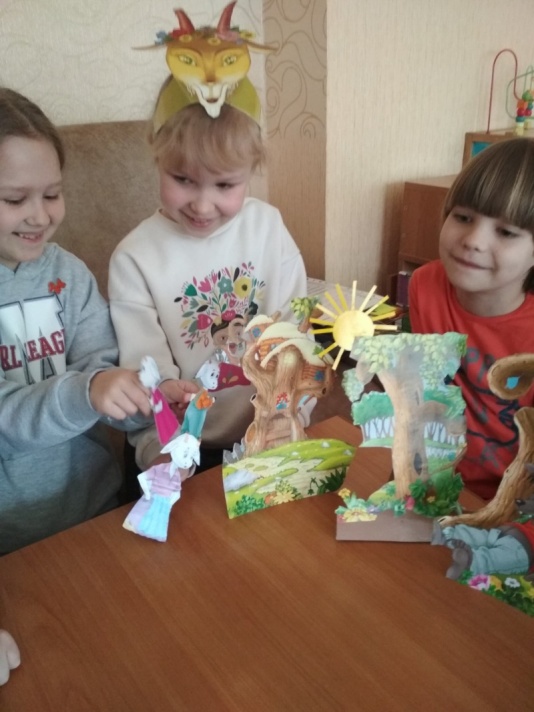 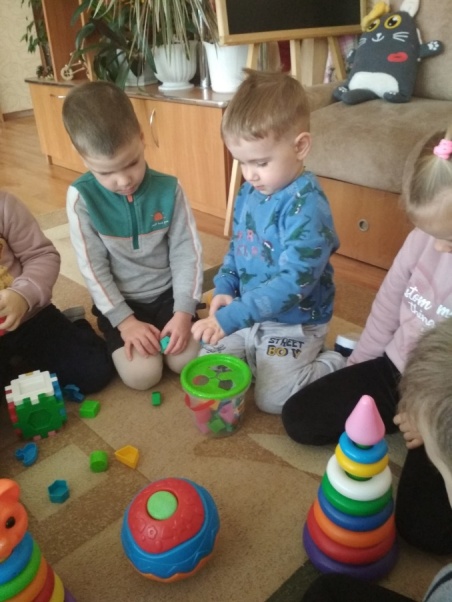 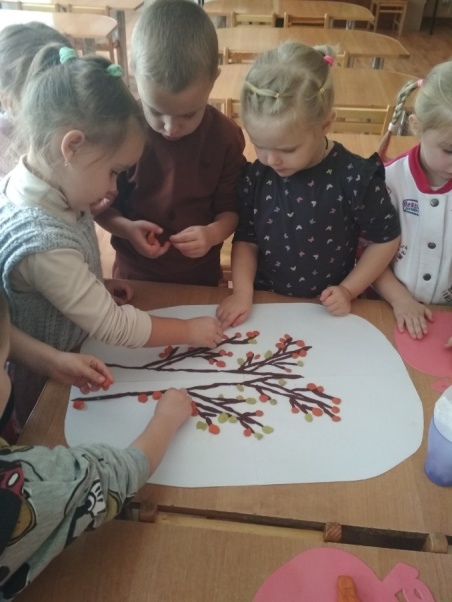 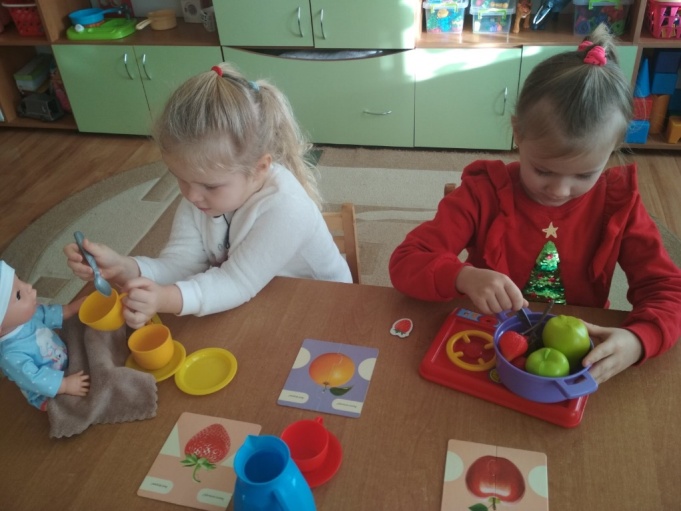 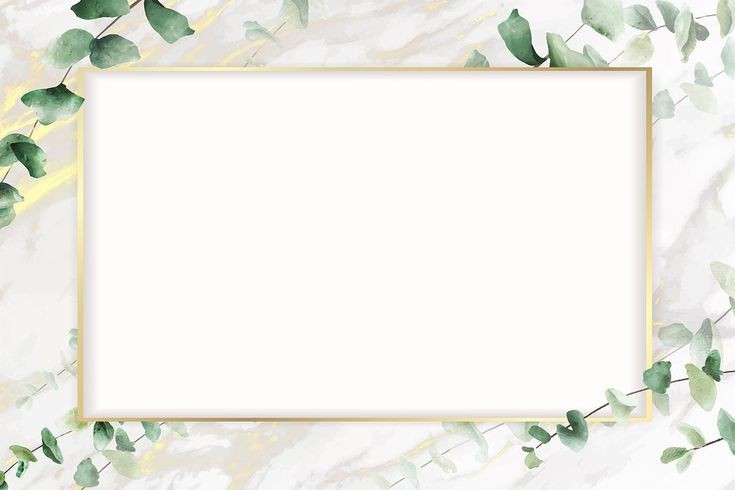 Від випускників до малюків.
Ростуть справжні українці
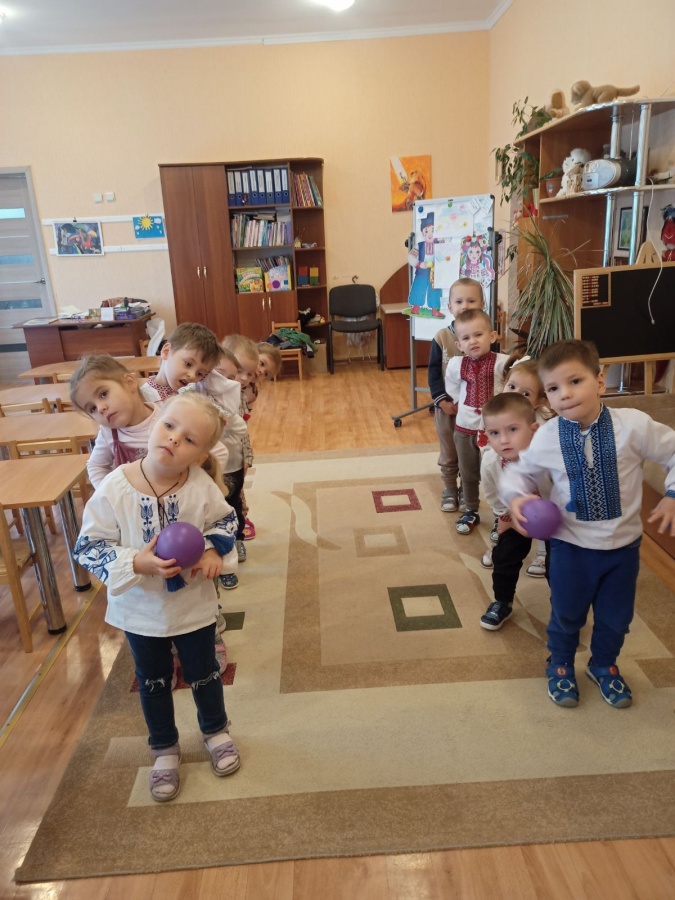 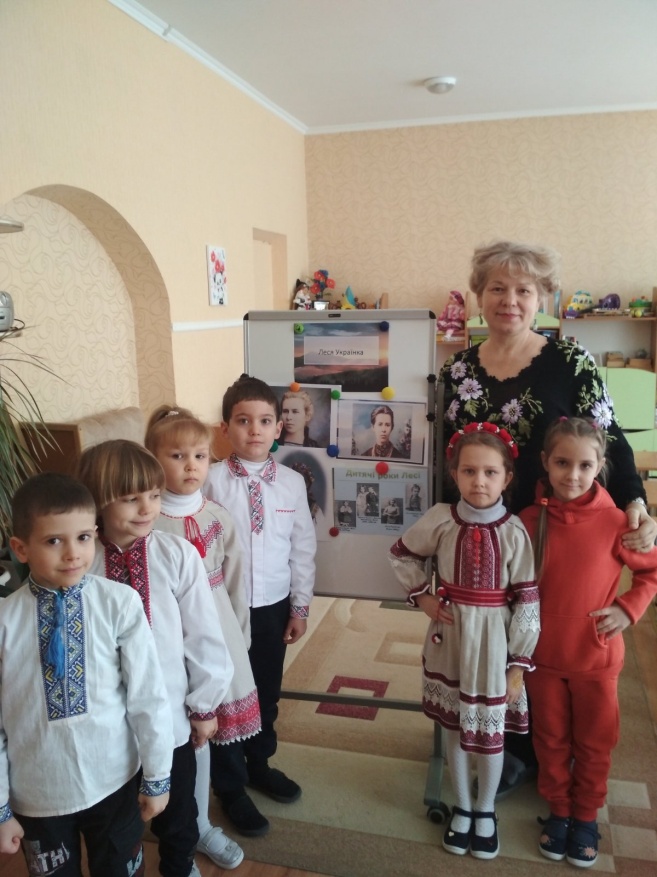 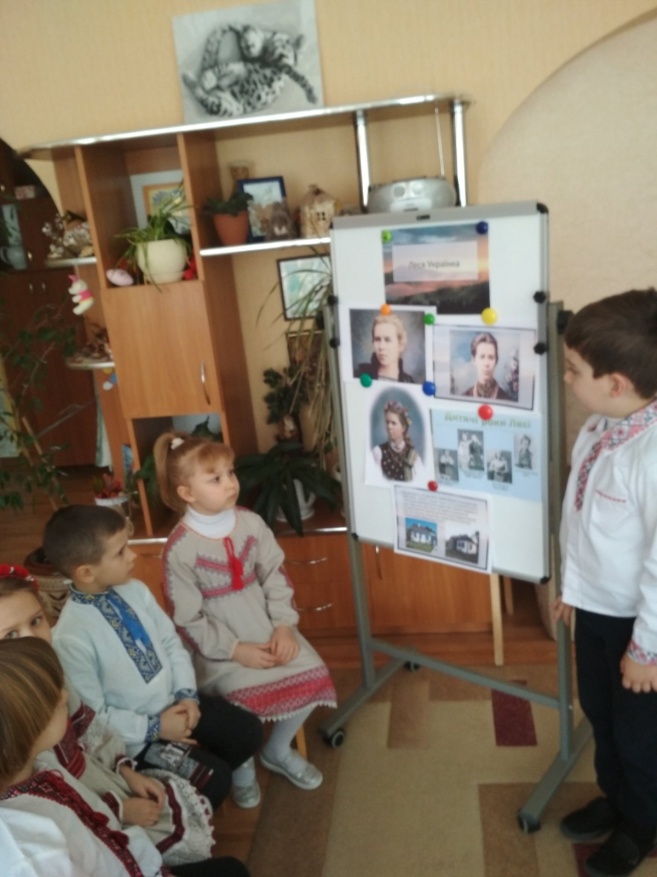 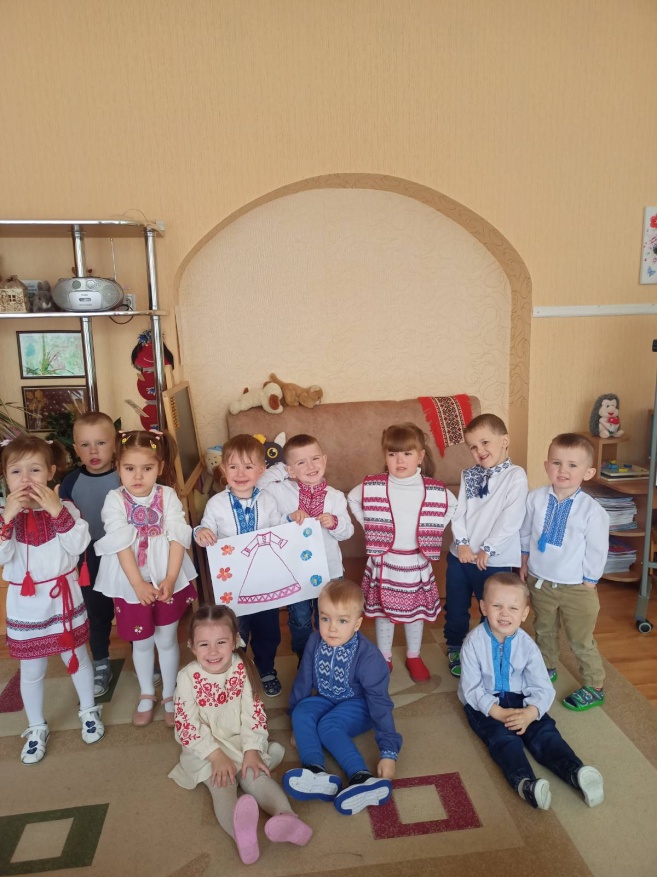 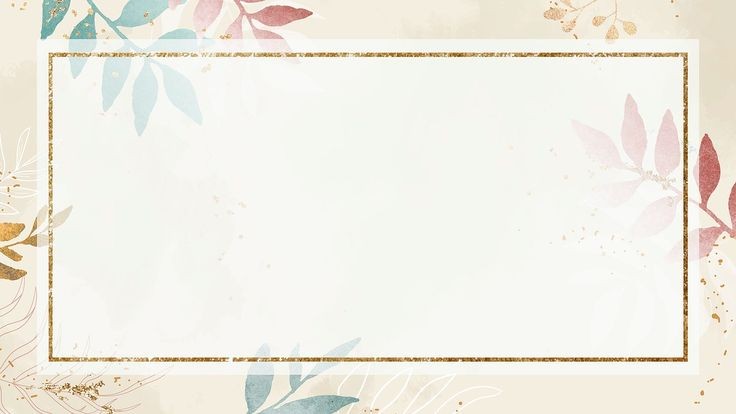 Яка цікава та повчальна казочка
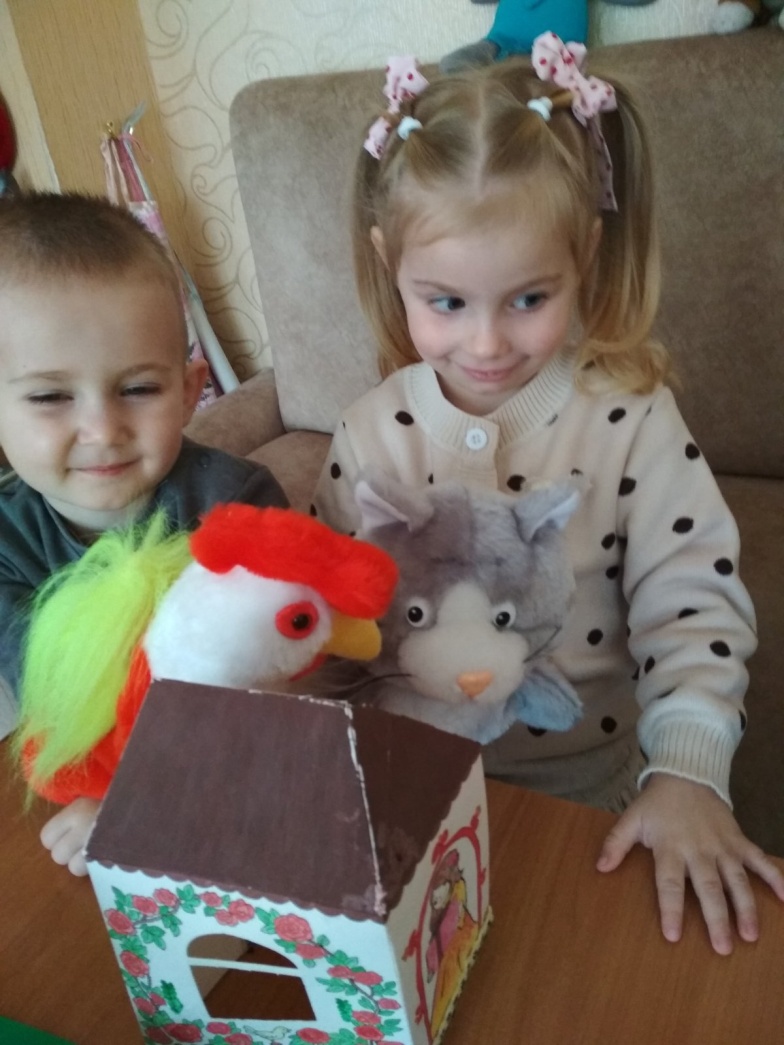 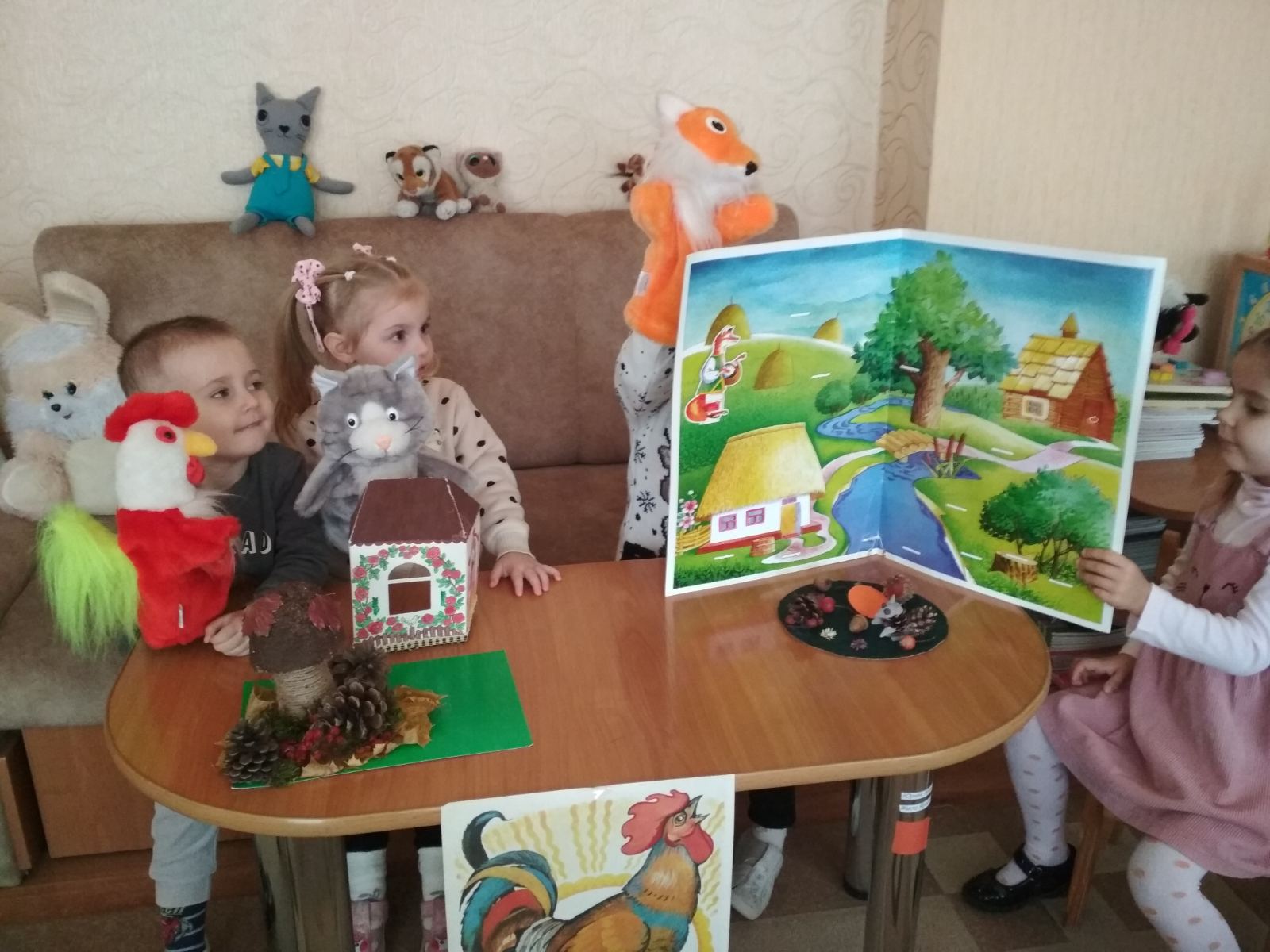 Співпраця з батьками
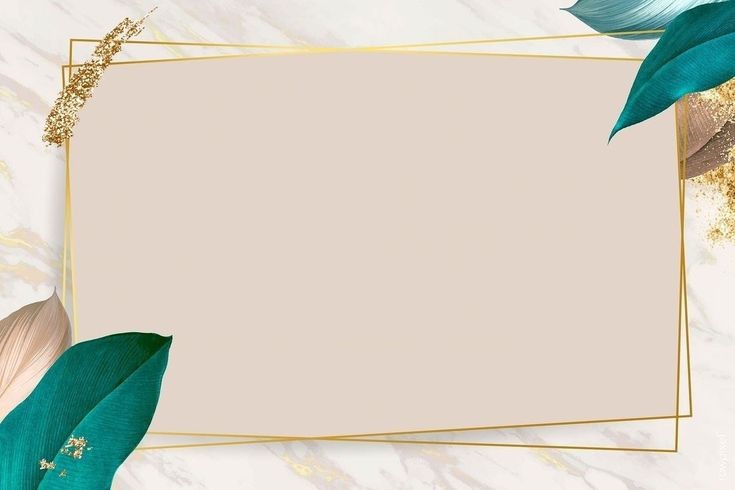 Майстер-клас «Пташок викликаю з теплого краю» з елементами пластилінографії
(березень 2024 р.)
Готуємося до «Козацьких розваг»
(жовтень 2024 р.)
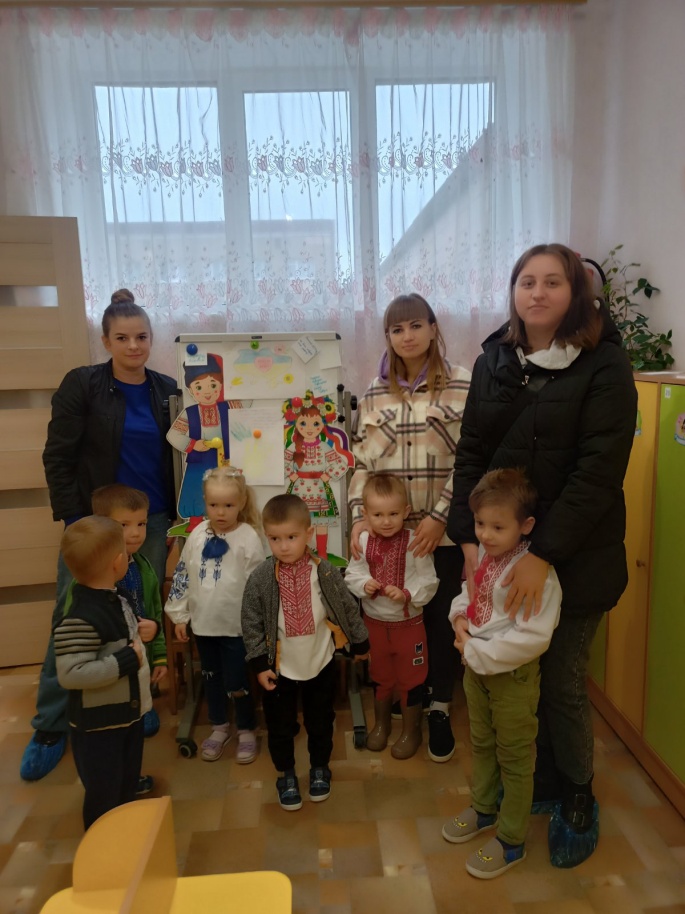 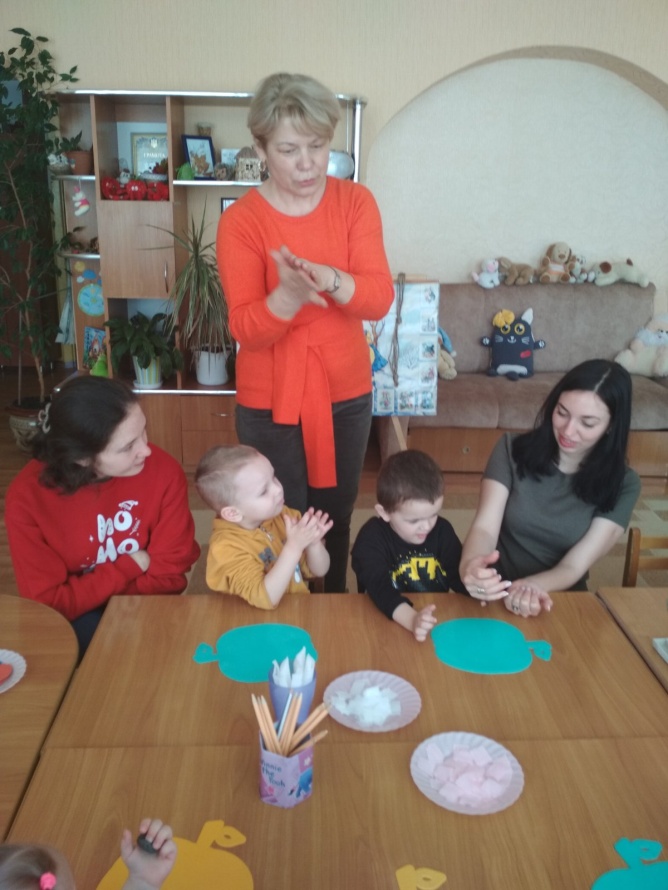 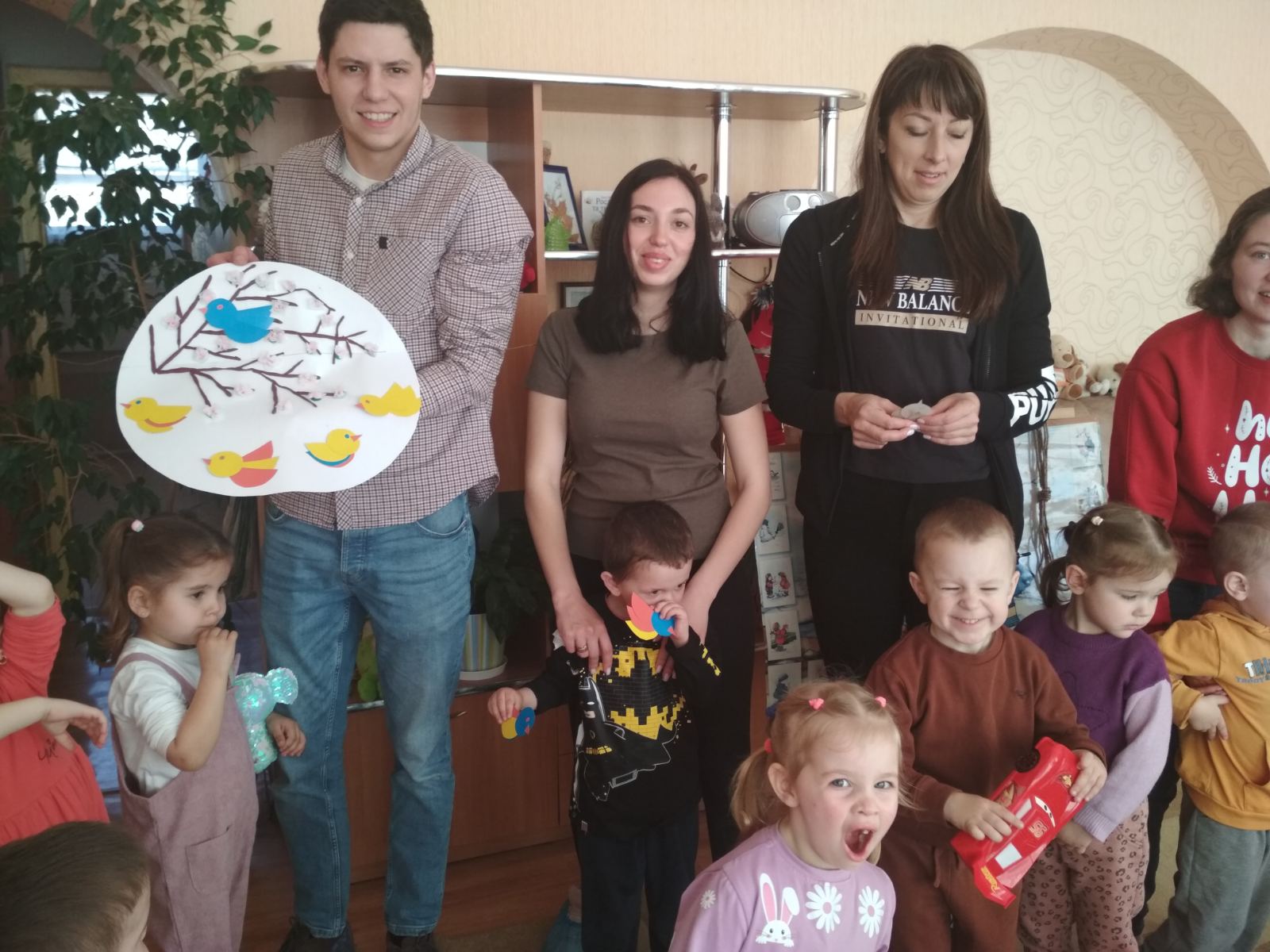 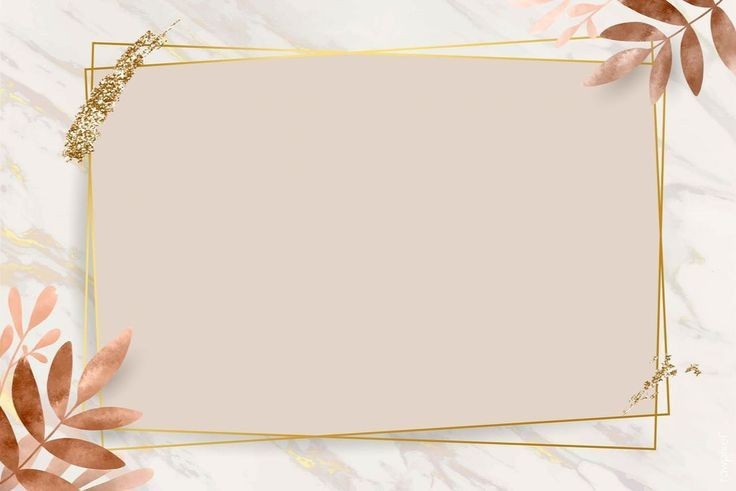 Круглий стіл «Користь вітамінних напоїв»
(січень 2025 р.)
Квест-мандрівка «Весна пробуджує все навколо»
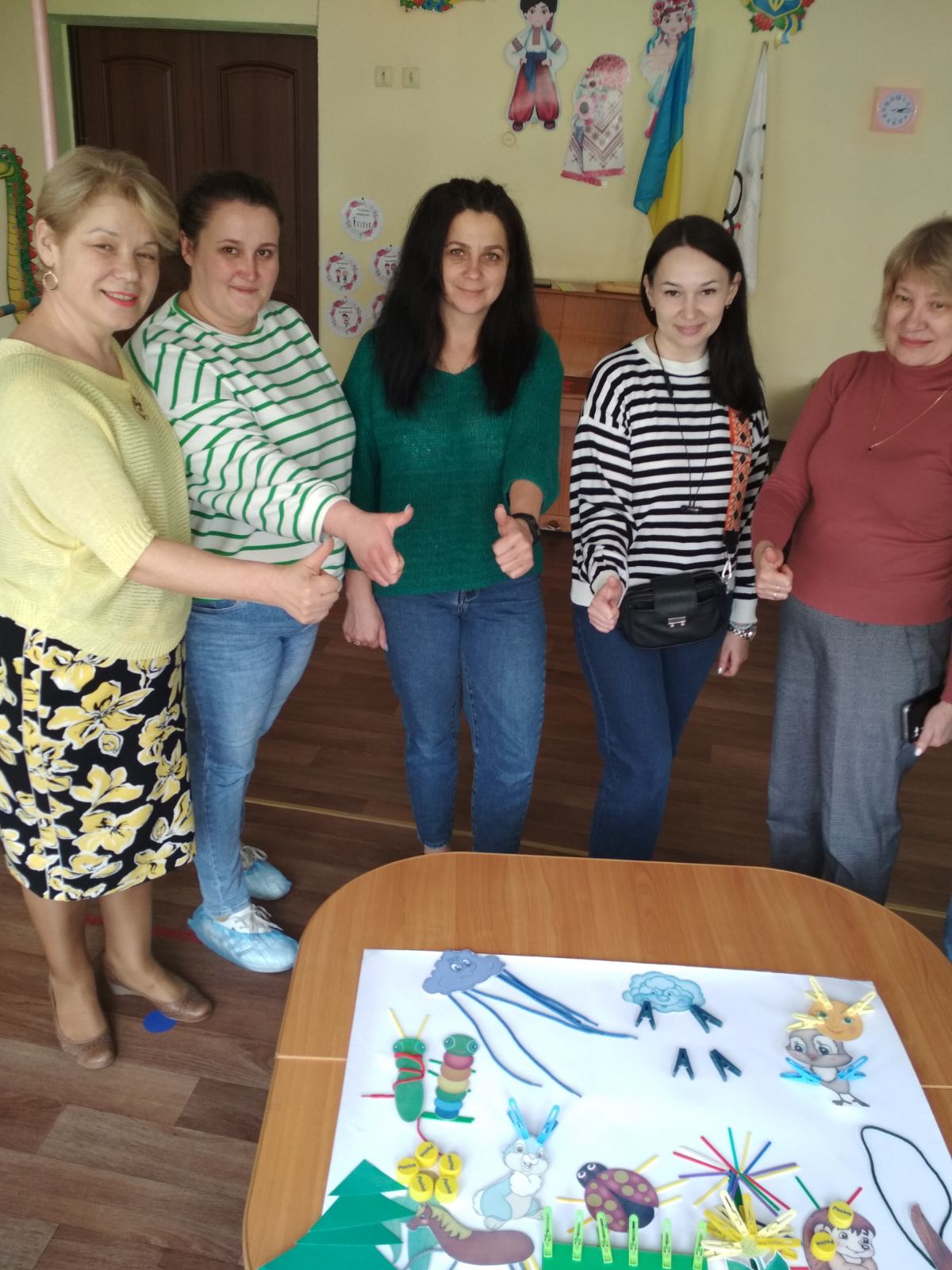 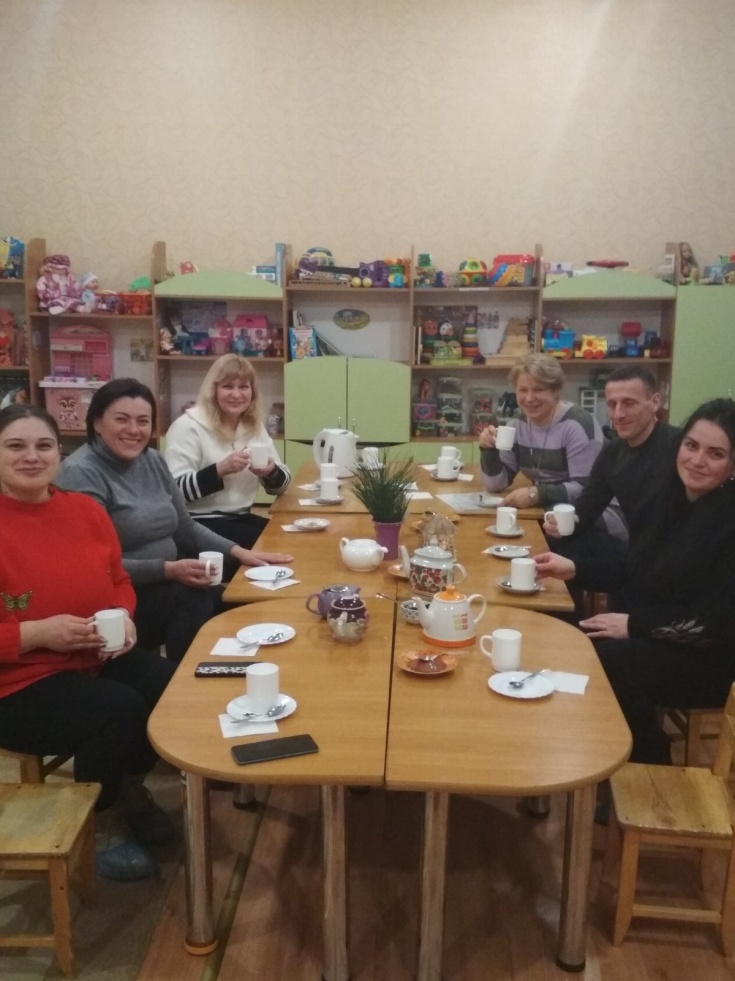 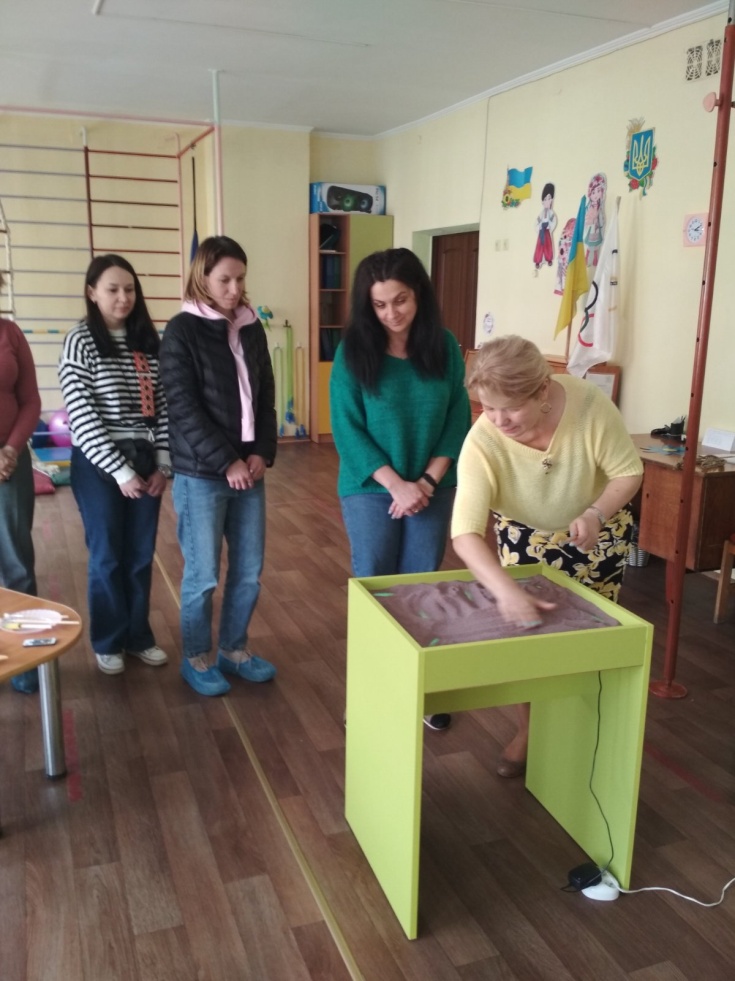 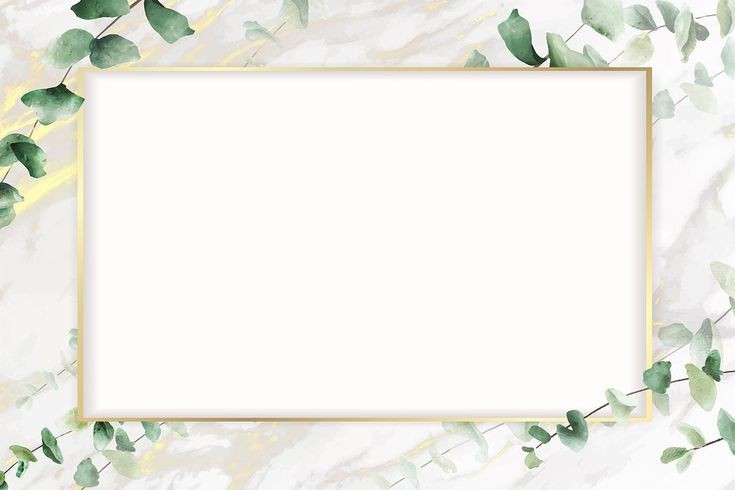 Освітній простір 
нашої групи
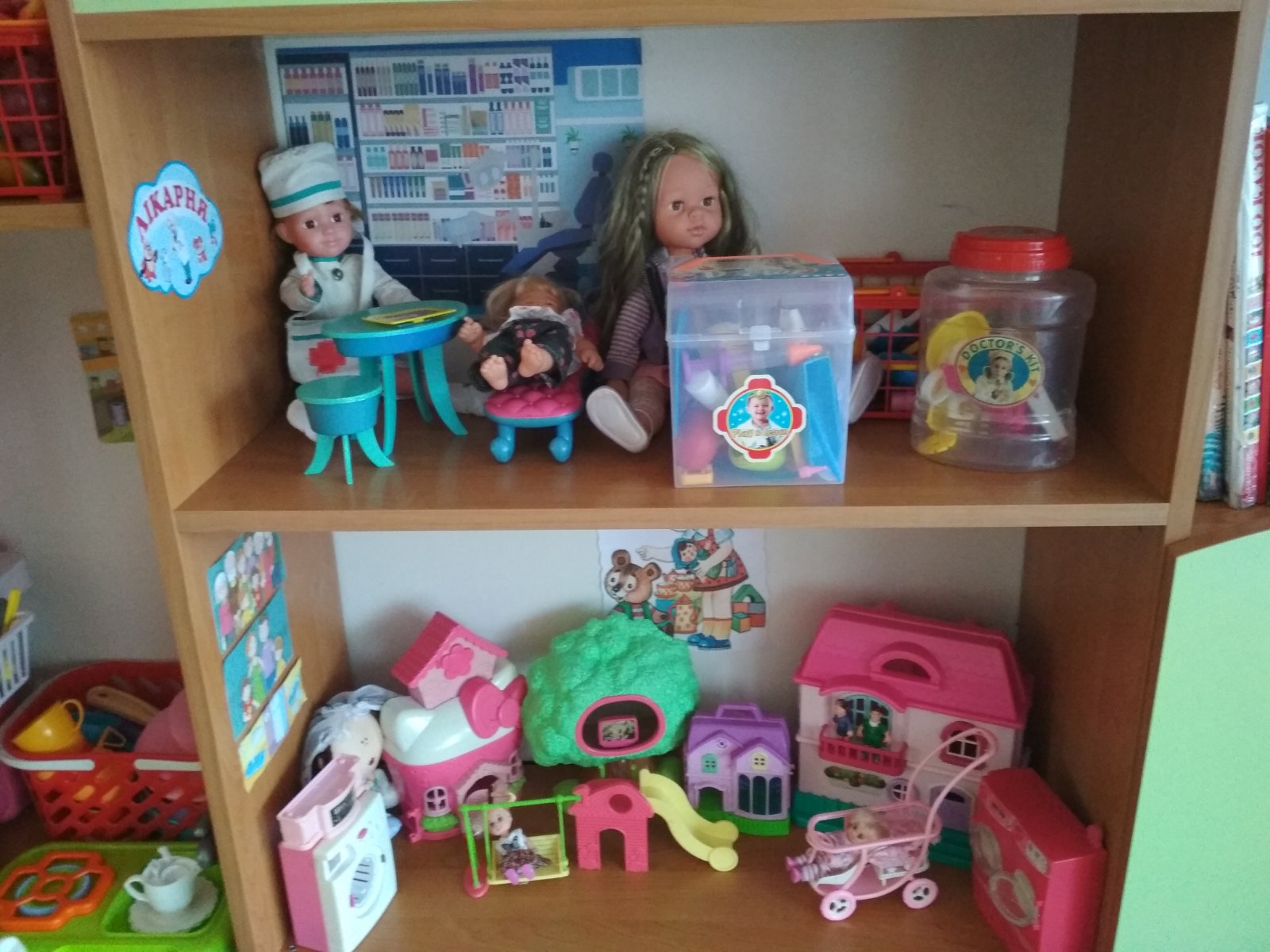 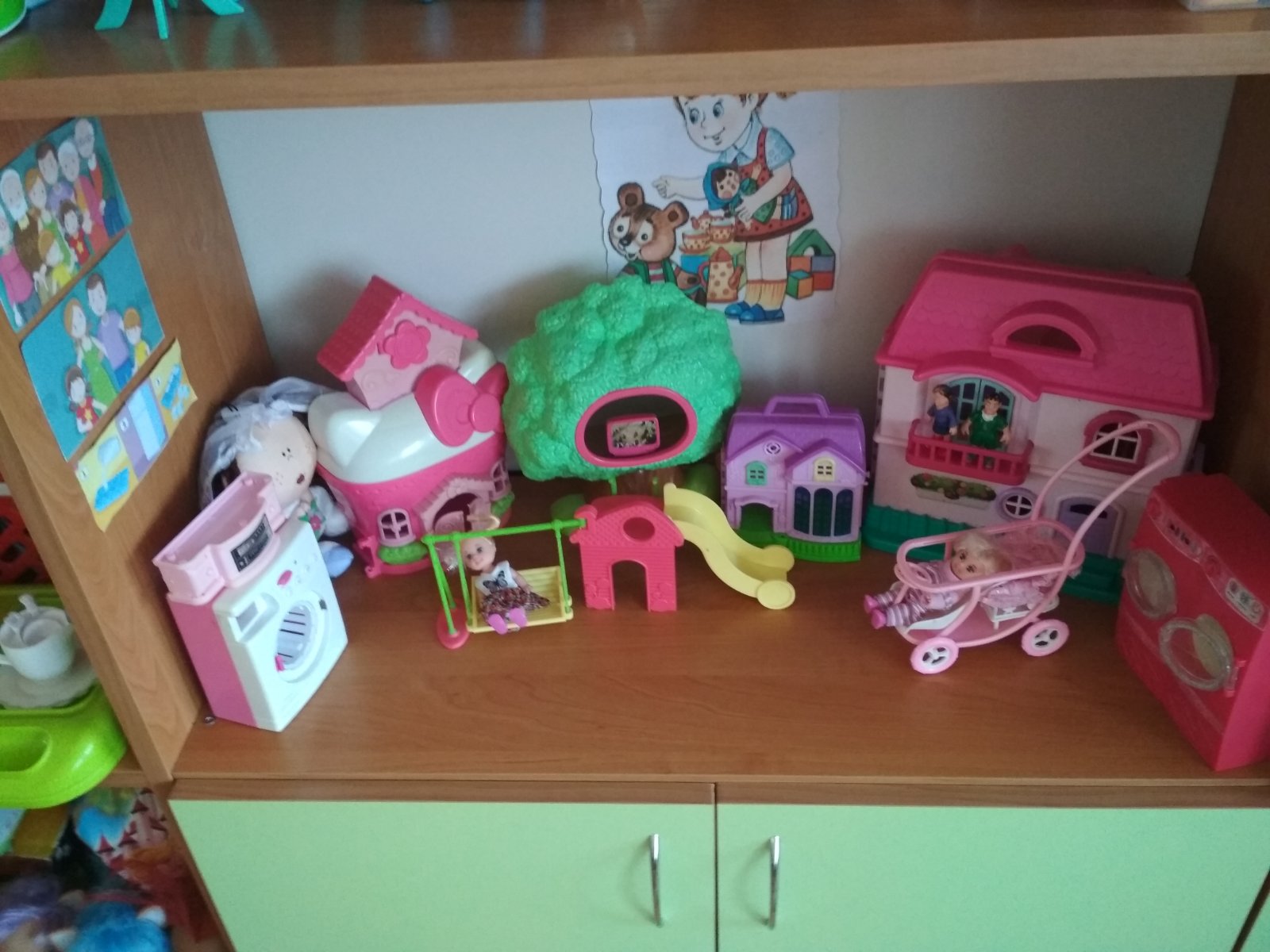 Осередки ігрової та навчальної діяльності
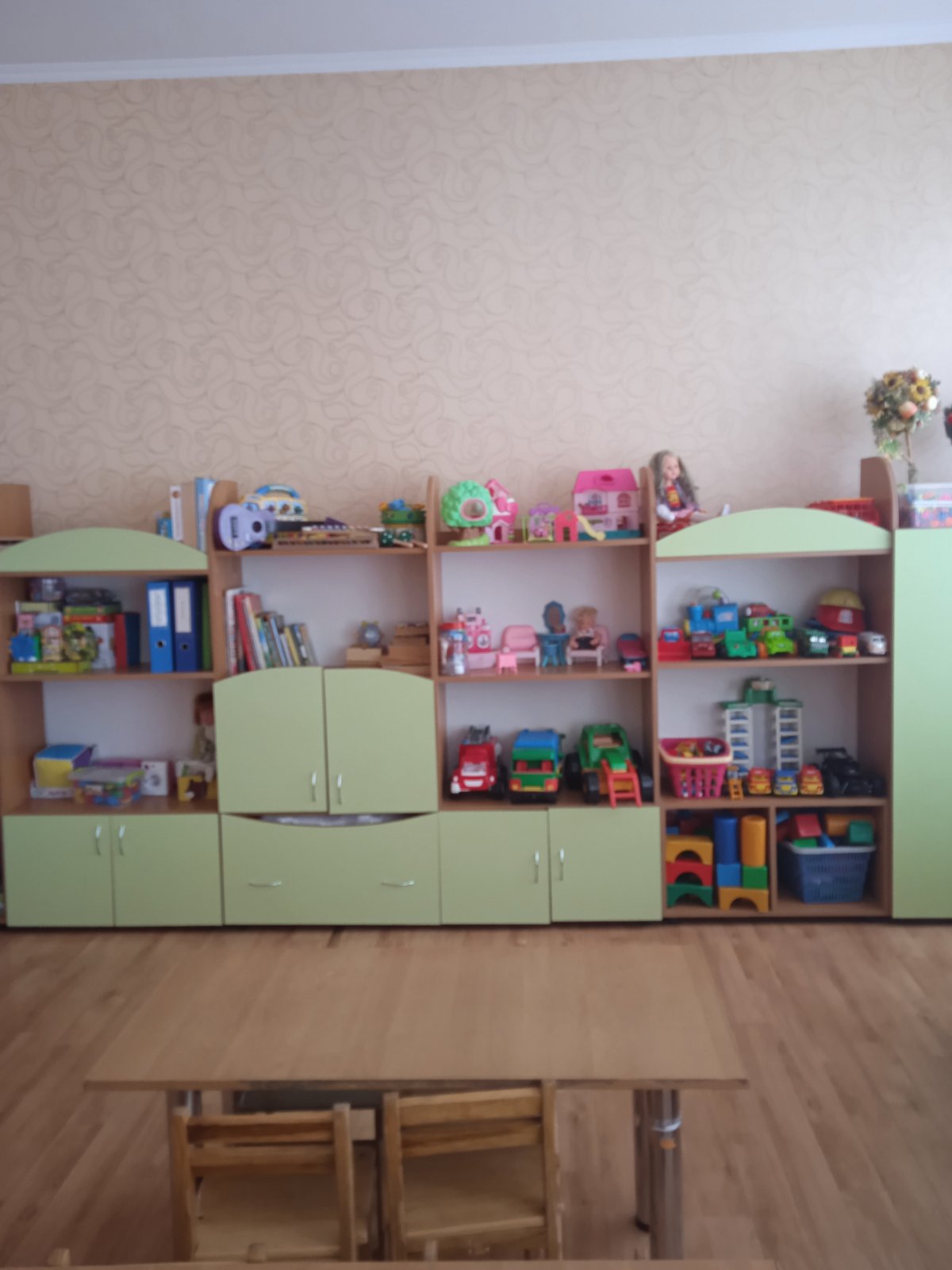 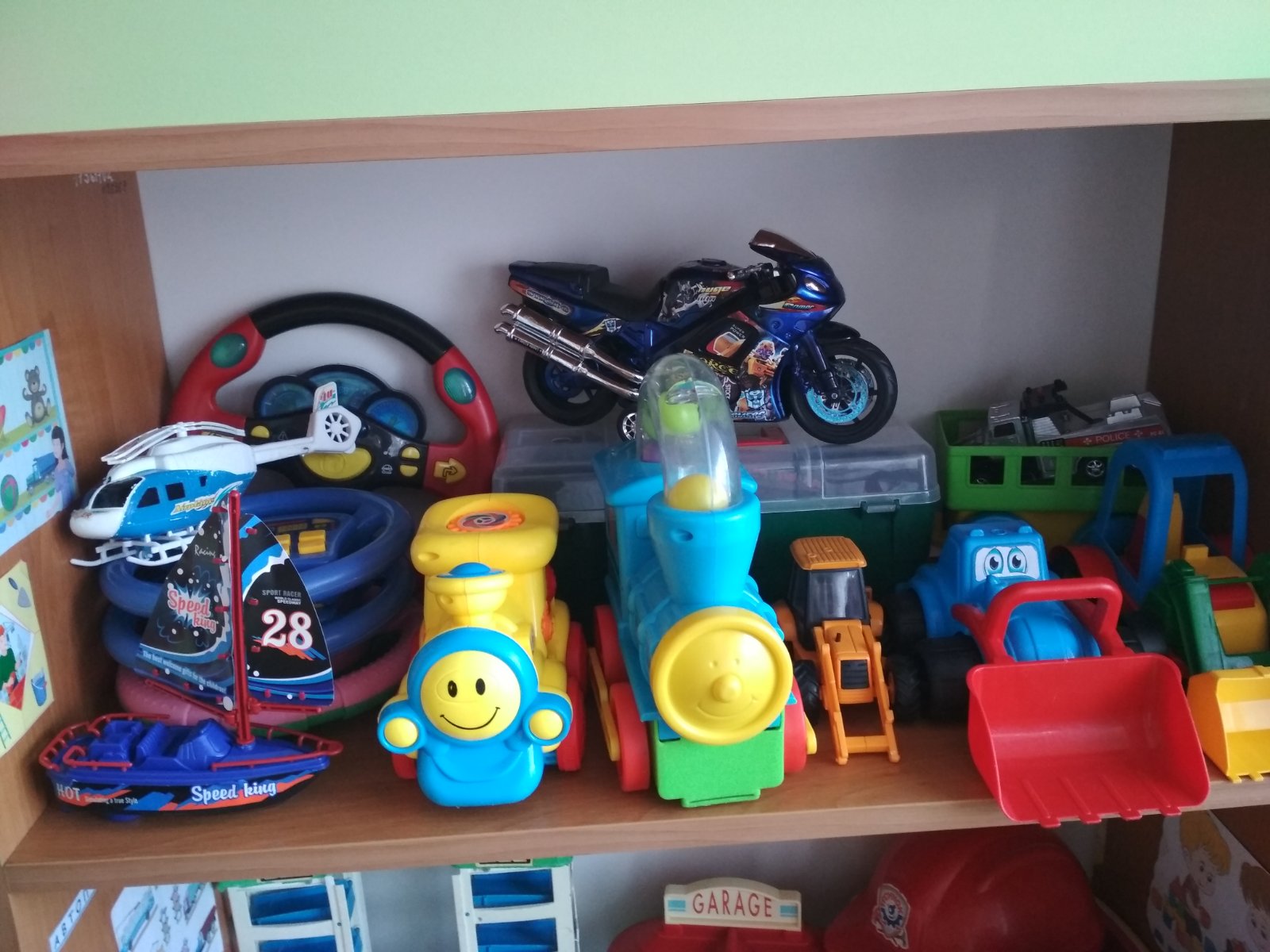 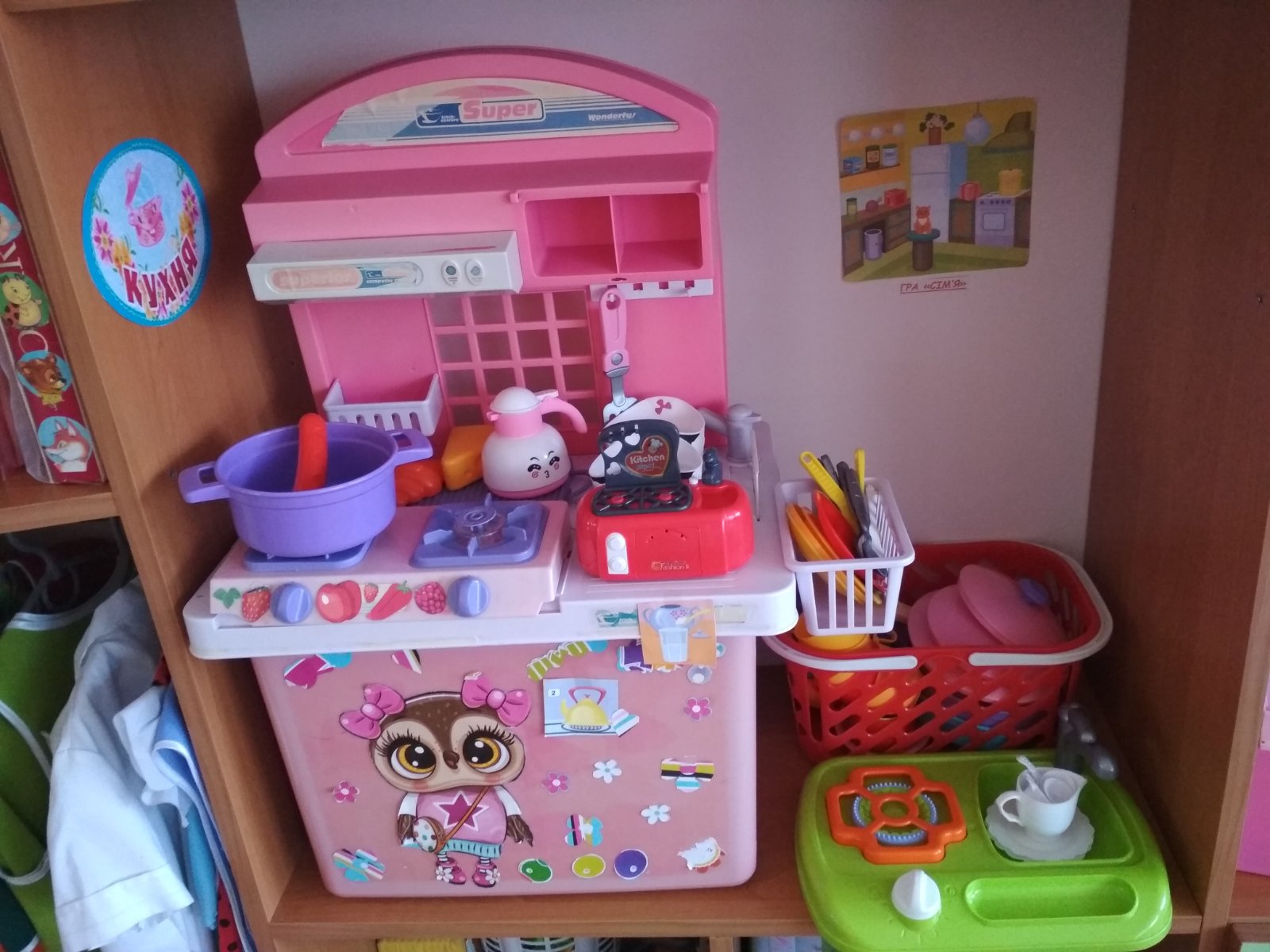 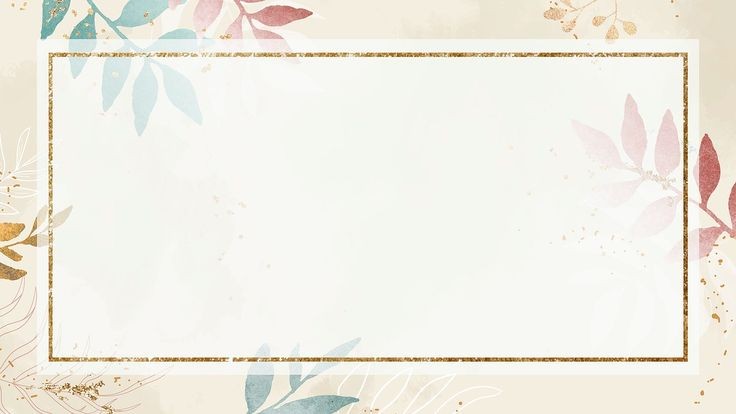 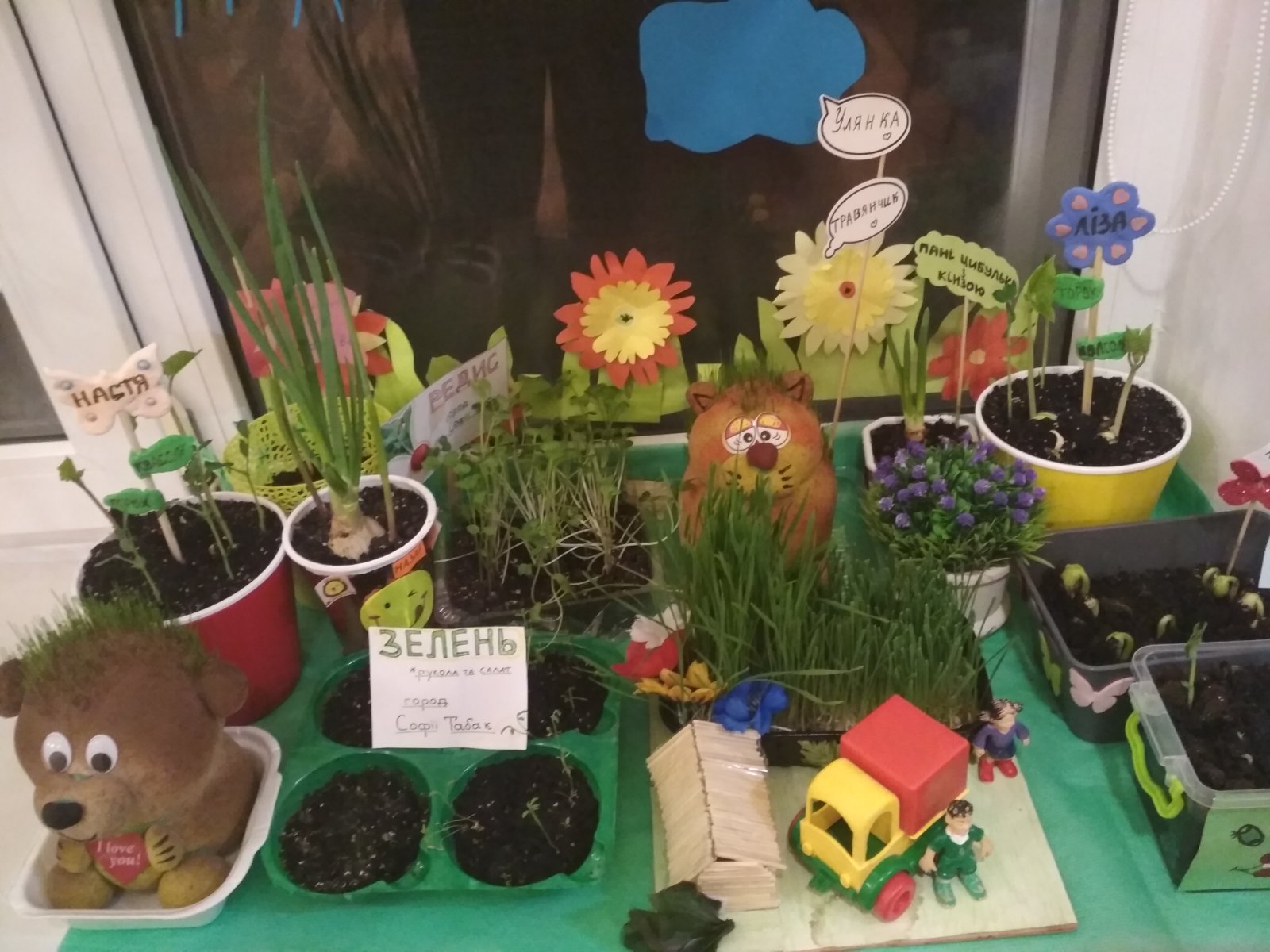 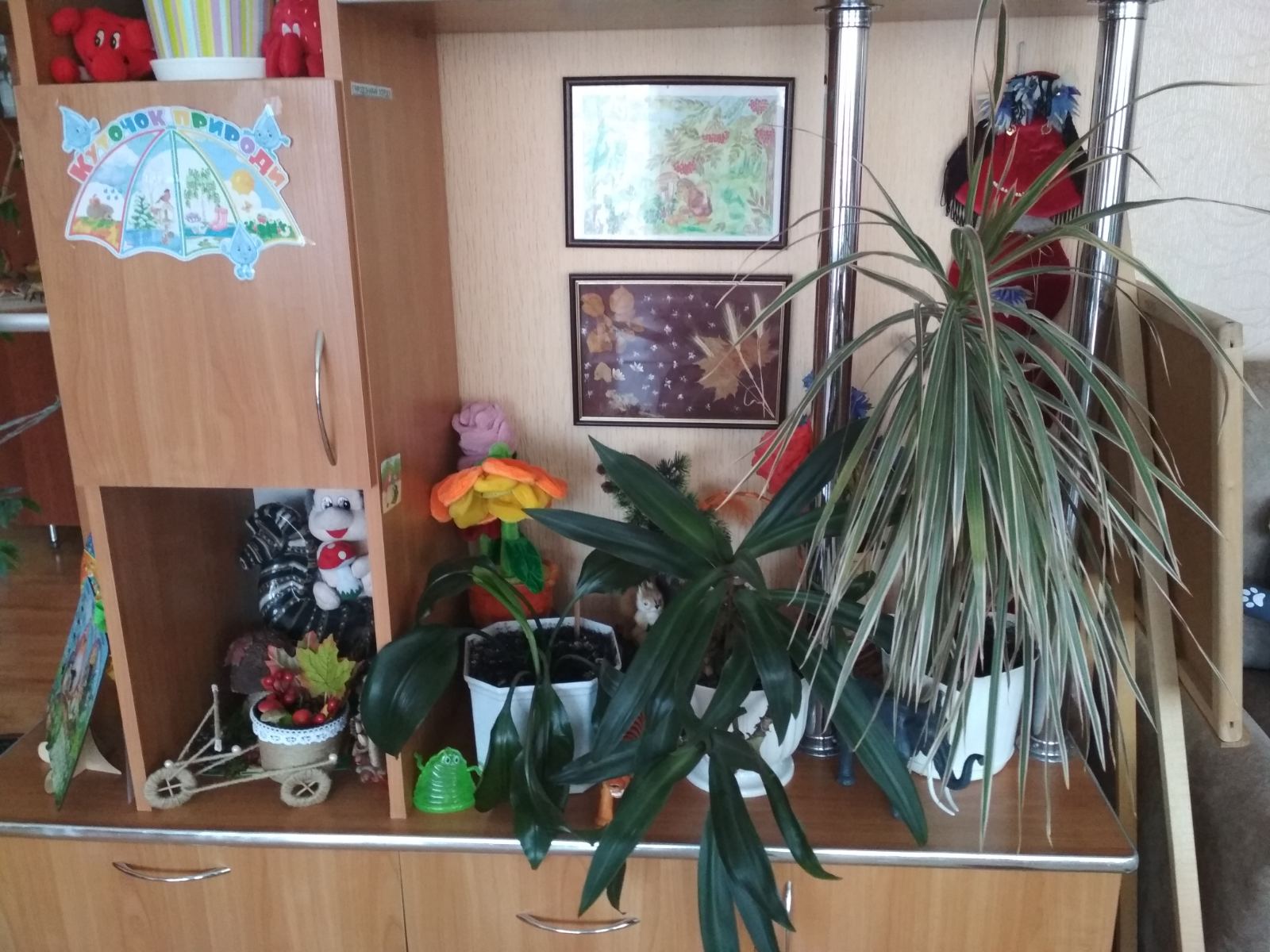 Осередок природознавства
Город на підвіконні
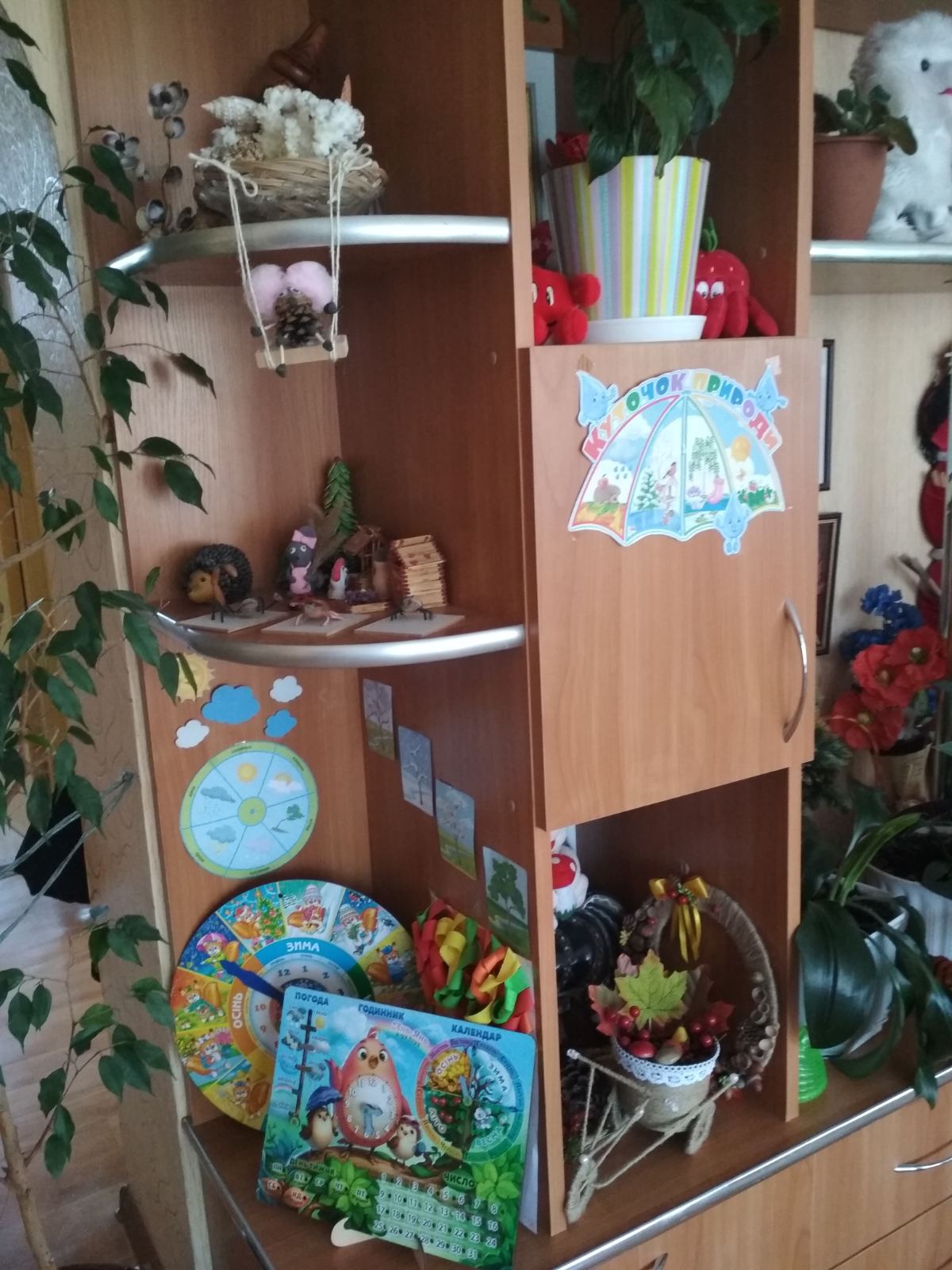 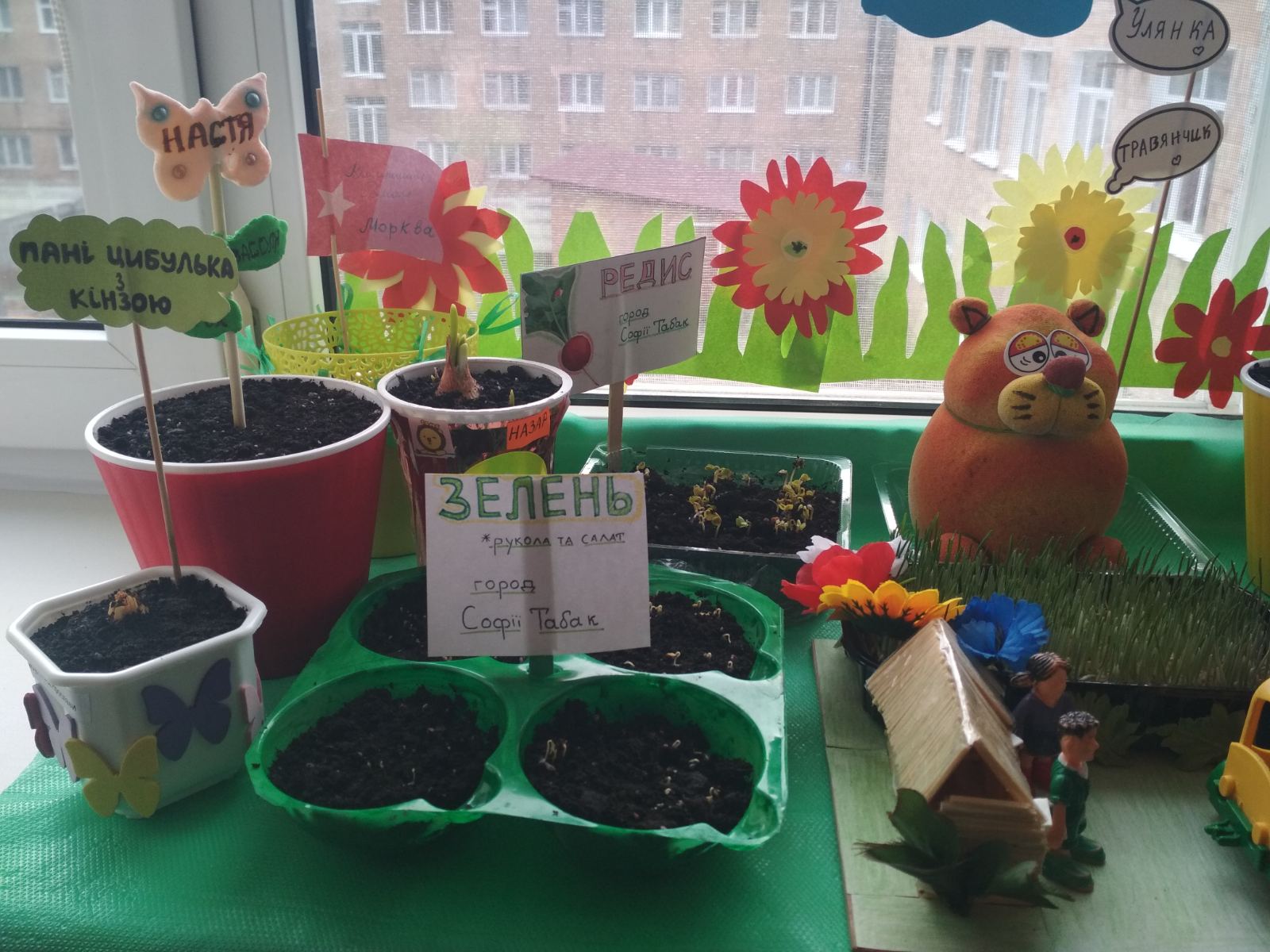 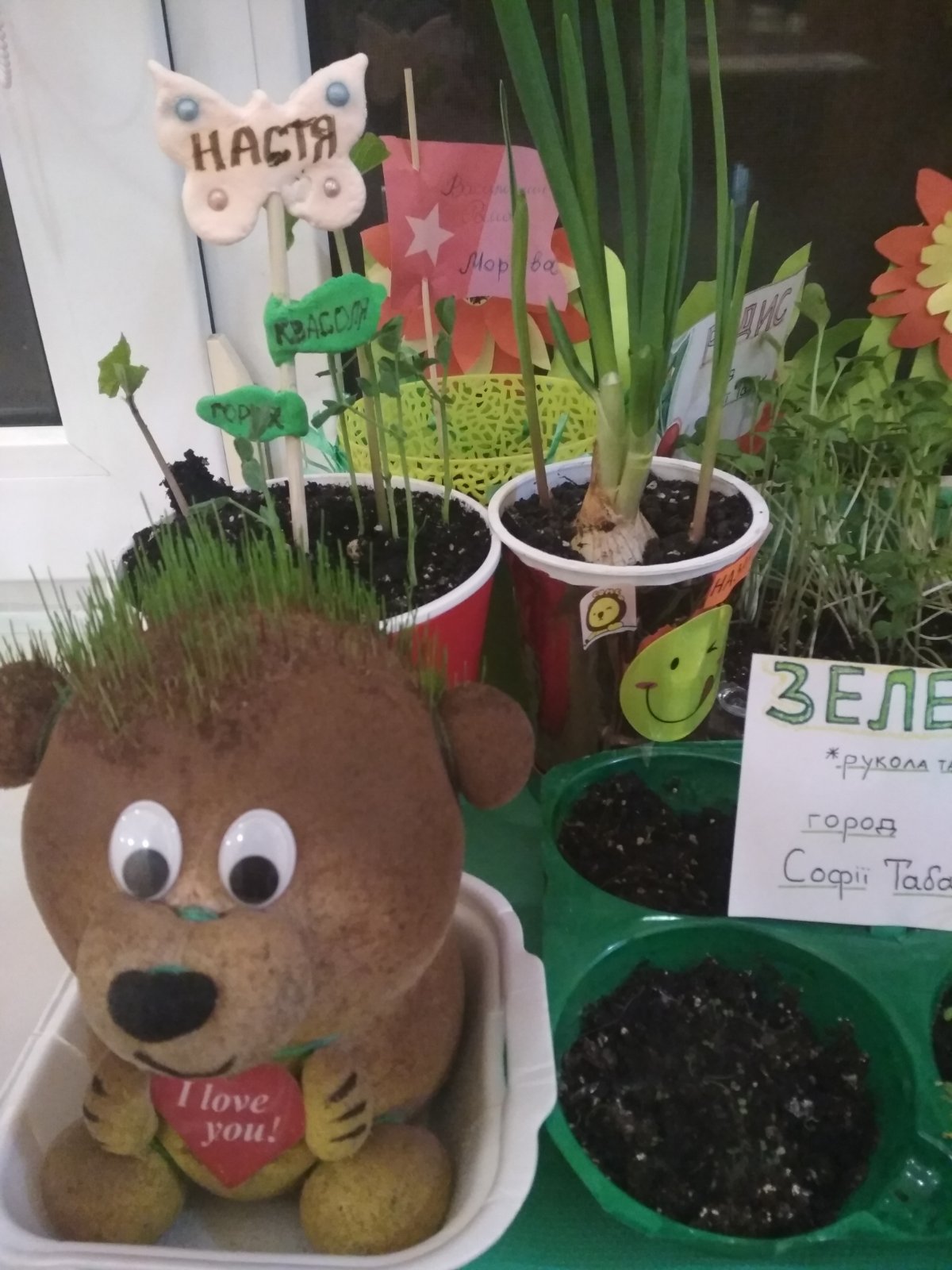 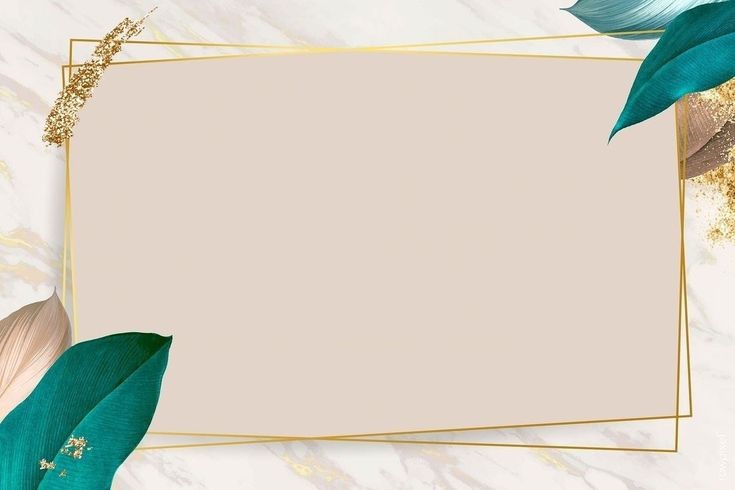 Осередок народознавства
Осередок співпраці з батьками
Осередок театралізованої діяльності
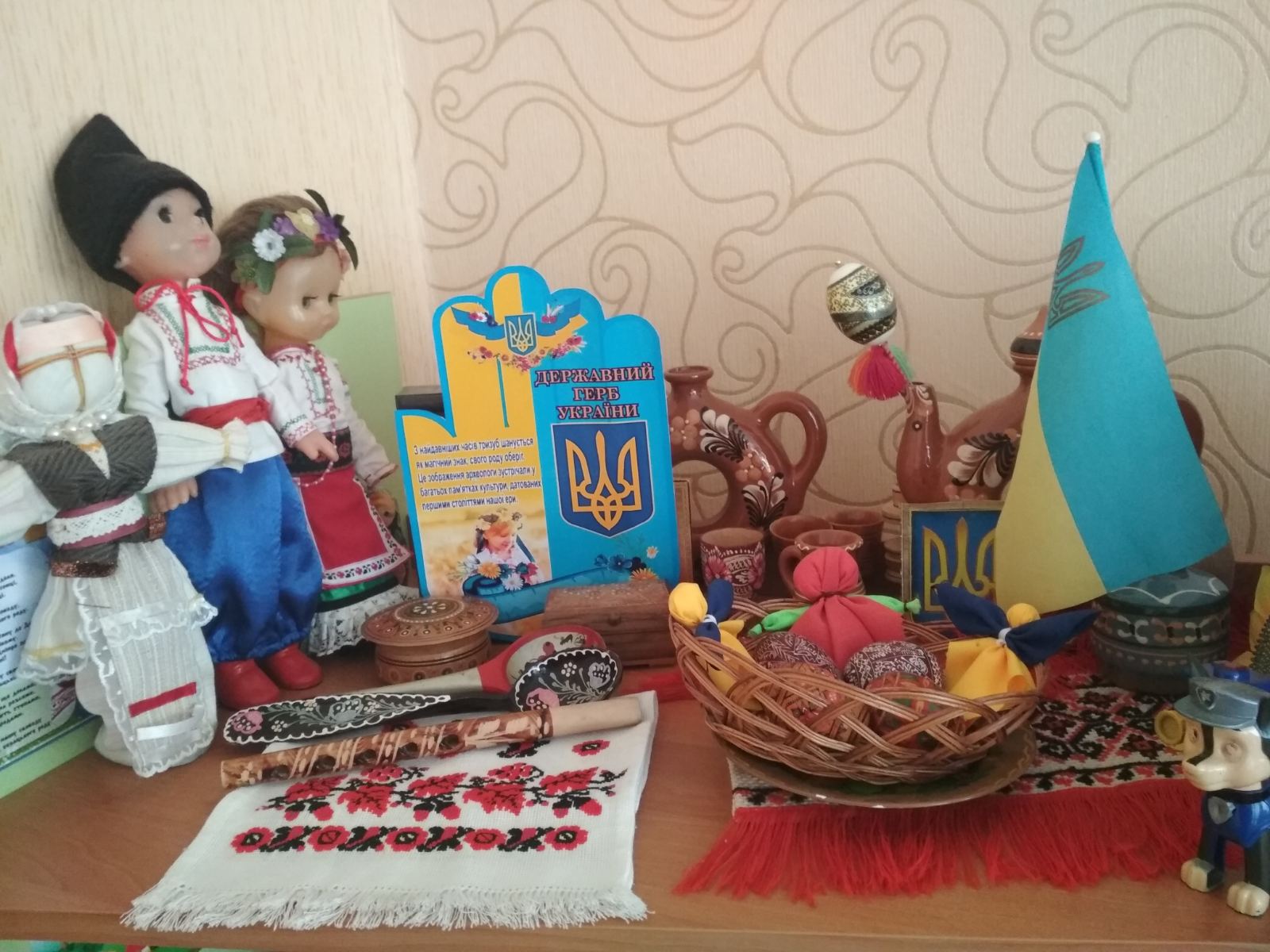 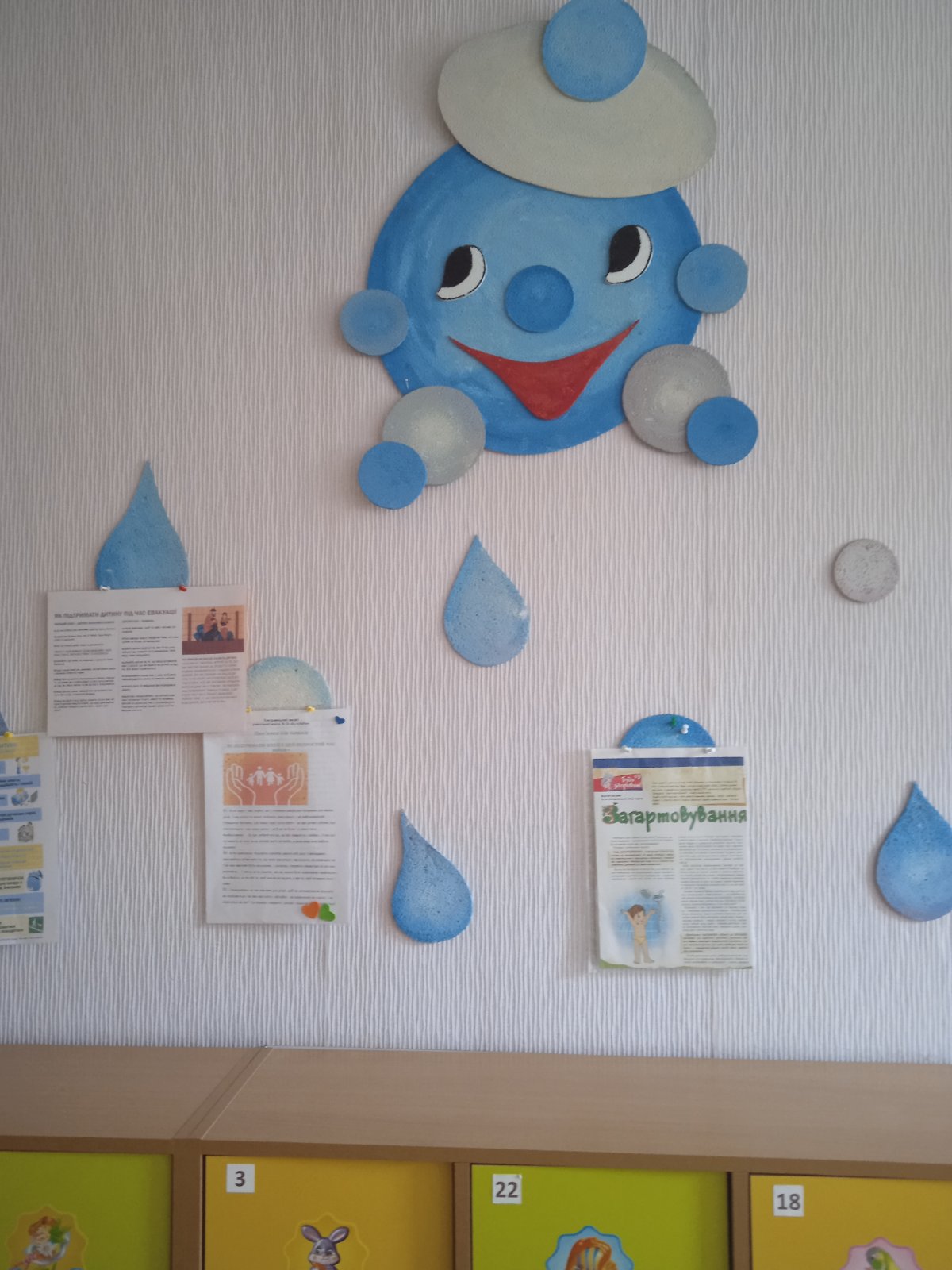 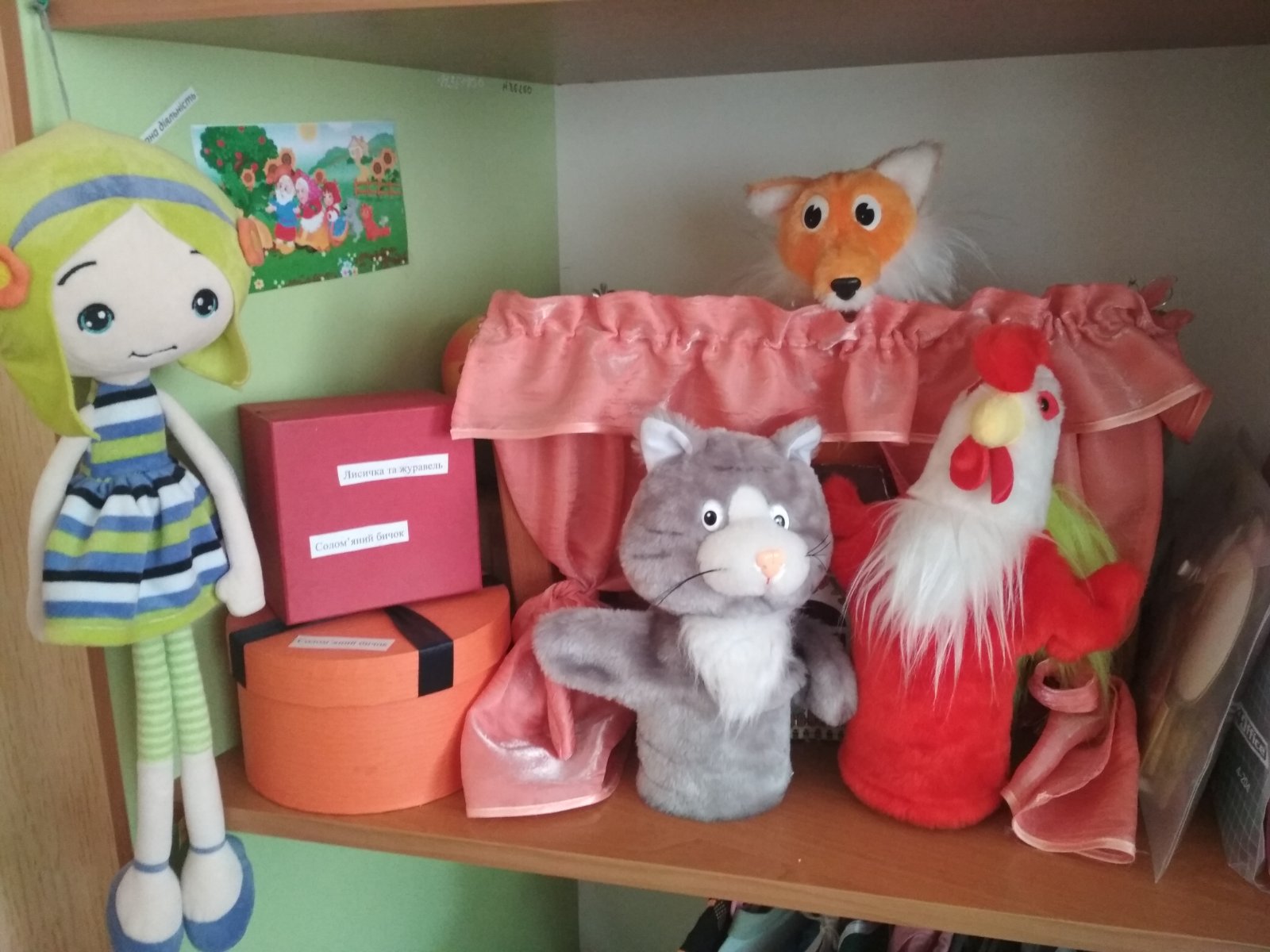 Ігровий майданчик
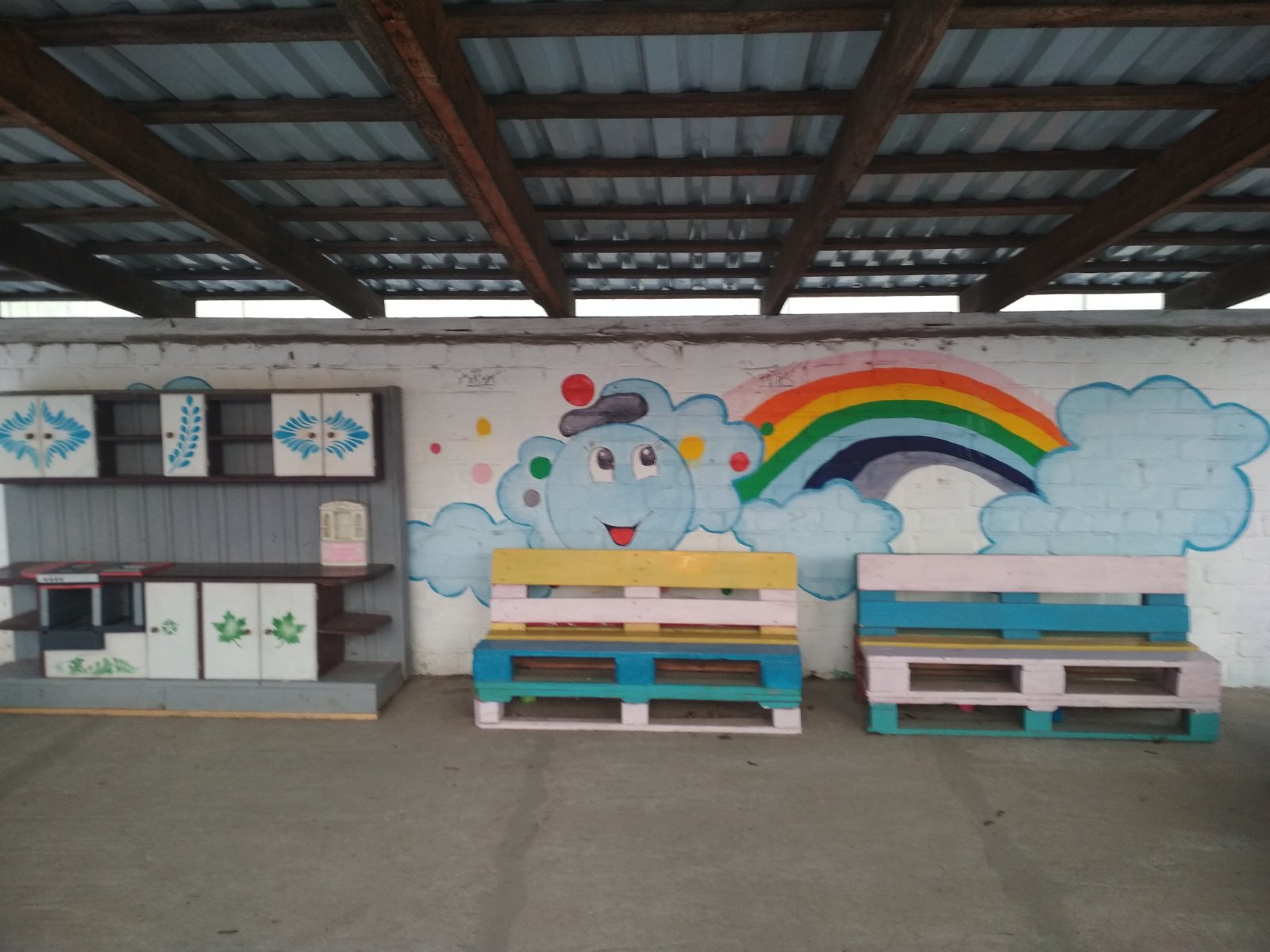